Tamkang University
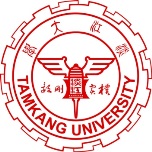 人工智慧財務金融應用AI in Financial Application
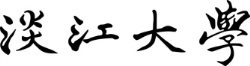 社會網絡分析財務金融應用 (Social Network Analysis for Finance Application)
1081AIFA09
EMBA, IMTKU (M2457) (8413) (Fall 2019) Fri 12,13,14 (19:20-22:10) (D301)
Min-Yuh Day
戴敏育
Associate Professor
副教授
 Dept. of Information Management, Tamkang University
淡江大學 資訊管理學系

http://mail. tku.edu.tw/myday/
2019-12-27
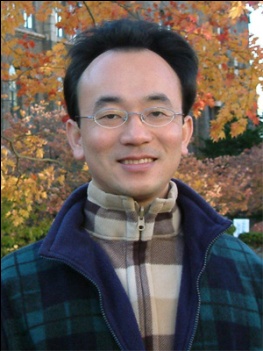 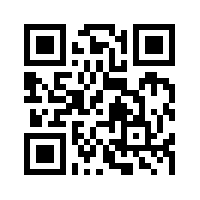 1
課程大綱 (Syllabus)
週次 (Week)    日期 (Date)    內容 (Subject/Topics)
1   2019/09/13   中秋節 (Mid-Autumn Festival) 放假一天 (Day off)
2   2019/09/20   人工智慧財務金融應用課程介紹                          (Course Orientation for AI in Financial Application)
3   2019/09/27   人工智慧投資分析與機器人理財顧問                          (Artificial Intelligence for Investment Analysis and Robo-Advisors)
4   2019/10/04   金融科技對話式商務與智慧型交談機器人                          (Conversational Commerce and Intelligent Chatbots for Fintech)
5   2019/10/11   國慶日補假 (Bridge Holiday for National Day, Extra Day Off)
6   2019/10/18   財務金融事件研究法 (Event Studies in Finance)
2
課程大綱 (Syllabus)
週次 (Week)    日期 (Date)    內容 (Subject/Topics)
7   2019/10/25   人工智慧財務金融應用個案研究 I                          (Case Study on AI in Financial Application I)
8   2019/11/01   Python AI智慧金融分析基礎                          (Foundations of AI in Finance Big Data Analytics with Python)
9   2019/11/08   Python Pandas 量化投資分析                          (Quantitative Investing with Pandas in Python)
10   2019/11/15   期中報告 (Midterm Project Report)
11   2019/11/22   Python Scikit-Learn 機器學習財務金融應用                           (Machine Learning in Finance Application with Scikit-Learn In Python)
12   2019/11/29   TensorFlow 深度學習財務金融應用I                            (Deep Learning for Finance Application with TensorFlow I)
3
課程大綱 (Syllabus)
週次 (Week)    日期 (Date)    內容 (Subject/Topics)
13   2019/12/06   人工智慧財務金融應用個案研究 II                             (Case Study on AI in Financial Application II)
14   2019/12/13   TensorFlow 深度學習財務金融應用II                             (Deep Learning for Finance Application with TensorFlow II)
15   2019/12/20   TensorFlow 深度學習財務金融應用III                         (Deep Learning for Finance Application with TensorFlow III)
16   2019/12/27   社會網絡分析財務金融應用                            (Social Network Analysis for Finance Application)
17   2020/01/03   期末報告 I (Final Project Presentation I)
18   2020/01/10   期末報告 II (Final Project Presentation II)
4
Social Network Analysis (SNA)
5
Outline
Social Computing and Social Network Analysis (SNA) 
Social Network Analysis with Gephi
Applications of SNA
6
Social Computing
7
Social Network Analysis(SNA)
8
Social Computing
Social Network Analysis
Link mining
Community Detection
Social Recommendation
9
Mehmet Kaya, Jalal Kawash, Suheil Khoury, Min-Yuh Day (2018), Social Network Based Big Data Analysis and Applications, Springer
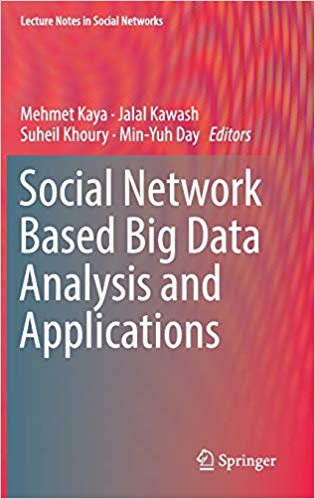 10
Source: https://www.amazon.com/Network-Analysis-Applications-Lecture-Networks/dp/3319781952
Business Insights with Social Analytics
11
Analyzing the Social Web:Social Network Analysis
12
Jennifer Golbeck (2013), Analyzing the Social Web, Morgan Kaufmann
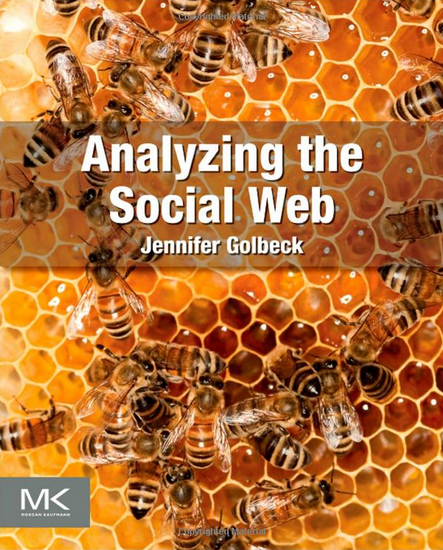 13
Source: http://www.amazon.com/Analyzing-Social-Web-Jennifer-Golbeck/dp/0124055311
Devangana Khokhar (2015), Gephi Cookbook, Packt Publishing
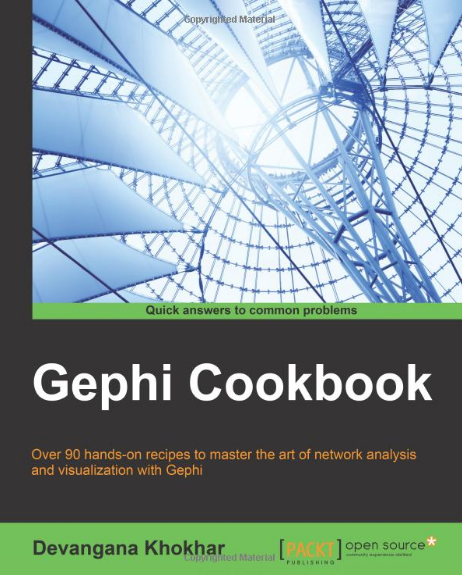 14
Source: http://www.amazon.com/Gephi-Cookbook-Devangana-Khokhar/dp/1783987405
[Speaker Notes: Devangana Khokhar (2015), Gephi Cookbook, Packt Publishing]
Social Network Analysis
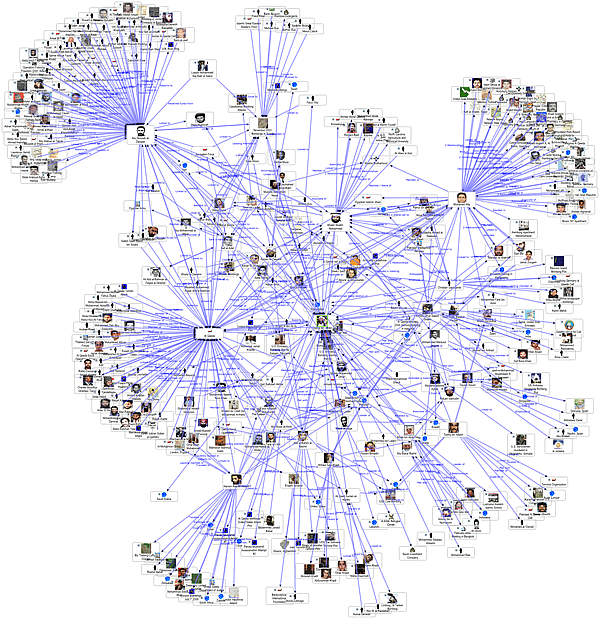 15
Source: http://www.fmsasg.com/SocialNetworkAnalysis/
SNA in Fintech Research VOSviewer – Network Visualization of the Occurrences of Keywords
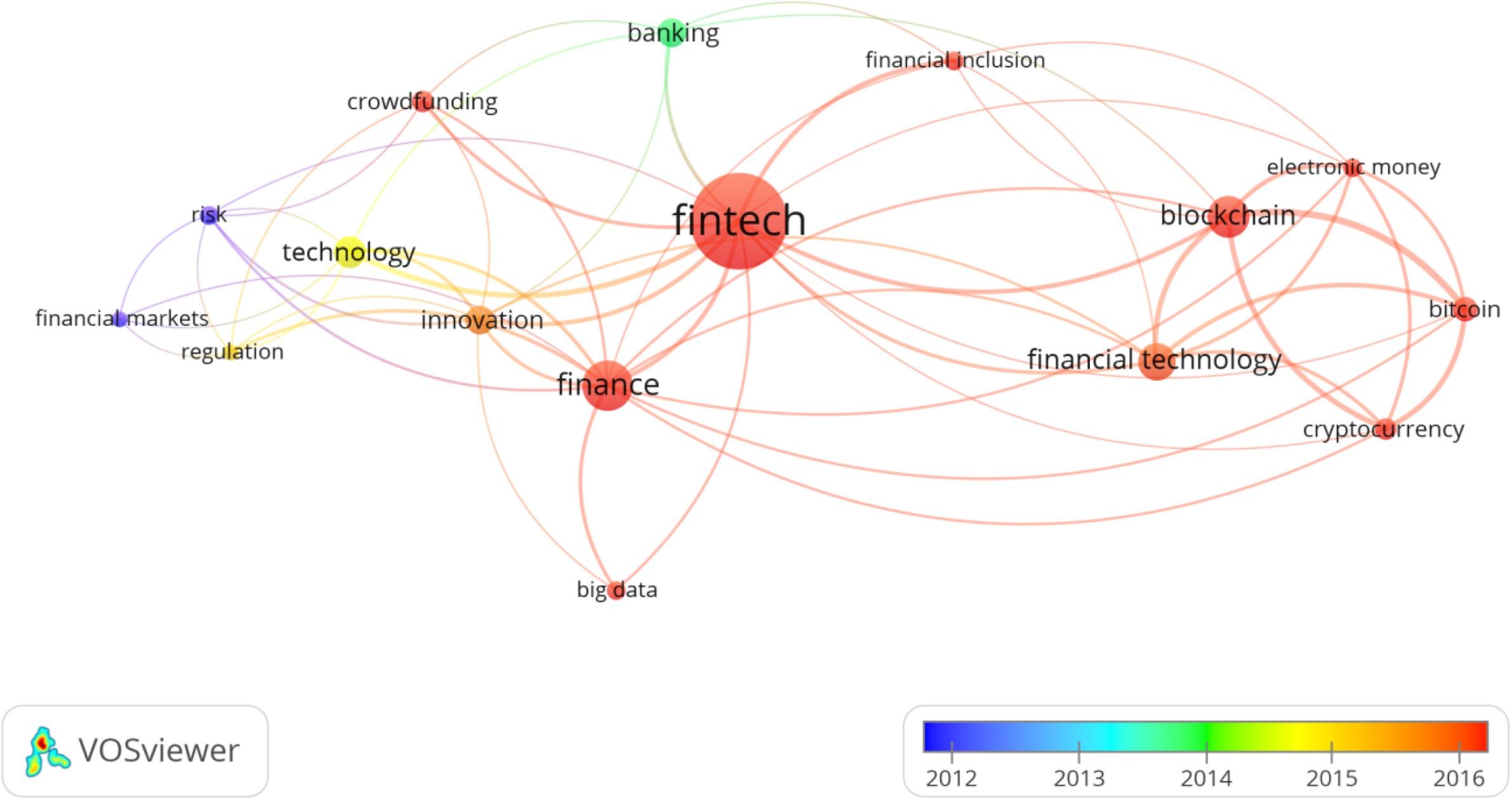 Source: Eduardo Z. Milian, Mauro de M. Spinola, and Marly M. de Carvalho (2019). "Fintechs: A literature review and research agenda." Electronic Commerce Research and Applications, 34, 100833.
16
SNA in Fintech Research
Sci2 Tool – Keyword Co-occurrence Network
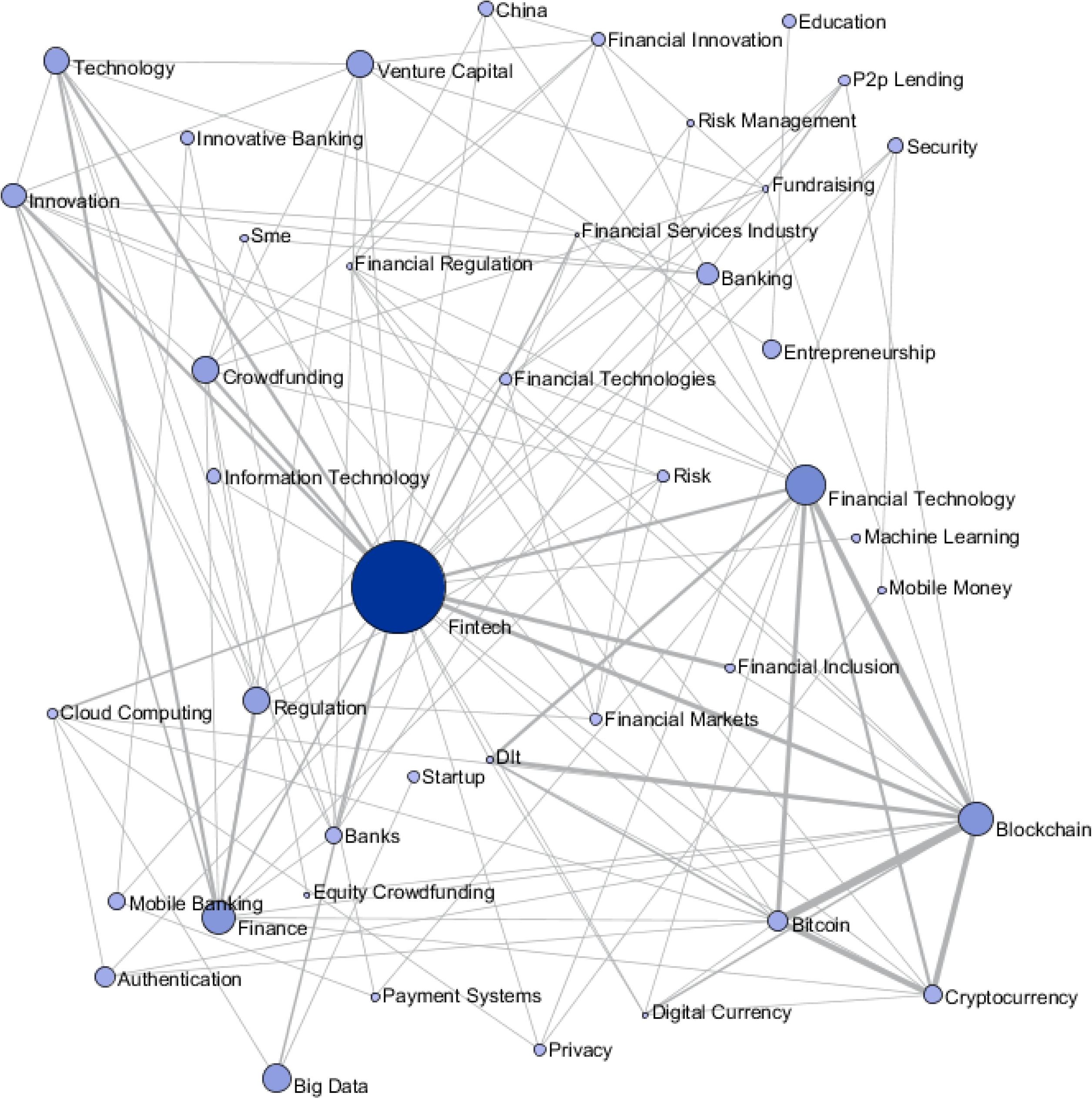 Source: Eduardo Z. Milian, Mauro de M. Spinola, and Marly M. de Carvalho (2019). "Fintechs: A literature review and research agenda." Electronic Commerce Research and Applications, 34, 100833.
17
Social Network Analysis
A social network is a social structure of people, related (directly or indirectly) to each other through a common relation or interest
Social network analysis (SNA) is the study of social networks to understand their structure and behavior
18
Source: (c) Jaideep Srivastava, srivasta@cs.umn.edu, Data Mining for Social Network Analysis
Graph Theory
19
Graph
C
A
D
B
E
20
Graph g = (V, E)
21
Vertex (Node)
22
Vertices (Nodes)
23
Edge
24
Edges
25
Arc
26
Arcs
27
Undirected Graph
C
A
D
B
E
28
Source: https://www.youtube.com/watch?v=89mxOdwPfxA
Directed Graph
C
A
D
B
E
29
Source: https://www.youtube.com/watch?v=89mxOdwPfxA
Measurements of Social Network Analysis
30
Exploratory Network Analysis
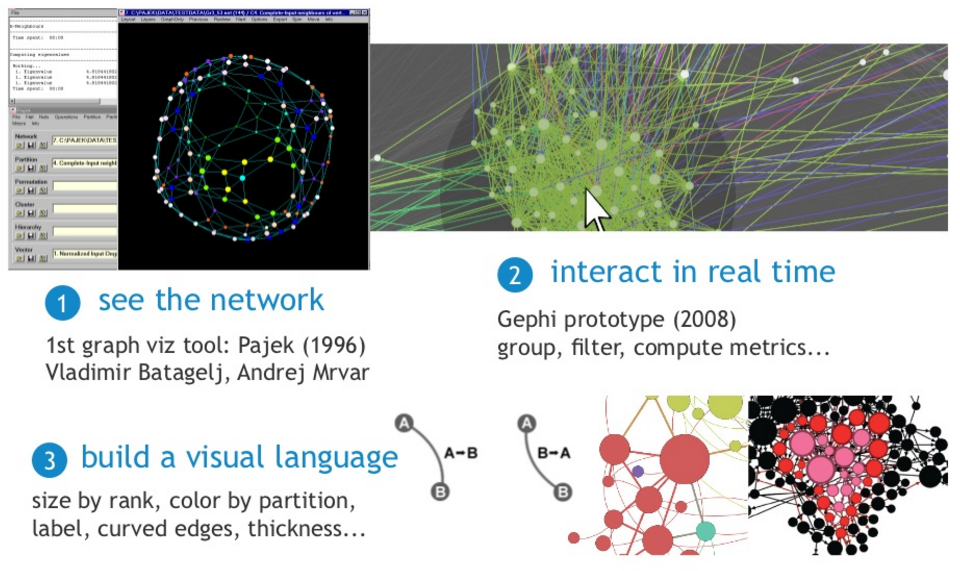 31
Source: http://sebastien.pro/gephi-icwsm-tutorial.pdf
Looking for a “Simple Small Truth”?What Data Visualization Should Do?
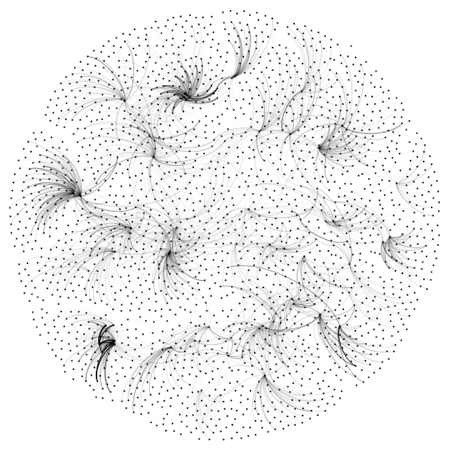 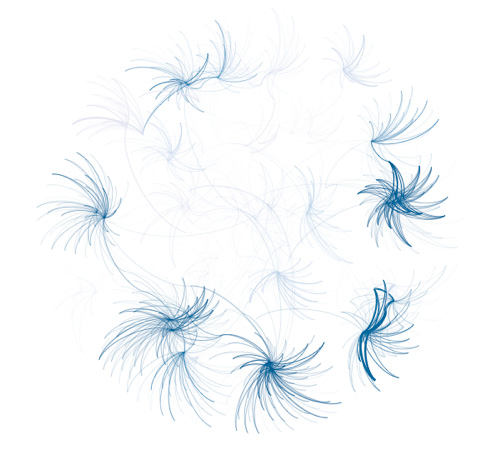 1. Make complex things simple
2. Extract small information from large data
3. Present truth, do not deceive
32
Source: http://sebastien.pro/gephi-icwsm-tutorial.pdf
Measurements
33
Looking for Orderness in Data
Make varying 3 cursors simultaneously to extract meaningful patterns
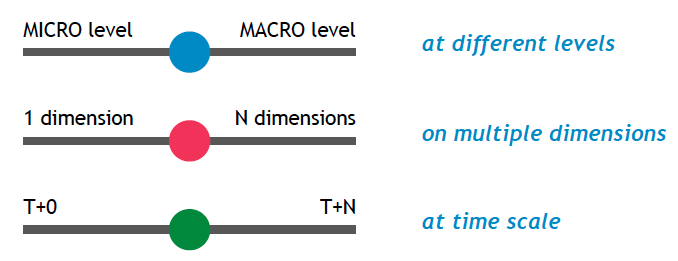 34
Source: http://sebastien.pro/gephi-icwsm-tutorial.pdf
“Zoom” cursor on Quantitative Data
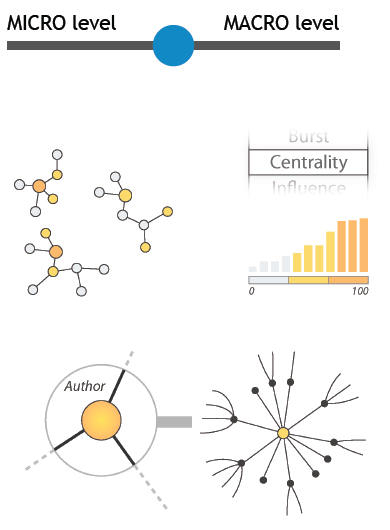 Global
- connectivity
- density
- centralization
Local
- communities
- bridges between communities
- local centers vs periphery
Individual
- centrality
- distances
- neighborhood
- location
- local authority vs hub
35
Source: http://sebastien.pro/gephi-icwsm-tutorial.pdf
“Crossing” cursor on Quantitative Data
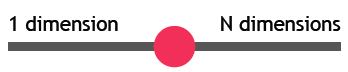 Social
- who with whom
- communities
- brokerage
- influence and power
- homophily
Semantic
- topics
- thematic clusters
Geographic
- spatial phenomena
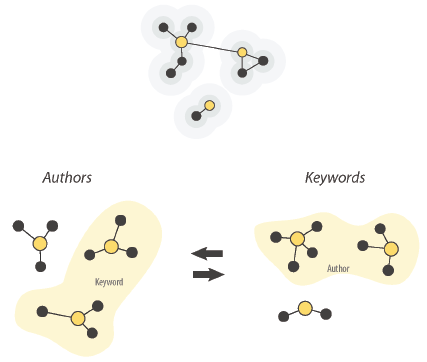 36
Source: http://sebastien.pro/gephi-icwsm-tutorial.pdf
“Timeline” cursor on Temporal Data
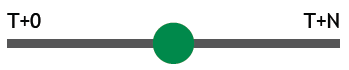 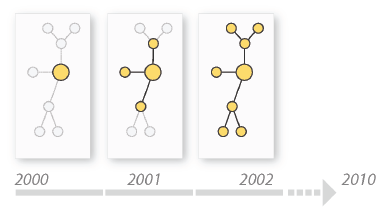 Evolution of social ties

Evolution of communities

Evolution of topics
37
Source: http://sebastien.pro/gephi-icwsm-tutorial.pdf
SNA Guideline
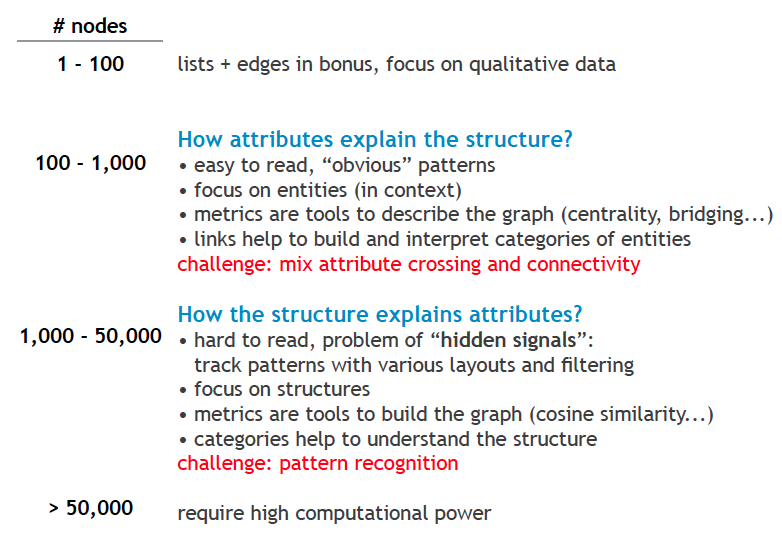 38
Source: http://sebastien.pro/gephi-icwsm-tutorial.pdf
Degree
C
A
D
B
E
39
Source: https://www.youtube.com/watch?v=89mxOdwPfxA
Degree
C
A: 2
B: 4
C: 2
D:1
E: 1
A
D
B
E
40
Source: https://www.youtube.com/watch?v=89mxOdwPfxA
Density
C
A
D
B
E
41
Source: https://www.youtube.com/watch?v=89mxOdwPfxA
Density
Edges (Links): 5
Total Possible Edges: 10
Density: 5/10 = 0.5
C
A
D
B
E
42
Source: https://www.youtube.com/watch?v=89mxOdwPfxA
Density
A
E
I
C
G
H
B
J
D
F
Nodes (n): 10
Edges (Links): 13
Total Possible Edges: (n * (n-1)) / 2 = (10 * 9) / 2 = 45
Density: 13/45 = 0.29
43
Diameter
radius (r)
diameter (d)
44
Diameter
A
E
I
C
G
H
B
J
D
F
45
DiameterGeodesic Path (Shortest Path)
A
E
I
C
G
H
B
J
D
F
A I : Diameter = 4
46
Which Node is Most Important?
A
E
I
C
G
H
B
J
D
F
47
Centrality
Important or prominent actors are those that are linked or involved with other actors extensively. 
A person with extensive contacts (links) or communications with many other people in the organization is considered more important than a person with relatively fewer contacts. 
The links can also be called ties. A central actor is one involved in many ties.
Source: Bing Liu (2011) , “Web Data Mining: Exploring Hyperlinks, Contents, and Usage Data”
48
Social Network Analysis (SNA)
Degree Centrality 
Betweenness Centrality
Closeness Centrality
49
Degree Centrality
50
Social Network Analysis:Degree Centrality
A
E
I
C
G
H
B
J
D
F
51
Social Network Analysis:Degree Centrality
A
E
I
C
G
H
B
J
D
F
52
Betweenness Centrality
53
Betweenness centrality:
Connectivity

Number of shortest paths going through the actor
54
Betweenness Centrality
Where gjk = the number of shortest paths connecting jk
           gjk(i) = the number that actor i is on.
Normalized Betweenness Centrality
Number of pairs of vertices excluding the vertex itself
55
Source: https://www.youtube.com/watch?v=RXohUeNCJiU
Betweenness Centrality
A: 
BC: 0/1 = 0
BD: 0/1 = 0
BE: 0/1 = 0
CD: 0/1 = 0
CE: 0/1 = 0
DE: 0/1 = 0
                   
Total:           0
C
A
D
B
E
A: Betweenness Centrality = 0
56
Betweenness Centrality
B: 
AC: 0/1 = 0
AD: 1/1 = 1
AE: 1/1 = 1
CD: 1/1 = 1
CE: 1/1 = 1
DE: 1/1 = 1
                   
Total:           5
C
A
D
B
E
B: Betweenness Centrality = 5
57
Betweenness Centrality
C: 
AB: 0/1 = 0
AD: 0/1 = 0
AE: 0/1 = 0
BD: 0/1 = 0
BE: 0/1 = 0
DE: 0/1 = 0
                   
Total:           0
C
A
D
B
E
C: Betweenness Centrality = 0
58
Betweenness Centrality
C
A: 0
B: 5
C: 0
D: 0
E: 0
A
D
B
E
59
Which Node is Most Important?
F
G
H
B
E
A
C
I
D
J
F
H
B
E
A
C
D
J
60
Which Node is Most Important?
F
G
H
B
E
A
C
I
D
J
F
G
H
E
A
I
D
J
61
Betweenness Centrality
B
E
A
C
D
62
Betweenness Centrality
A: 
BC: 0/1 = 0
BD: 0/1 = 0
BE: 0/1 = 0
CD: 0/1 = 0
CE: 0/1 = 0
DE: 0/1 = 0
                   
Total:           0
C
A
D
B
E
A: Betweenness Centrality = 0
63
Closeness Centrality
64
Social Network Analysis:Closeness Centrality
CA: 1
CB: 1
CD: 1
CE: 1
CF: 2
CG: 1
CH: 2
CI: 3
CJ: 3

Total=15
A
E
I
C
G
H
B
J
D
F
C: Closeness Centrality = 15/9 = 1.67
65
Social Network Analysis:Closeness Centrality
GA: 2
GB: 2
GC: 1
GD: 2
GE: 1
GF: 1
GH: 1
GI: 2
GJ: 2

Total=14
A
E
I
C
G
H
B
J
D
F
G: Closeness Centrality = 14/9 = 1.56
66
Social Network Analysis:Closeness Centrality
HA: 3
HB: 3
HC: 2
HD: 2
HE: 2
HF: 2
HG: 1
HI: 1
HJ: 1

Total=17
A
E
I
C
G
H
B
J
D
F
H: Closeness Centrality = 17/9 = 1.89
67
Social Network Analysis:Closeness Centrality
A
E
I
C
G
H
B
J
D
F
G: Closeness Centrality = 14/9 = 1.56
1
C: Closeness Centrality = 15/9 = 1.67
2
H: Closeness Centrality = 17/9 = 1.89
3
68
Social Network Analysis (SNA)importance of neighbors
Eigenvector centrality
69
Eigenvector centrality:
Importance of a node depends on the importance of its neighbors
70
Social Network Analysis:Closeness Centrality
Sum of the reciprocal distances
where d(pj, pk) is the geodesic distance (shortest paths) linking pj, pk
71
Social Network Analysis:Betweenness Centrality
where gij is the geodesic distance (shortest paths) linking pi  and pj and gij (pk ) is the geodesic distance linking pi  and pj that contains pk.
Source: Abbasi, A., Hossain, L., & Leydesdorff, L. (2012). Betweenness centrality as a driver of preferential attachment in the evolution of research collaboration networks. Journal of Informetrics, 6(3), 403-412.
72
Social Network Analysis:Degree Centrality
where a(pi, pk) = 1 if and only if pi and pk  are connected by a line
                           0 otherwise
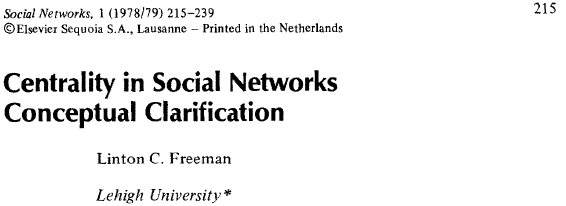 73
Social Network Analysis:Hub and Authority
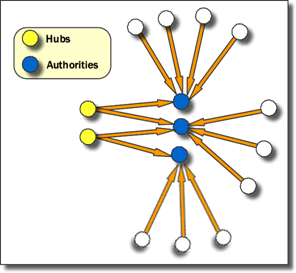 Hubs are entities that point to a relatively large number of authorities. They are essentially the mutually reinforcing analogues to authorities. Authorities point to high hubs. Hubs point to high authorities. You cannot have one without the other.
74
Source: http://www.fmsasg.com/SocialNetworkAnalysis/
Tools of Social Network Analysis
75
Social Network Analysis (SNA) Tools
NetworkX
igraph
Gephi
UCINet
Pajek
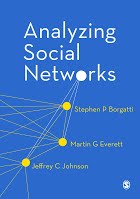 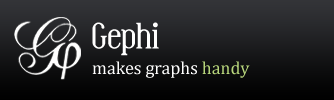 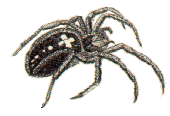 76
Tools of Social Network Analysis
Focused Desktop Tools 
Gephi
Ucinet
Pajek
NodeXL
Cytoscape
77
Source: https://www.researchgate.net/post/Which_open_source_software_is_best_for_network_data_analysis
Tools of Social Network Analysis
Developer Tools
NetworkX
iGraph
SNAP
sigma.js
78
Source: https://www.researchgate.net/post/Which_open_source_software_is_best_for_network_data_analysis
Gephi
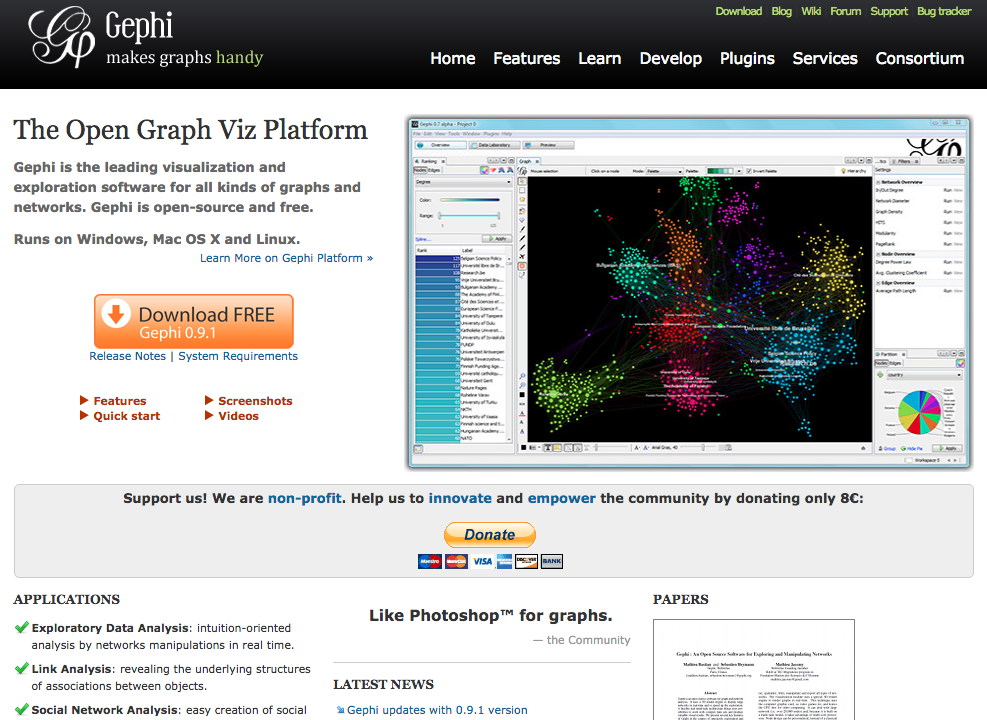 79
https://gephi.org/
UCINET
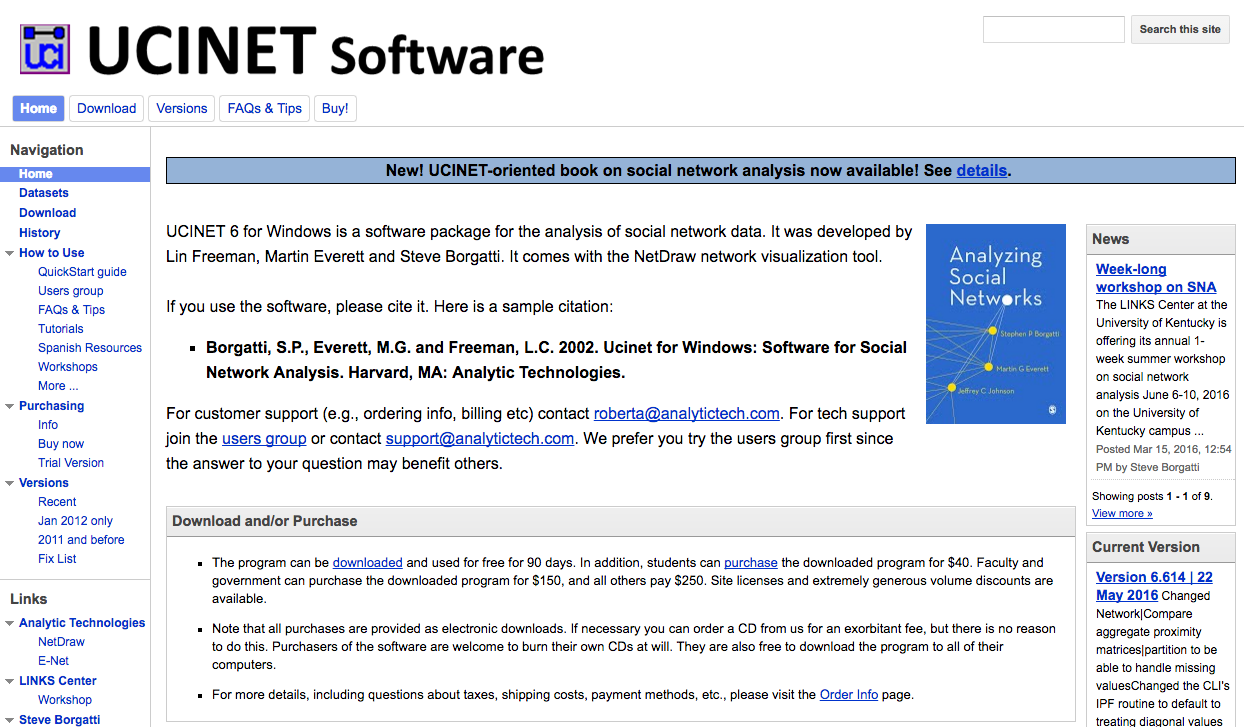 https://sites.google.com/site/ucinetsoftware/home
80
Pajek
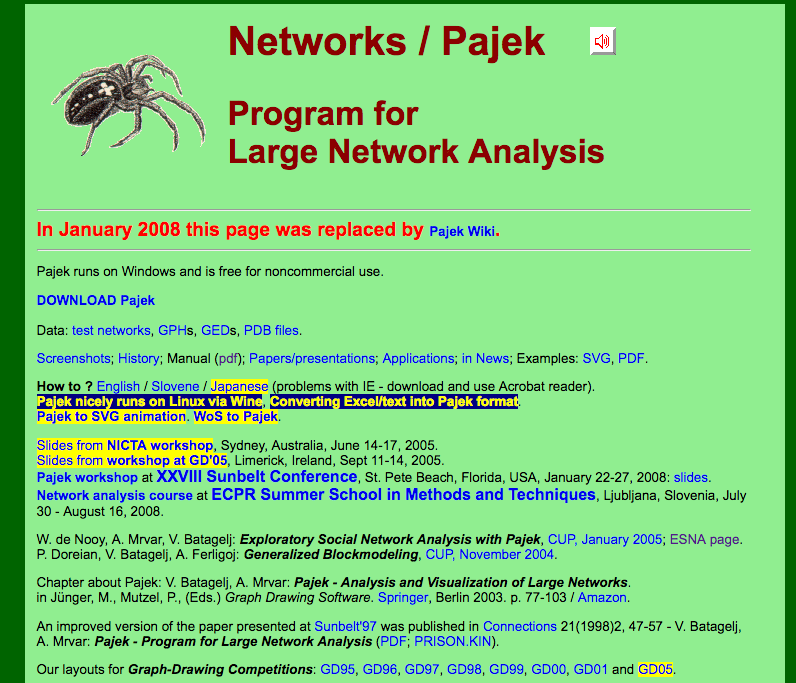 http://vlado.fmf.uni-lj.si/pub/networks/pajek/
81
Pajek
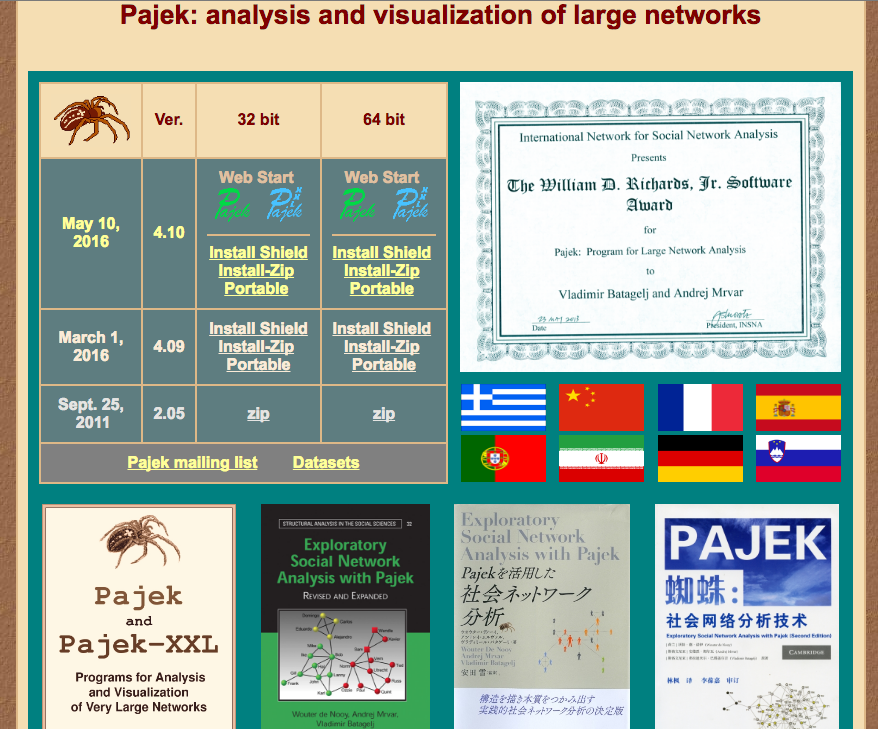 http://mrvar.fdv.uni-lj.si/pajek/
82
NodeXL
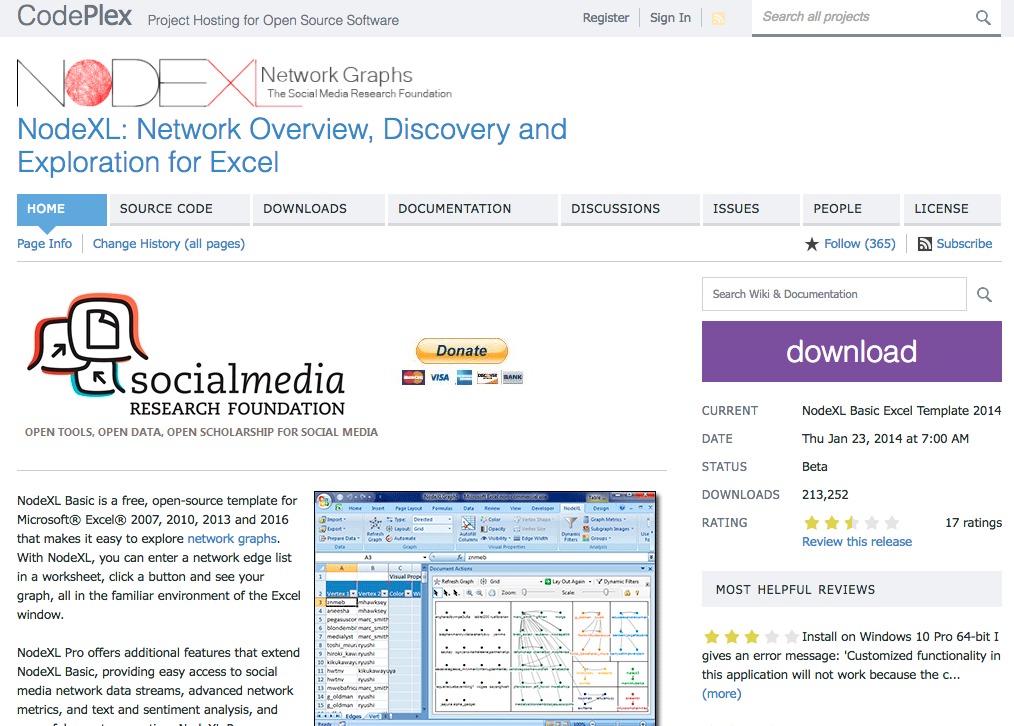 https://nodexl.codeplex.com/
83
Cytoscape
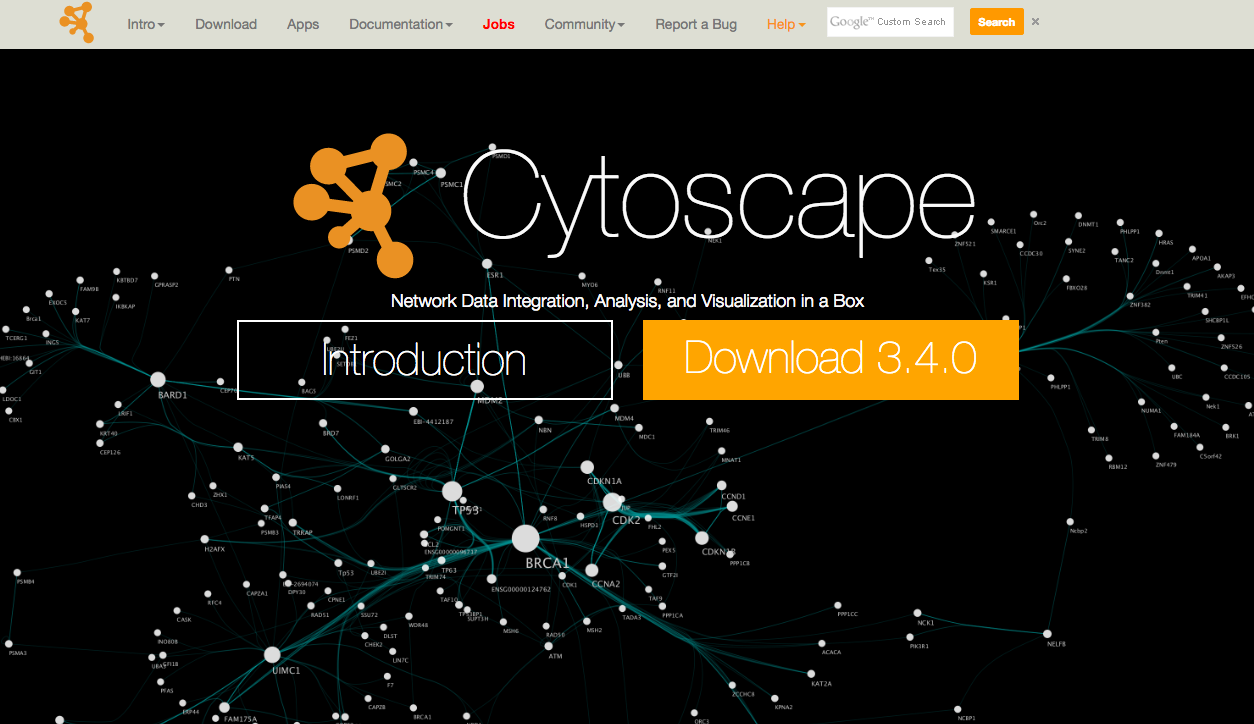 http://www.cytoscape.org/
84
NetworkX
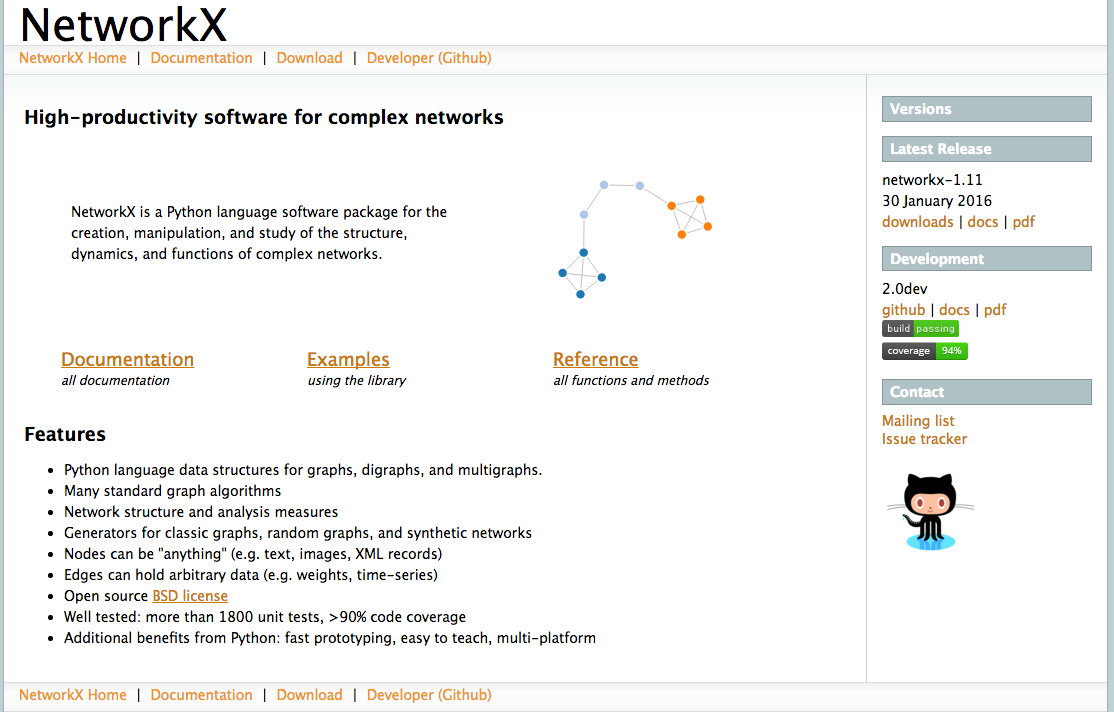 https://networkx.github.io/
85
igraph
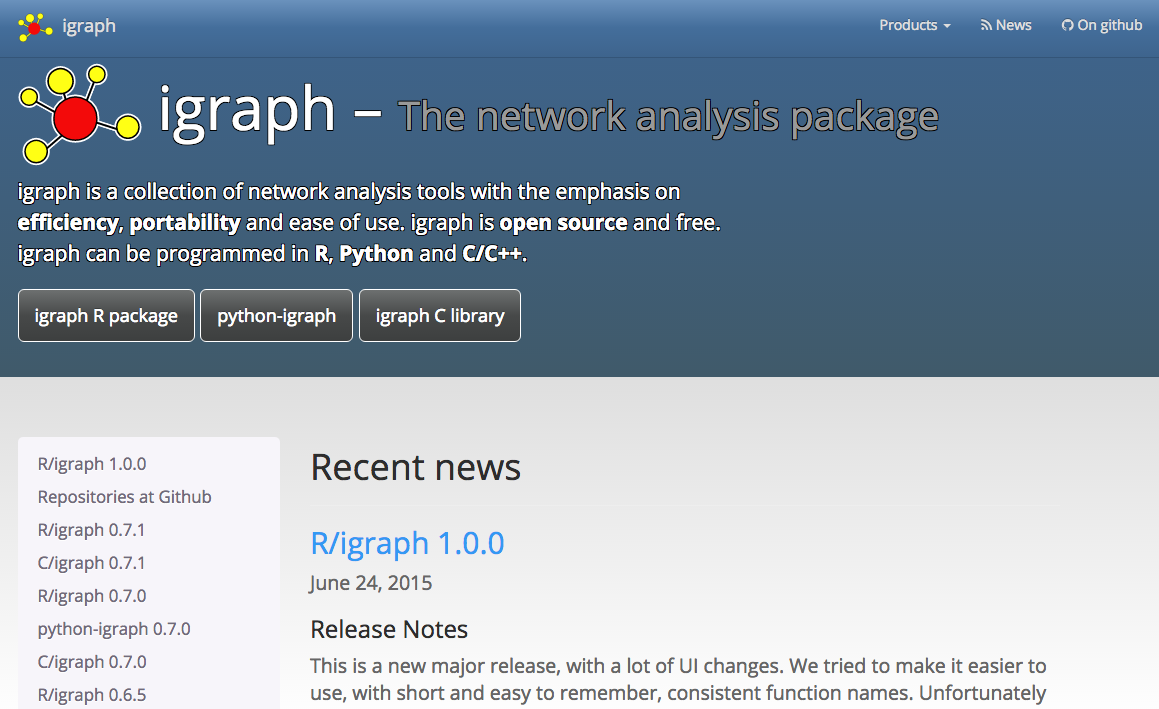 http://igraph.org/redirect.html
86
SNAP
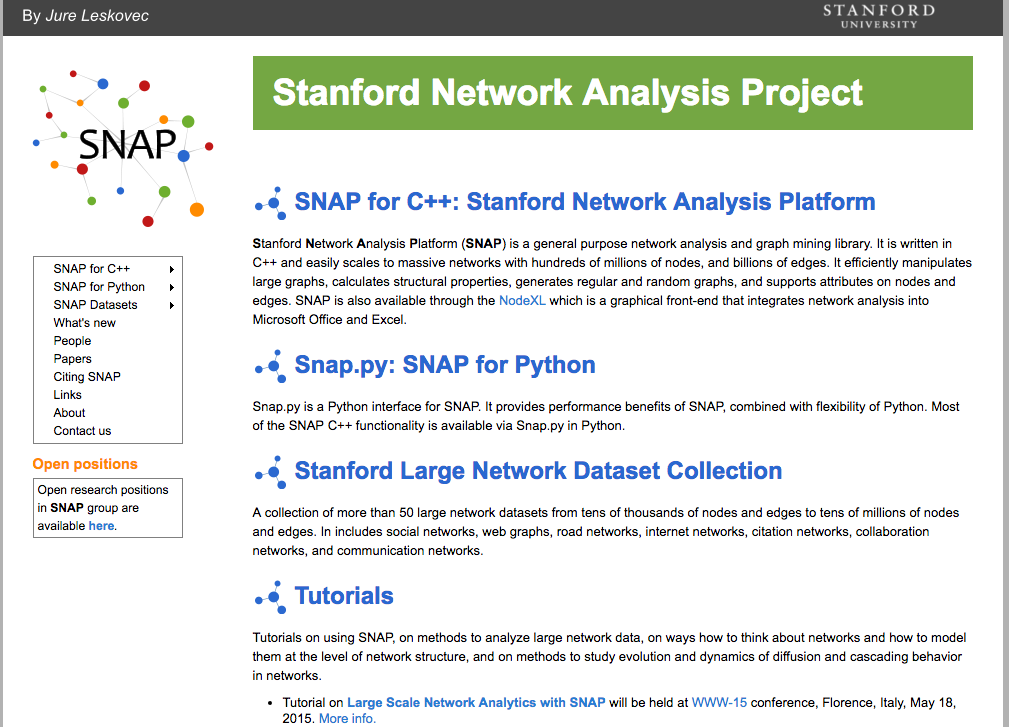 http://snap.stanford.edu/
87
sigma.js
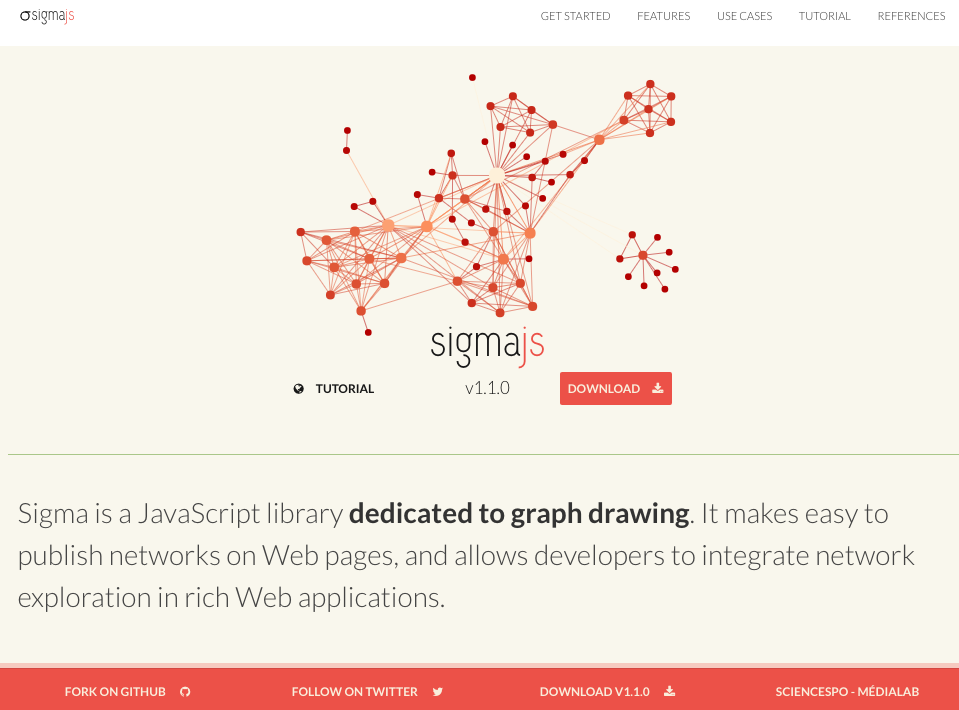 http://sigmajs.org/
88
Gephi
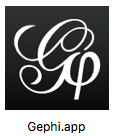 89
Gephi: Social Network Analysis and Visualization
90
Network Analysis and Visualization with Gephi
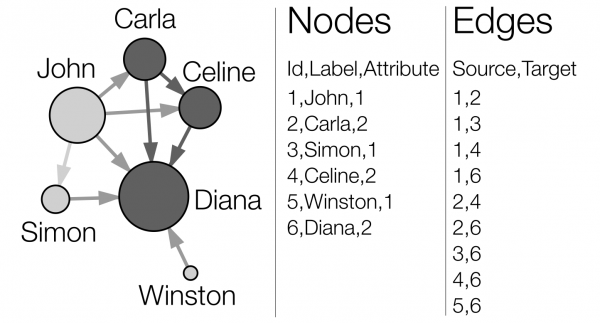 91
Source: http://www.martingrandjean.ch/gephi-introduction/
Nodes and Edges CSV Text Data for Gephi
Edges1.csv
Nodes1.csv
Source,Target
1,2
1,3
1,4
1,6
2,4
2,6
3,6
4,6
5,6
Id,Label,Attribute
1,John,1
2,Carla,2
3,Simon,1
4,Celine,2
5,Winston,1
6,Diana,2
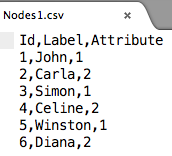 92
Source: http://www.martingrandjean.ch/gephi-introduction/
A = Degree centrality
number of connexions
B = Closeness centrality
closeness to the entire network
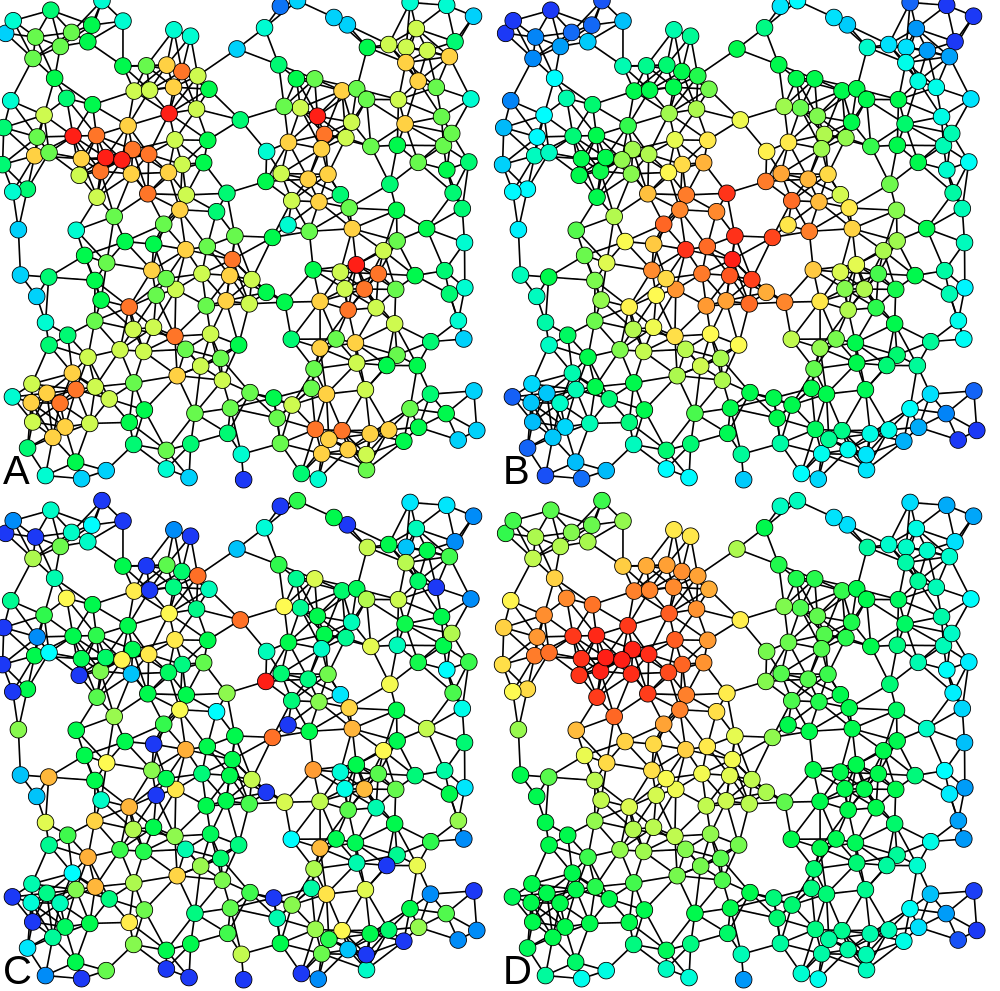 C = Betweenness centrality
bridges nodes
D = Eigenvector centrality
connection to well-connected nodes
93
Source: http://www.martingrandjean.ch/gephi-introduction/
Conference Participants
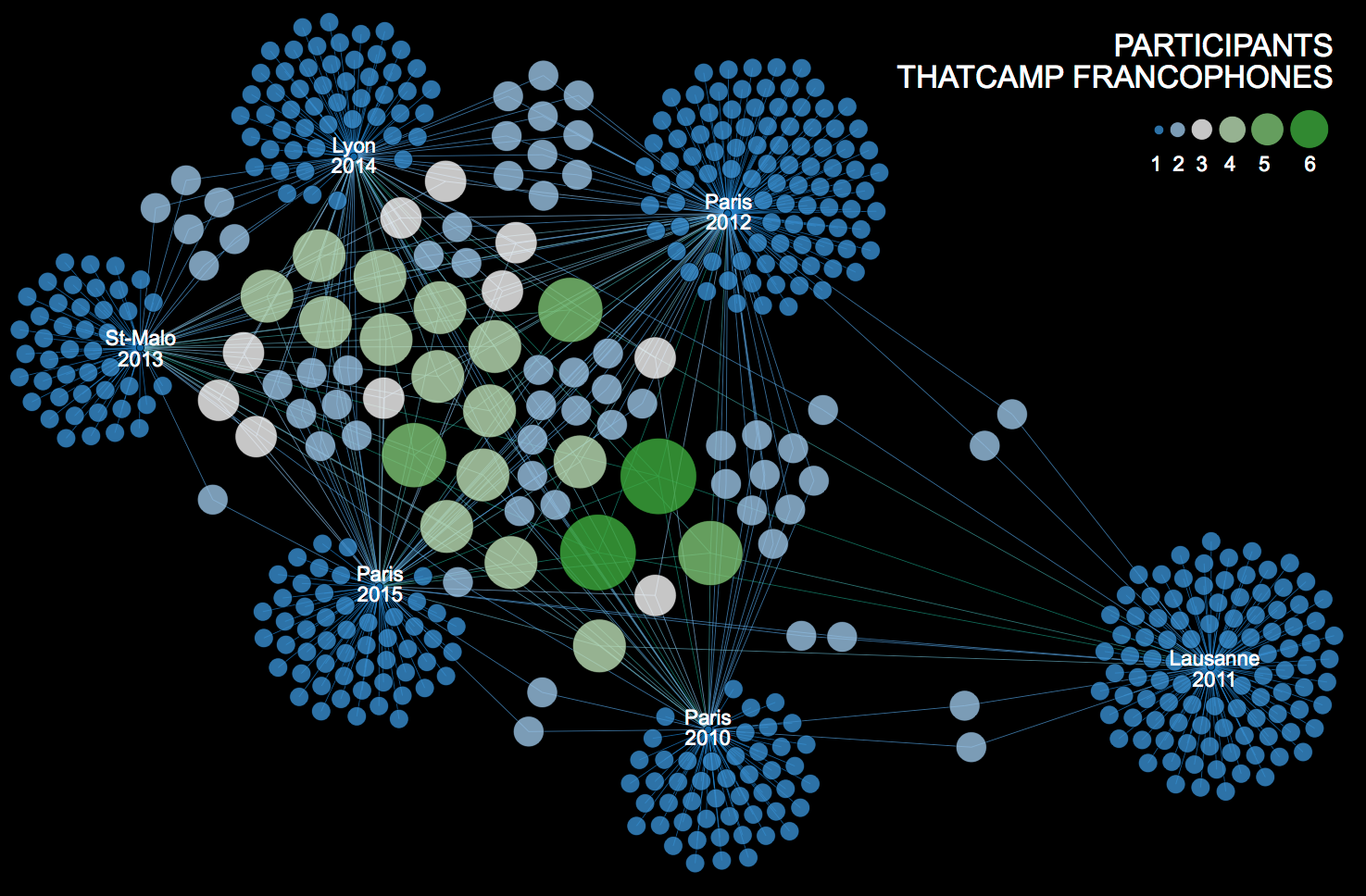 94
Source: http://www.martingrandjean.ch/analyse-de-reseau-thatcamp-et-communaute-des-humanites-numeriques-francophones/
Conference Participants
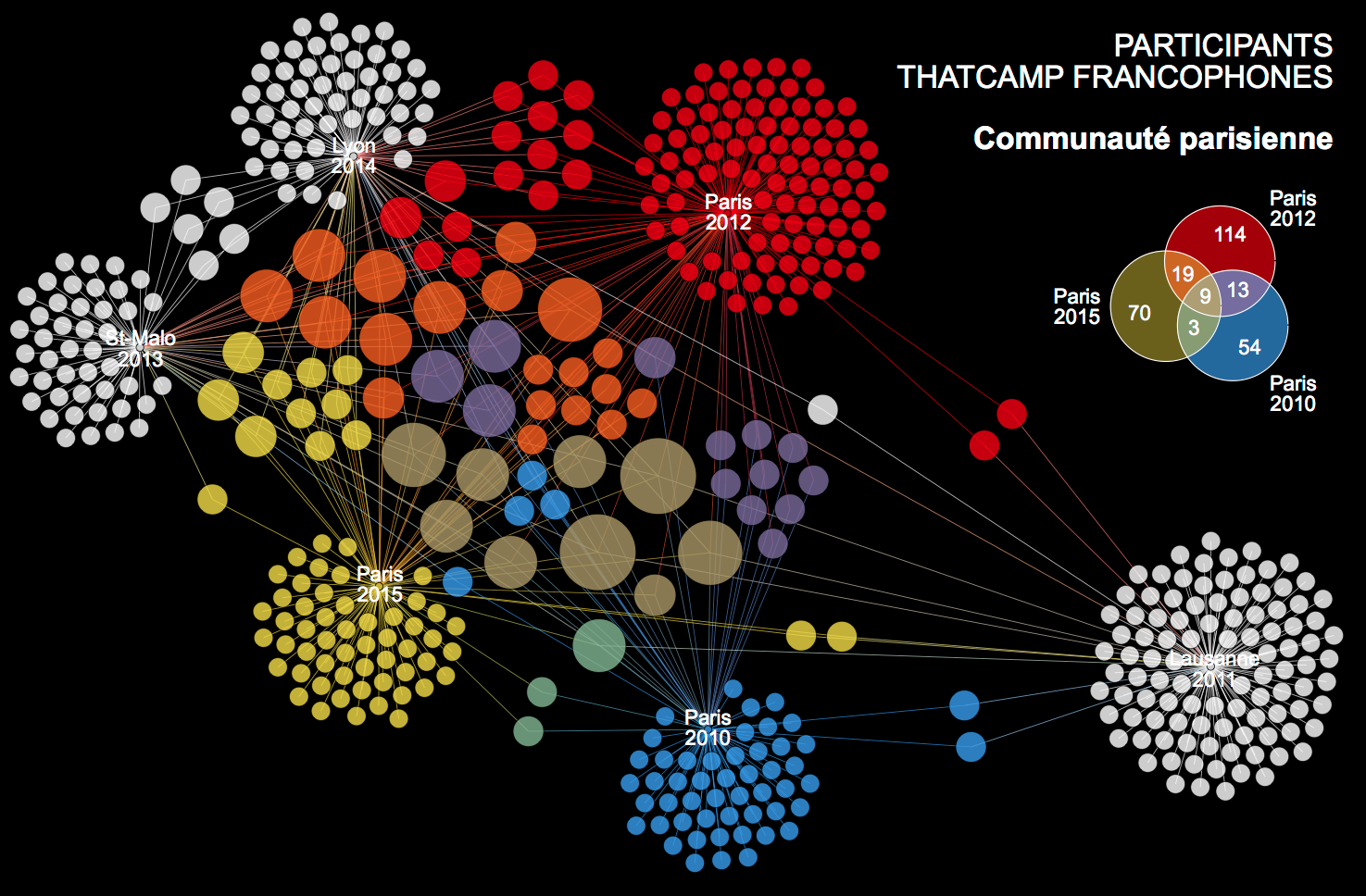 95
Source: http://www.martingrandjean.ch/analyse-de-reseau-thatcamp-et-communaute-des-humanites-numeriques-francophones/
Fruchterman Reingold
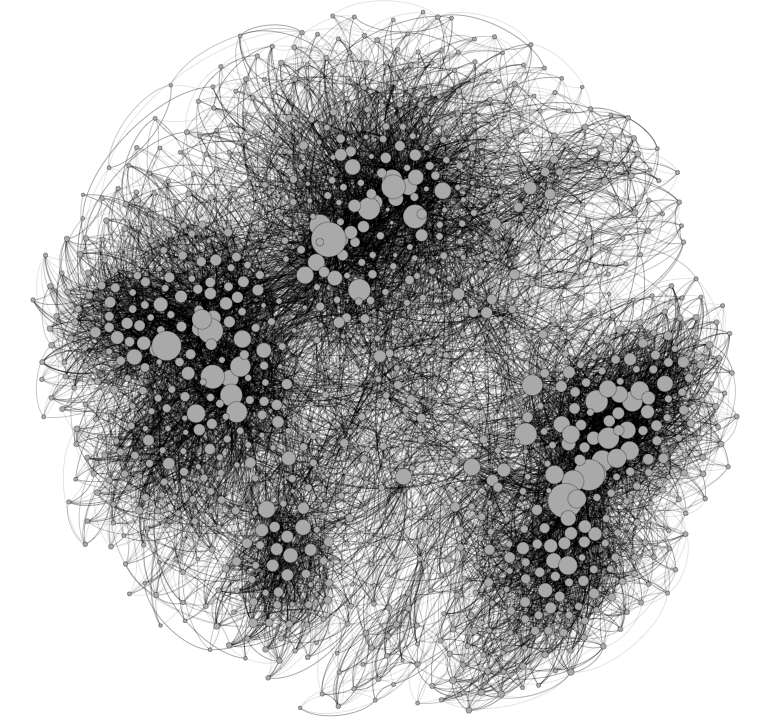 96
Source: http://www.martingrandjean.ch/gephi-introduction/
Force Atlas 2
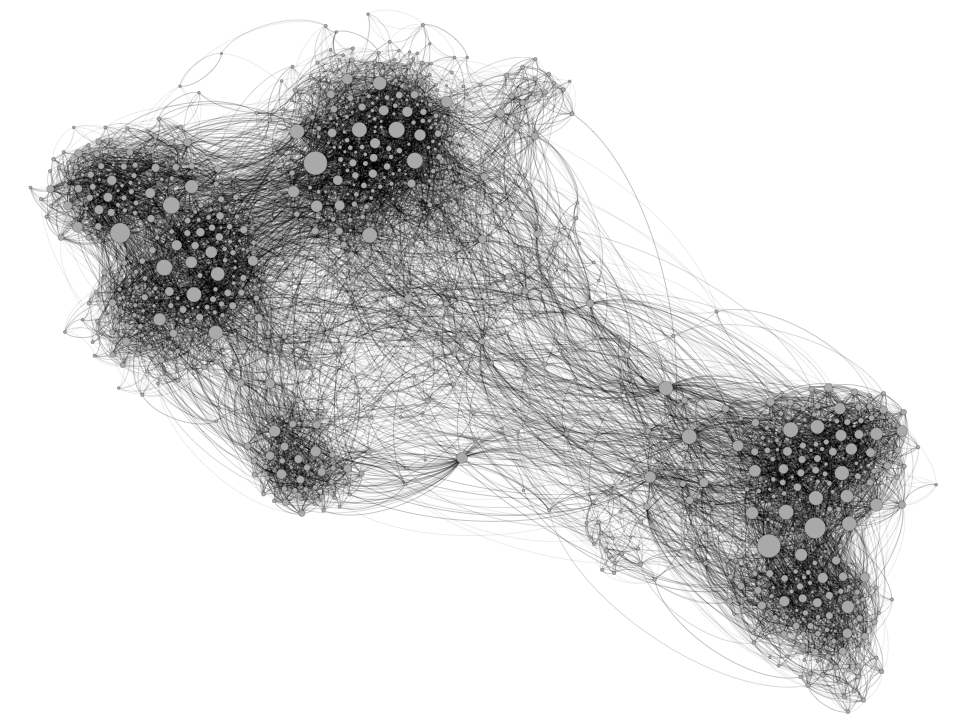 97
Source: http://www.martingrandjean.ch/gephi-introduction/
Nodes’ colorWeighted In-Degree
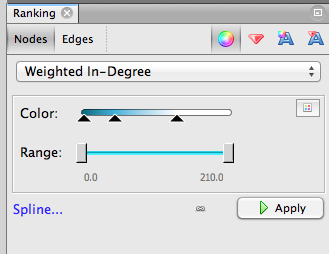 98
Source: http://www.martingrandjean.ch/gephi-introduction/
Weighted In-Degree
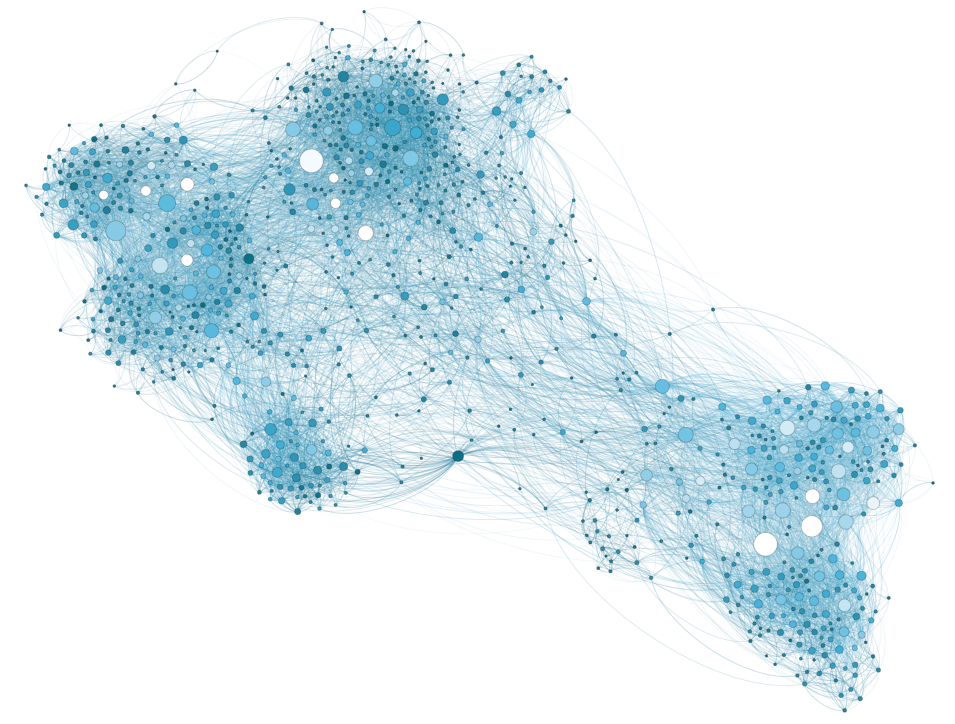 99
Source: http://www.martingrandjean.ch/gephi-introduction/
Network DiameterBetweenness CentralityCloseness Centrality
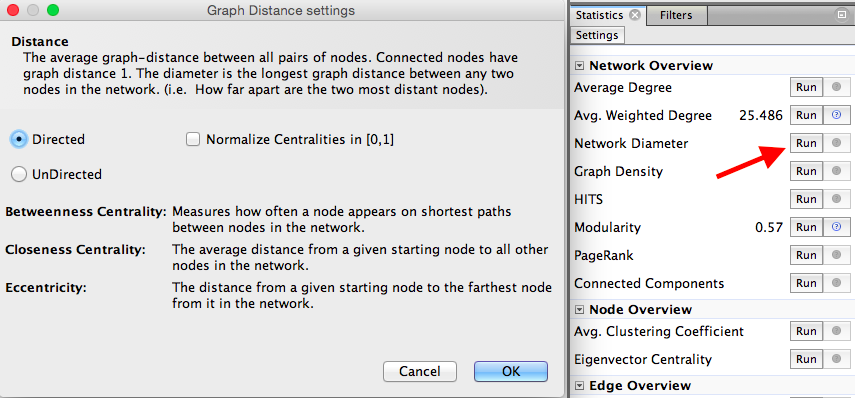 100
Source: http://www.martingrandjean.ch/gephi-introduction/
Nodes’ colorBetweenness Centrality
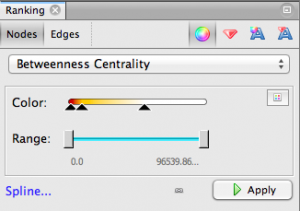 101
Source: http://www.martingrandjean.ch/gephi-introduction/
Gephi Supported Graph Formats
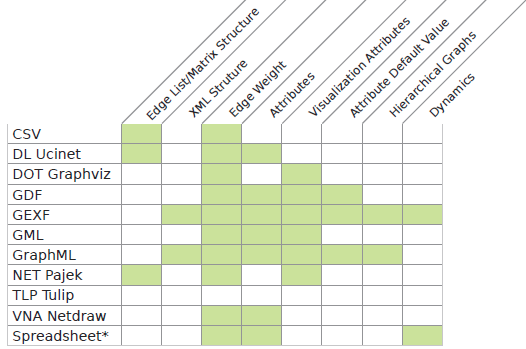 102
Source: https://gephi.org/users/supported-graph-formats/
Gephi Supported Graph Formats
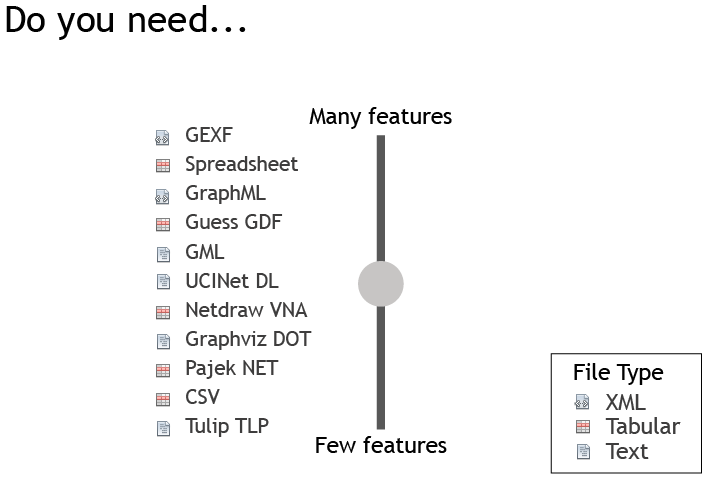 103
Source: https://gephi.org/users/supported-graph-formats/
Gephi
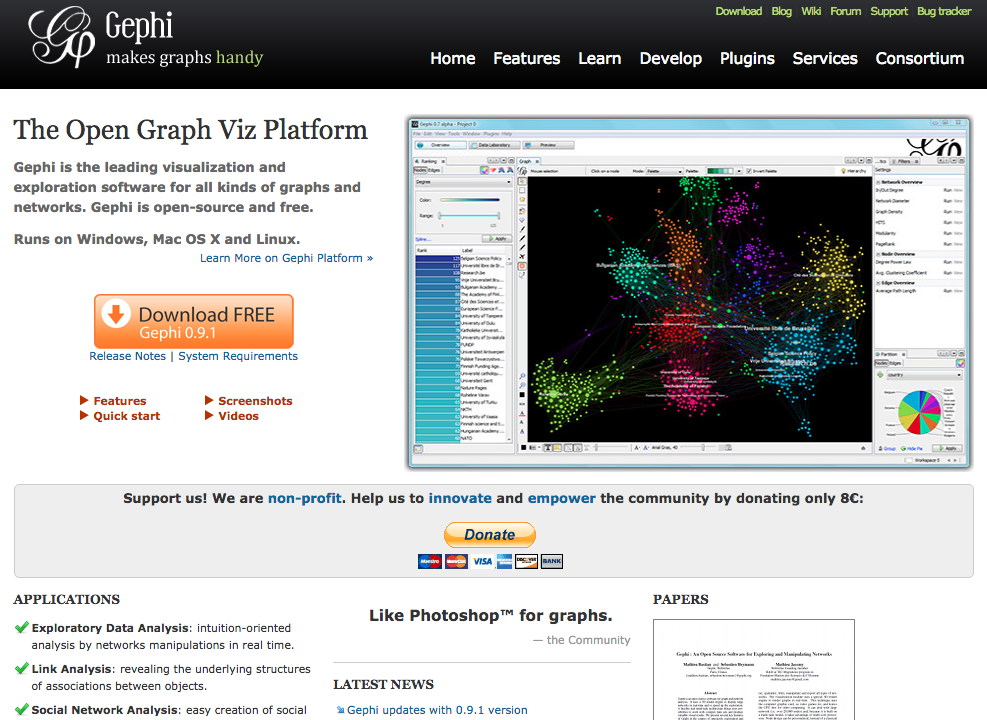 104
https://gephi.org/
Download Gephi
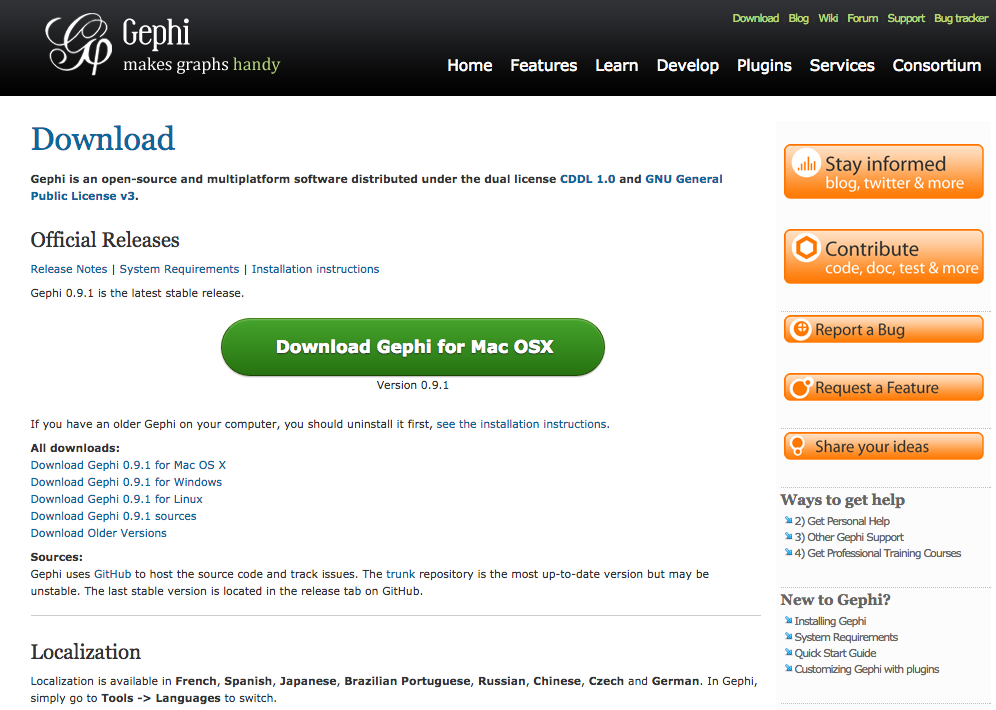 https://gephi.org/users/download/
105
Download Gephi
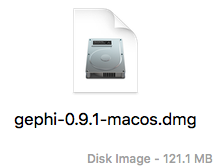 106
Gephi 0.9.1
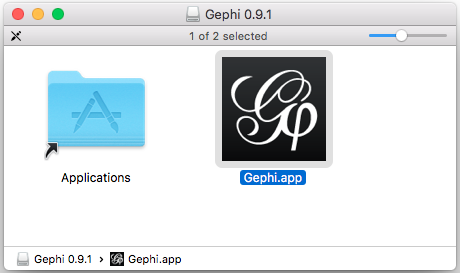 107
Gephi
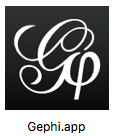 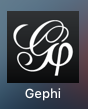 108
Gephi:New ProjectImport Nodes1.csv and Edges1.csv to Gephi
109
Gephi New Project
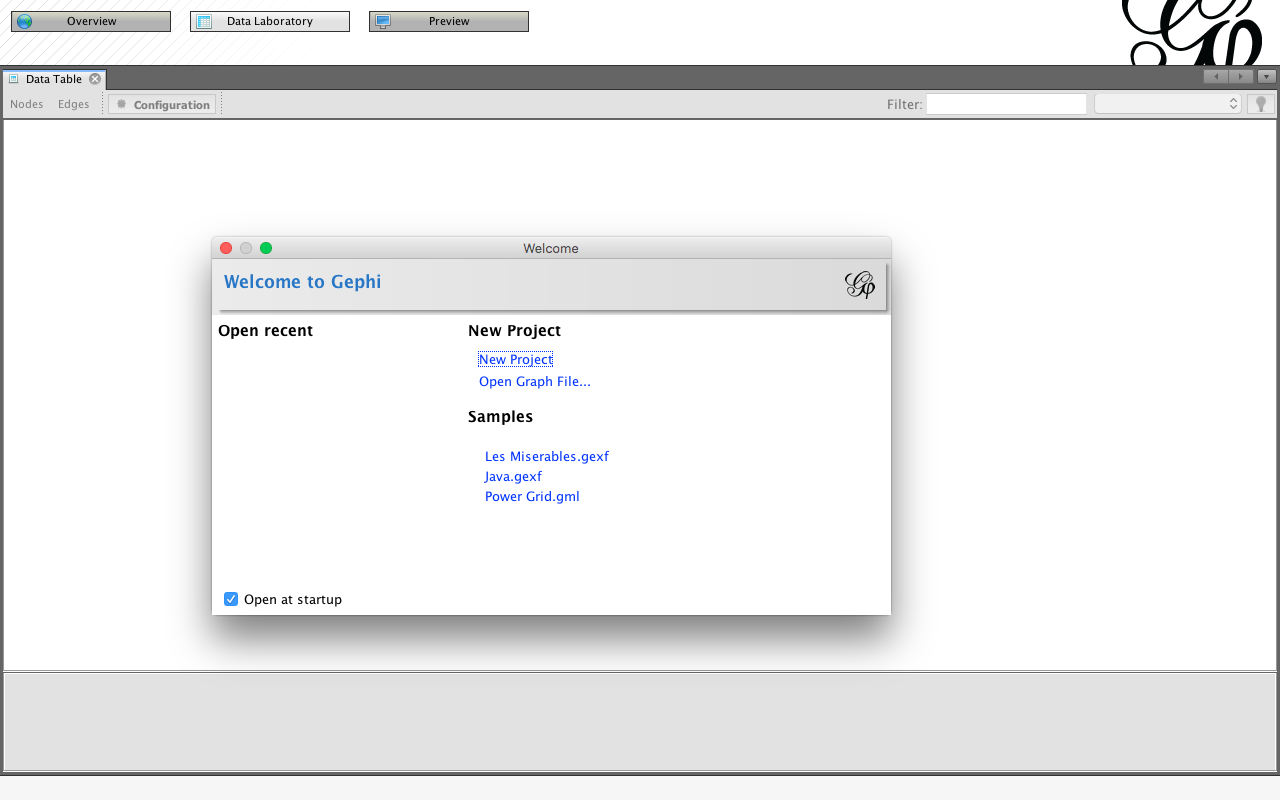 110
Gephi Overview
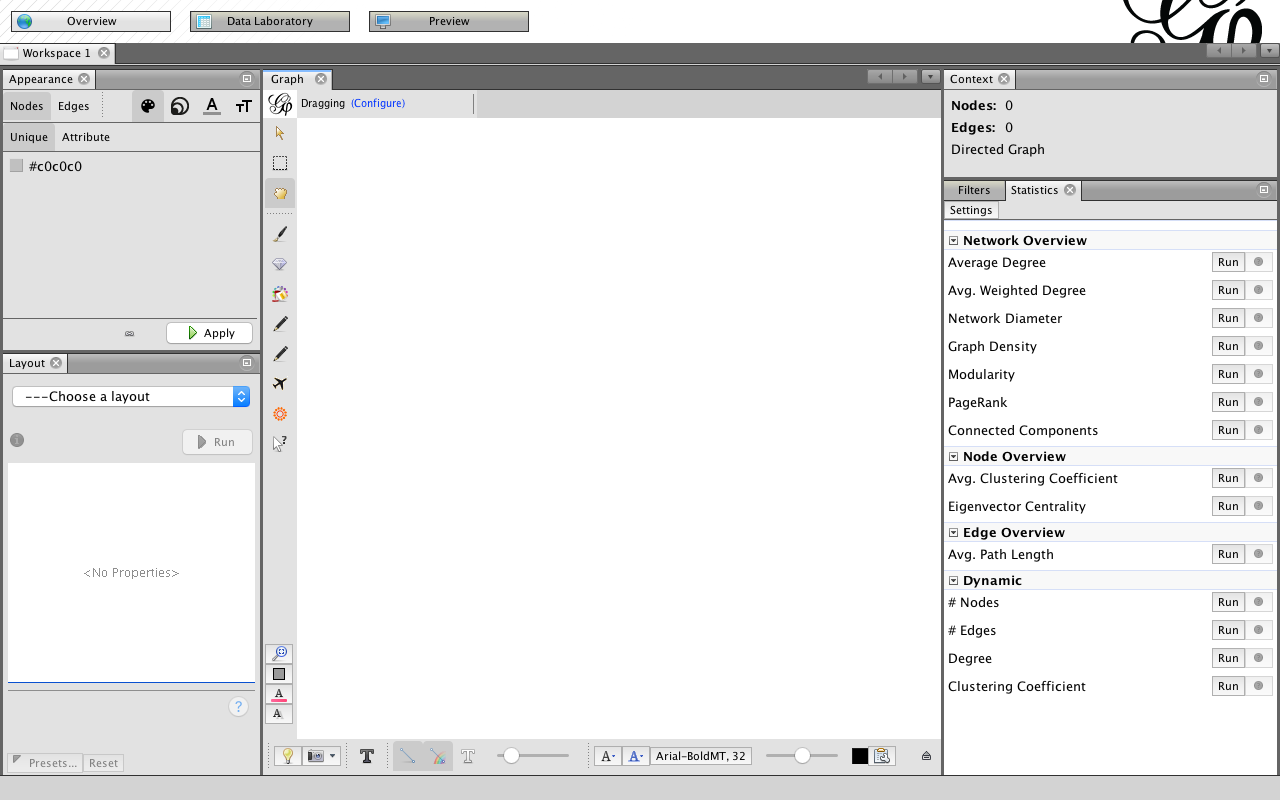 4. Context
1. Appearance
Nodes
Edges
3. Graph
2. Layout
5. Statistics
Filters
111
Gephi Data Laboratory: Import Spreadsheet
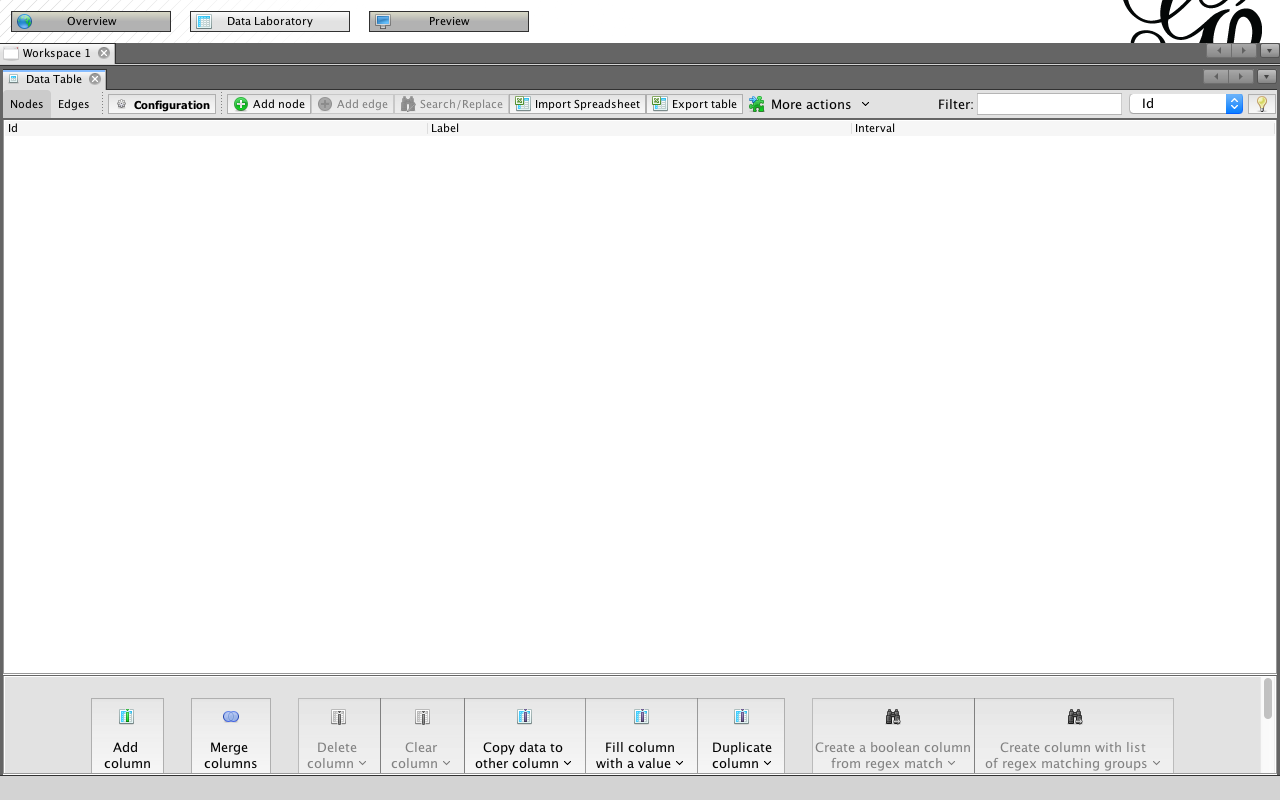 112
Gephi Data Laboratory: Import Spreadsheet
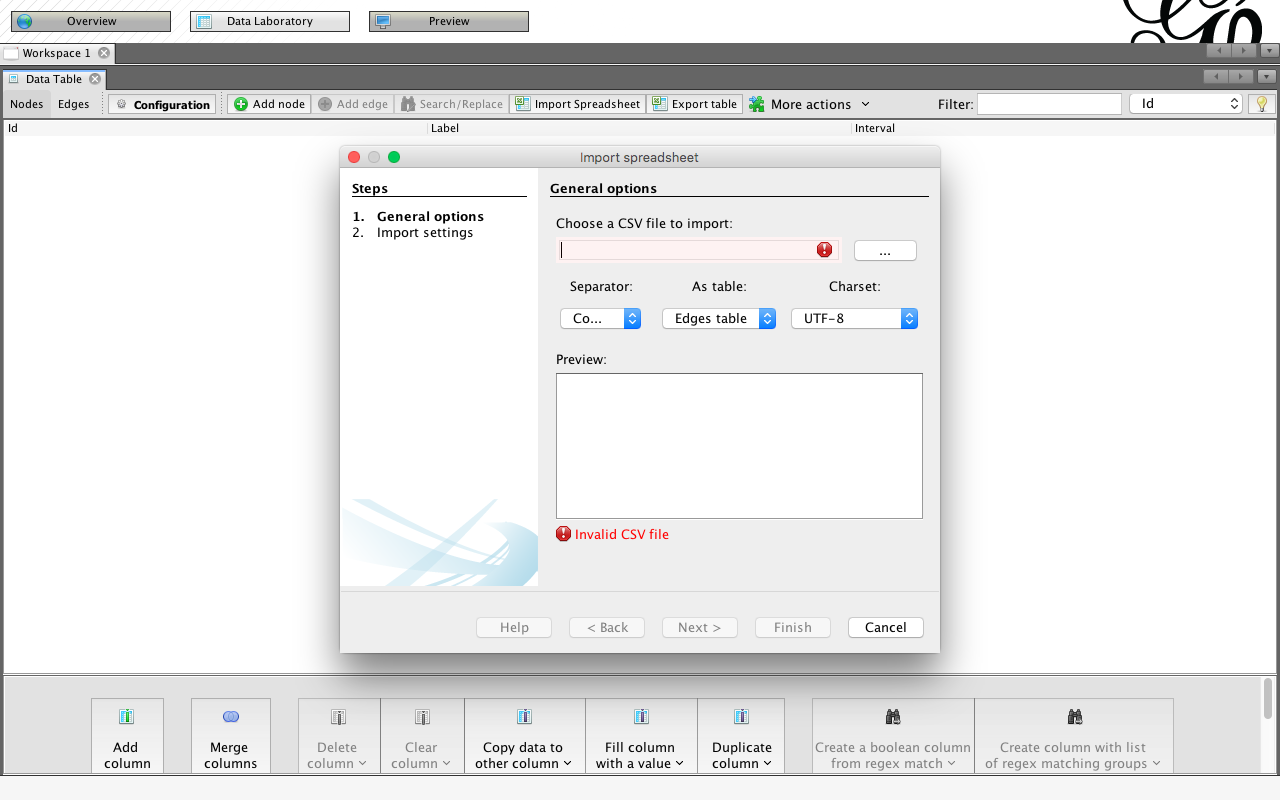 113
Import Nodes1.csv to Gephi
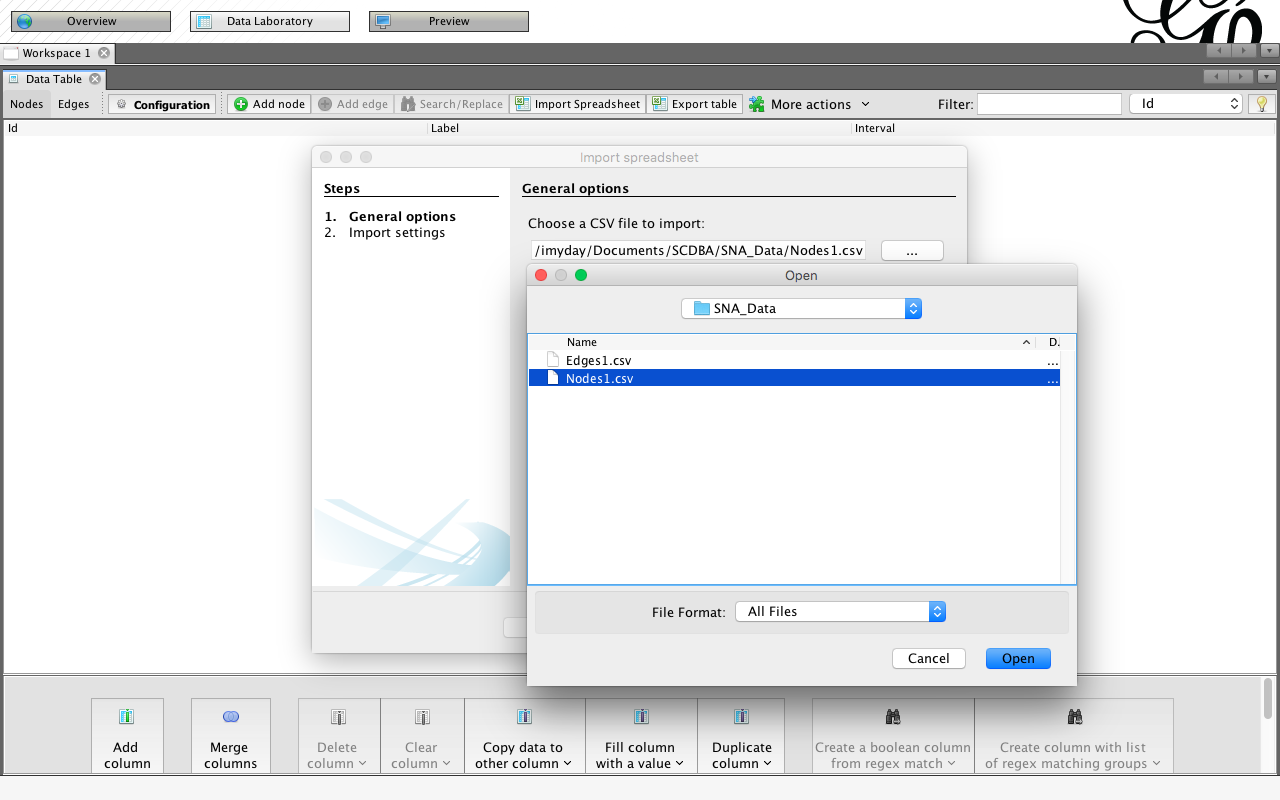 Nodes1.csv
Id,Label,Attribute
1,John,1
2,Carla,2
3,Simon,1
4,Celine,2
5,Winston,1
6,Diana,2
114
Import Nodes1.csv to Gephi
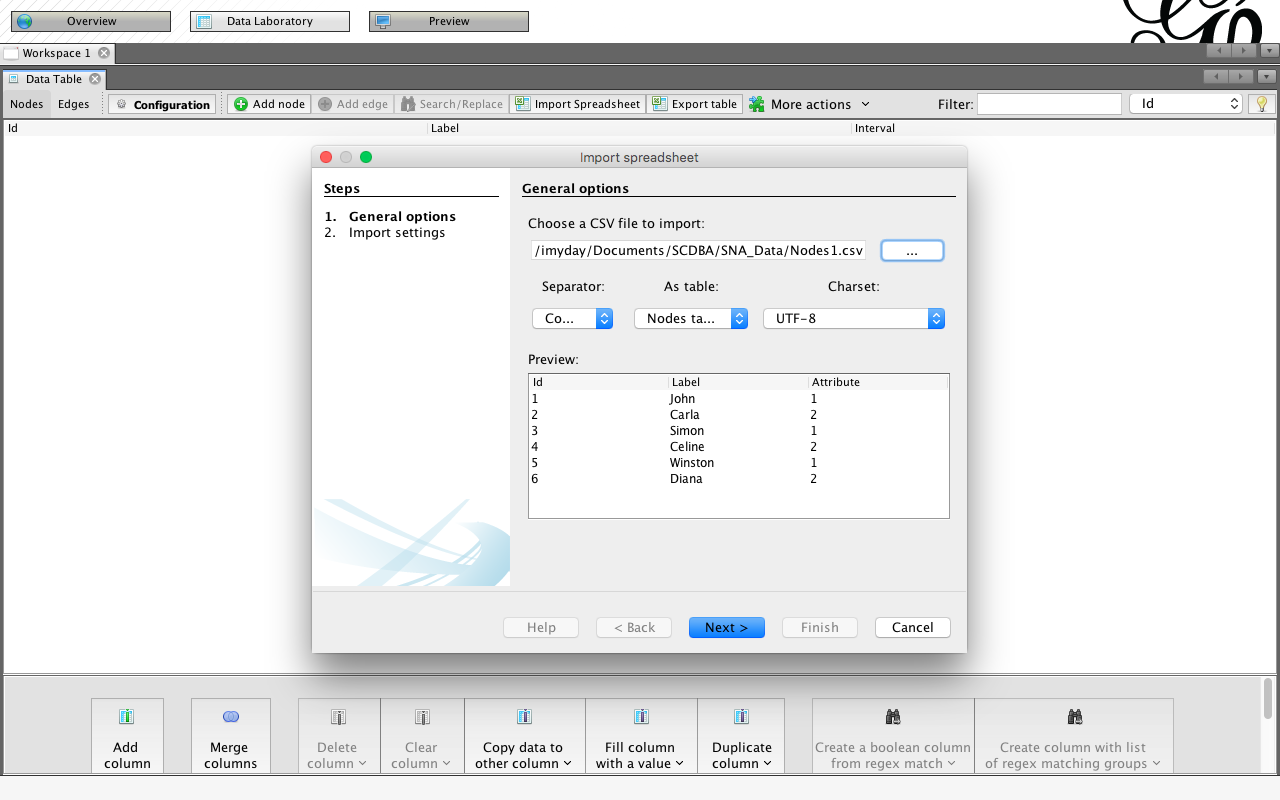 115
Import Nodes1.csv to Gephi
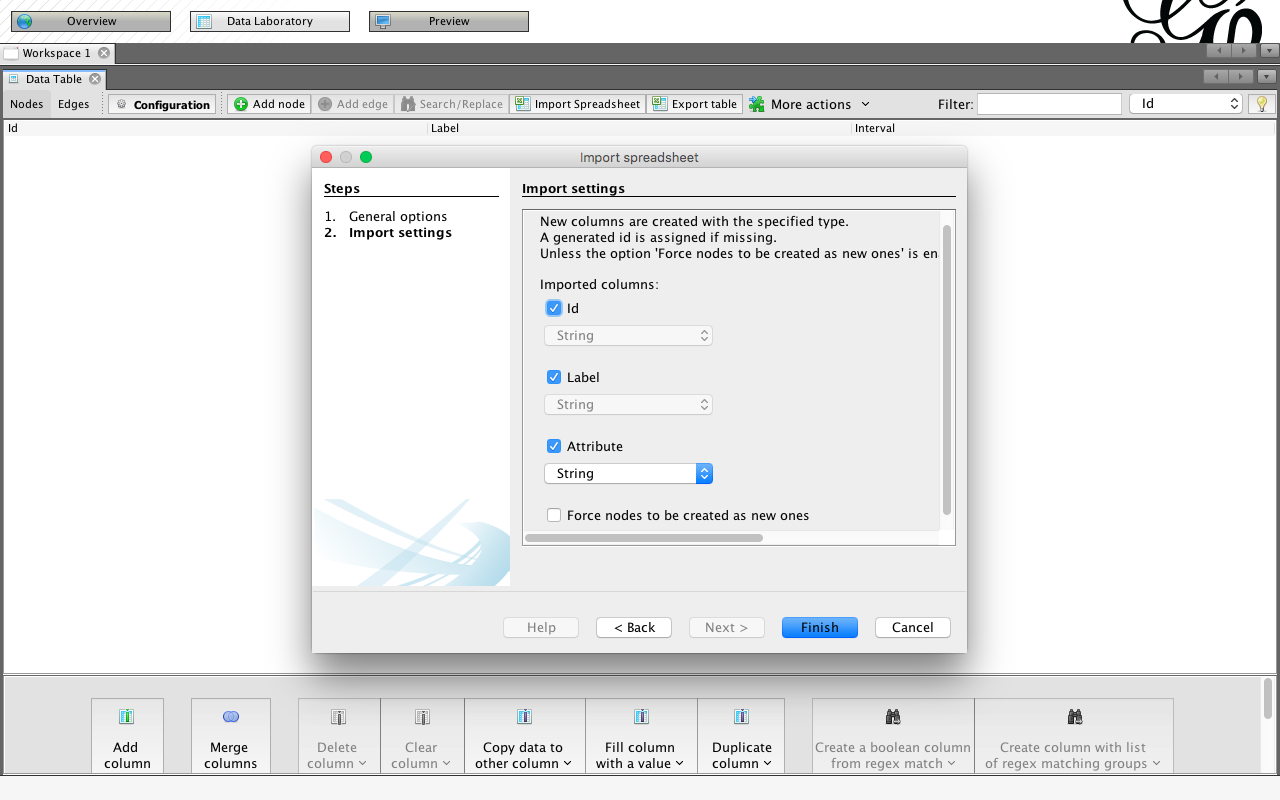 116
Import Nodes1.csv to Gephi
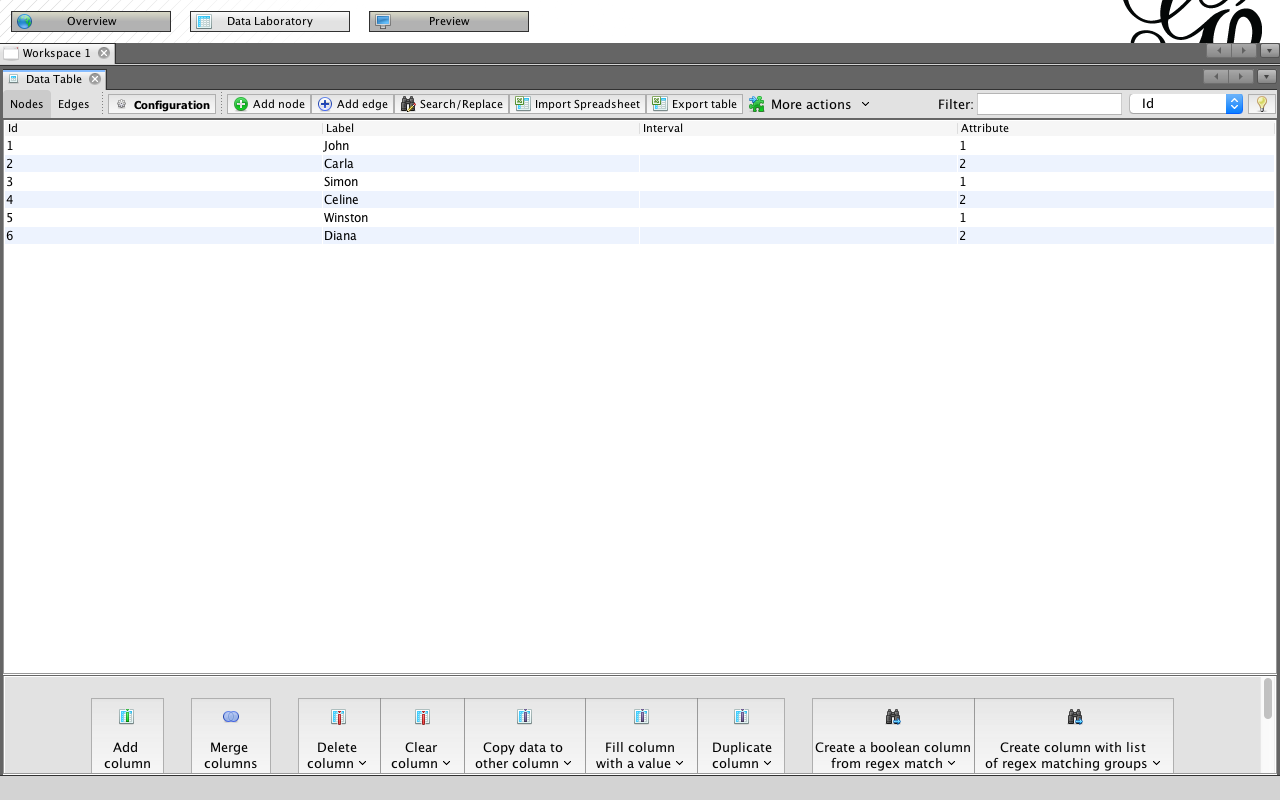 Id,Label,Attribute
1,John,1
2,Carla,2
3,Simon,1
4,Celine,2
5,Winston,1
6,Diana,2
Nodes1.csv
117
Import Edges1.csv to Gephi
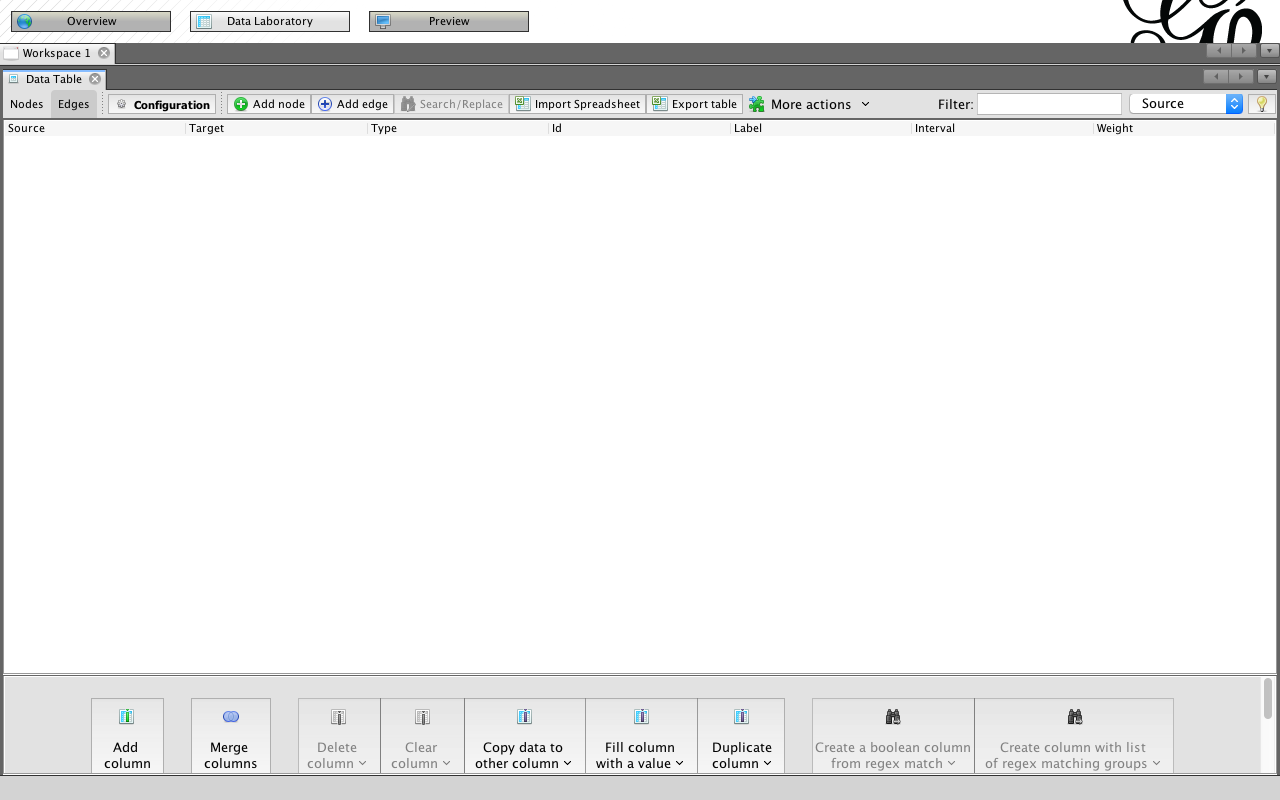 118
Import Edges1.csv to Gephi
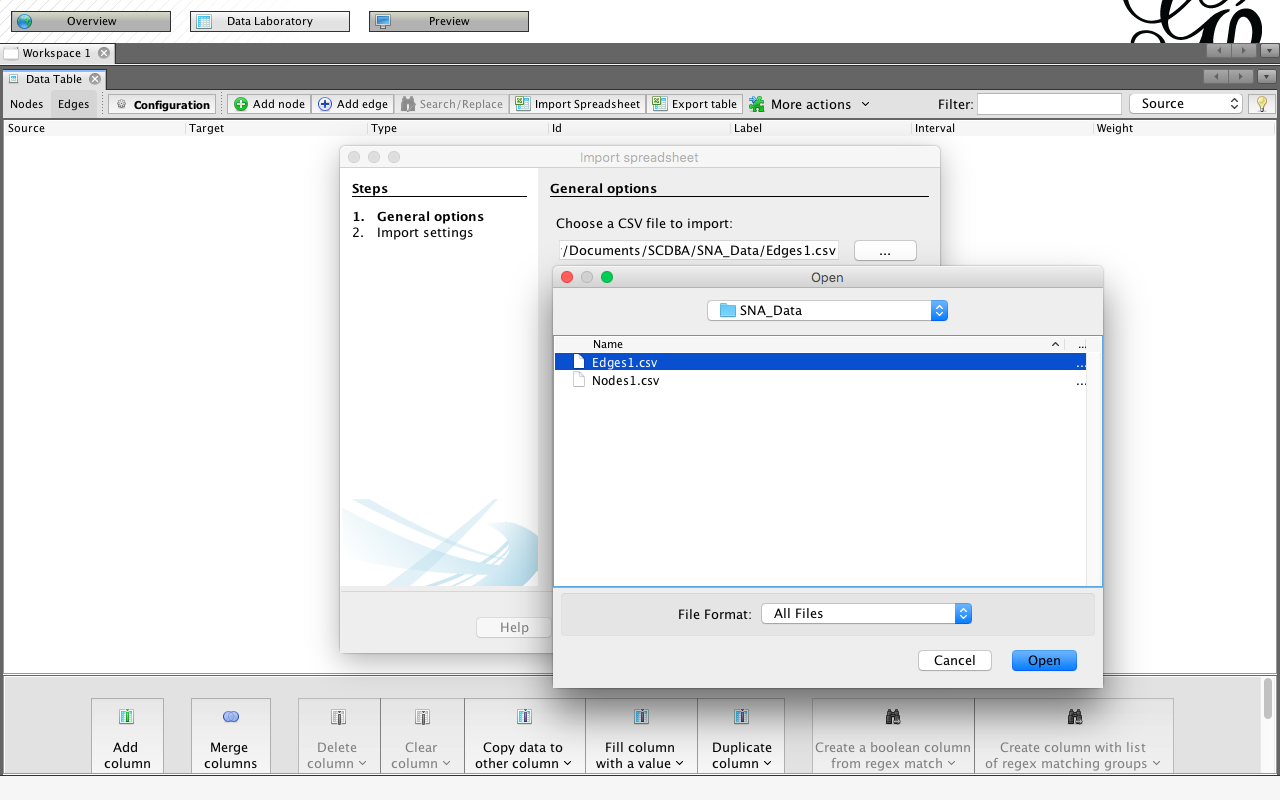 Edges1.csv
Source,Target
1,2
1,3
1,4
1,6
2,4
2,6
3,6
4,6
5,6
119
Import Edges1.csv to Gephi
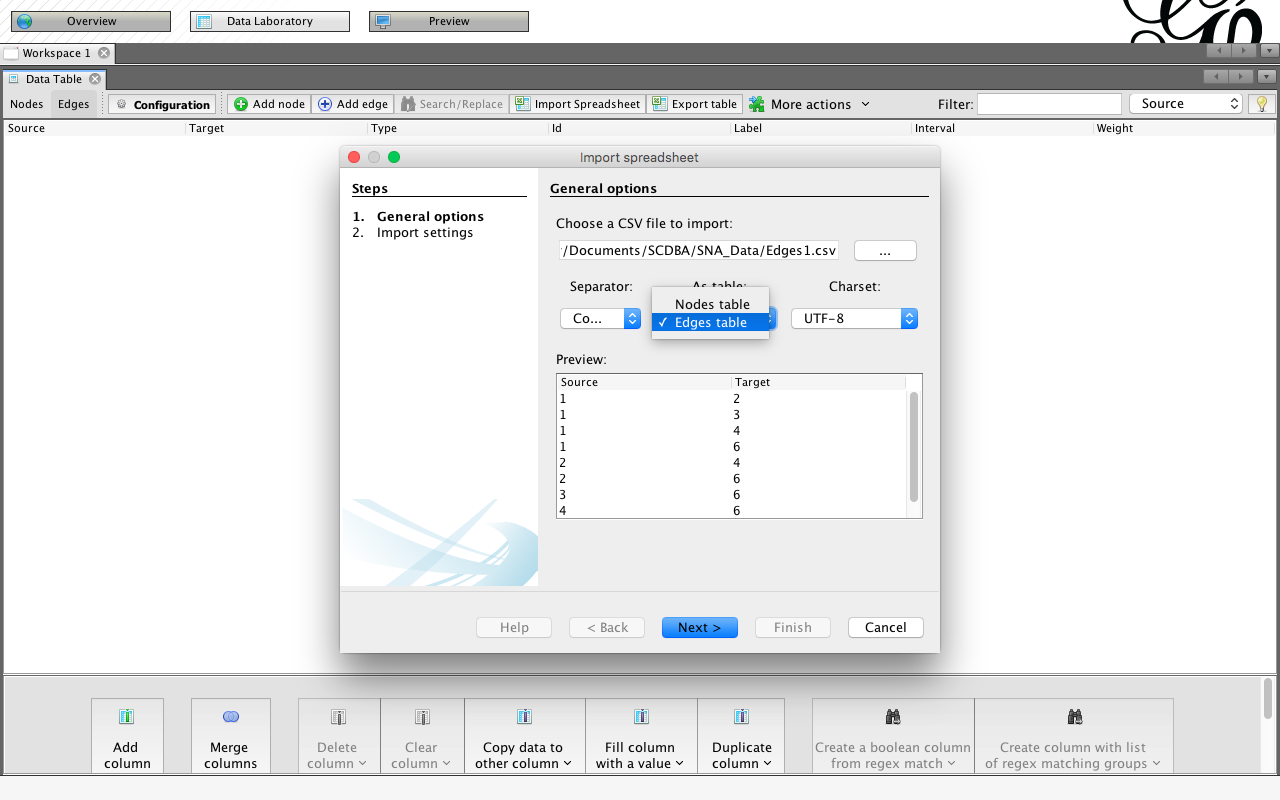 Edges table
120
Import Edges1.csv to Gephi
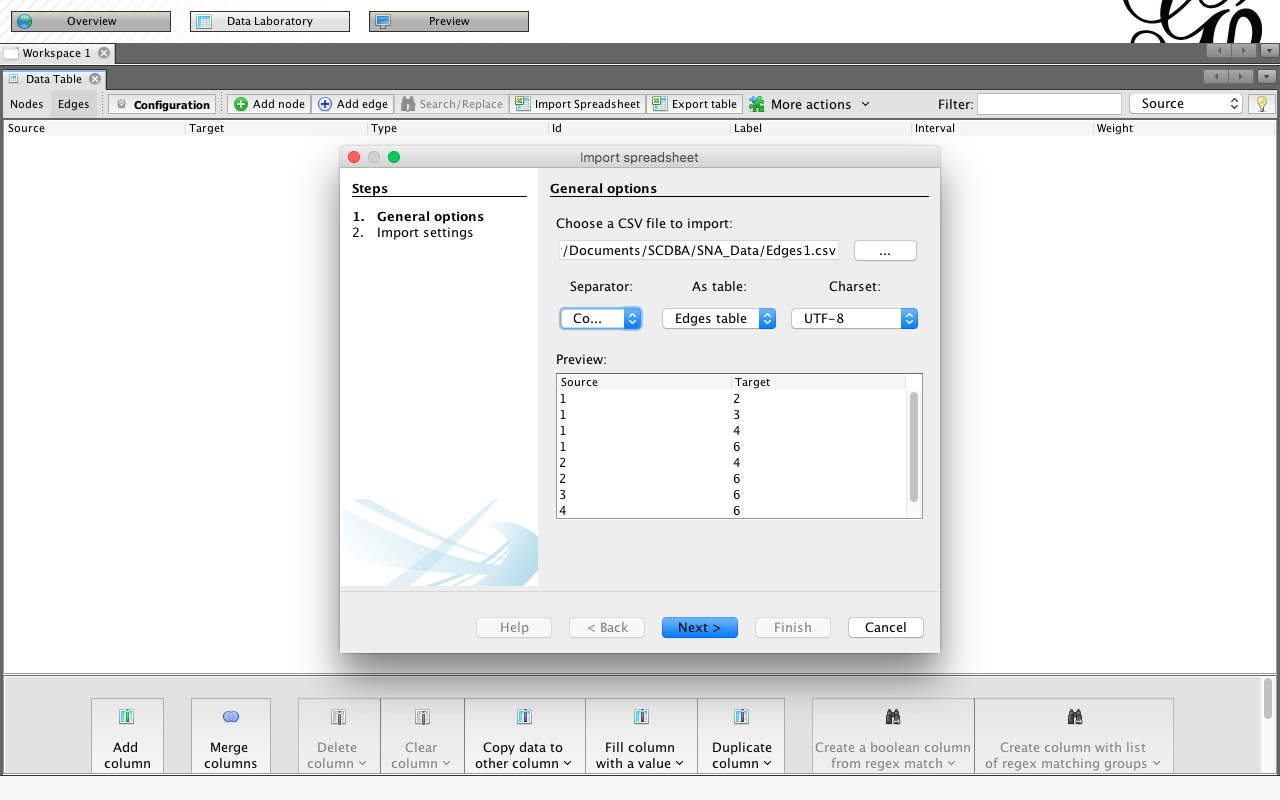 Edges table
121
Import Edges1.csv to Gephi
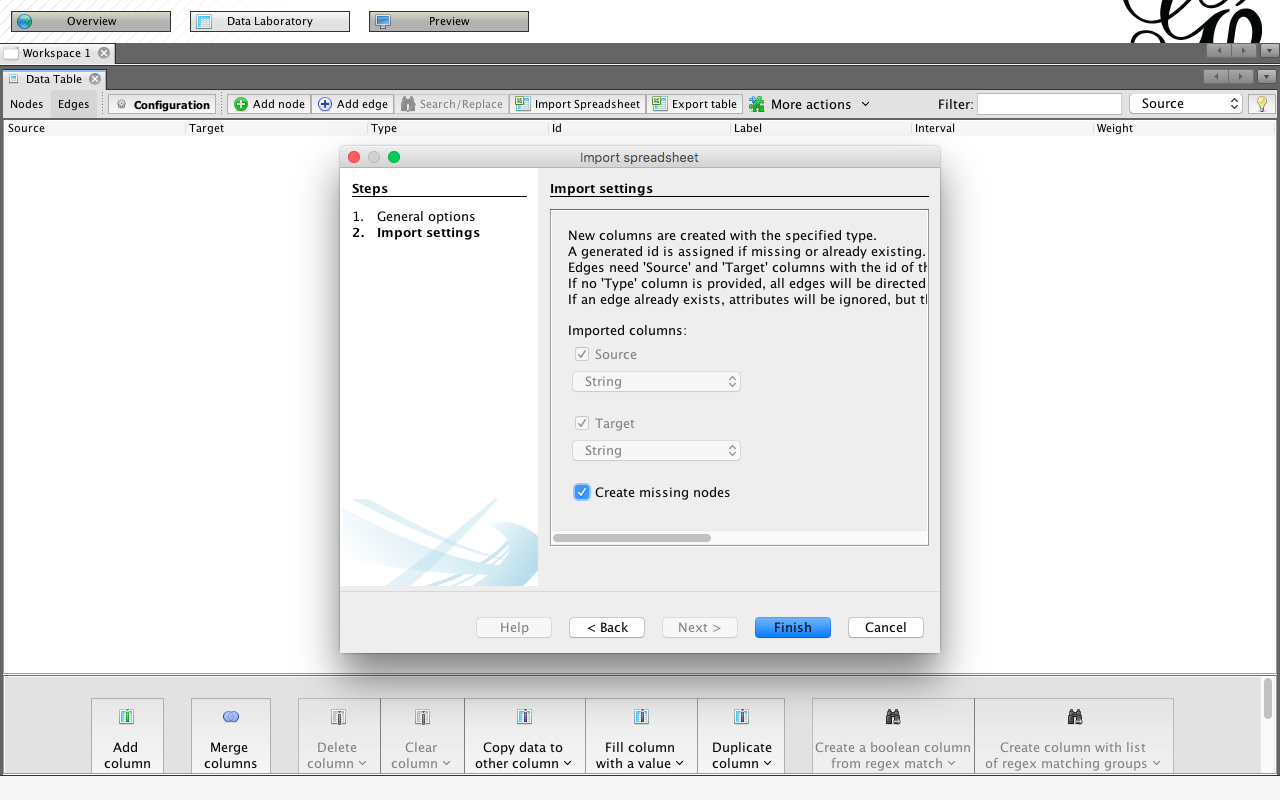 122
Import Edges1.csv to Gephi
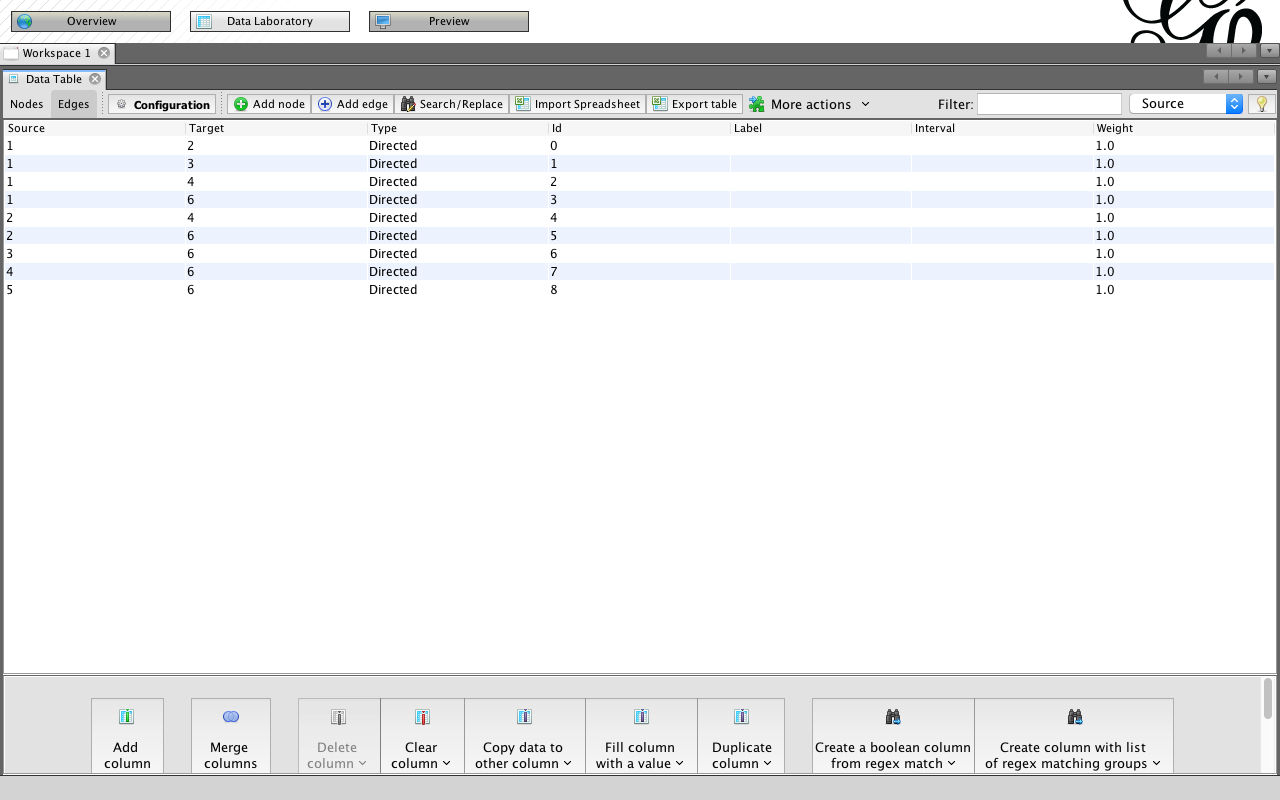 123
Gephi Overview
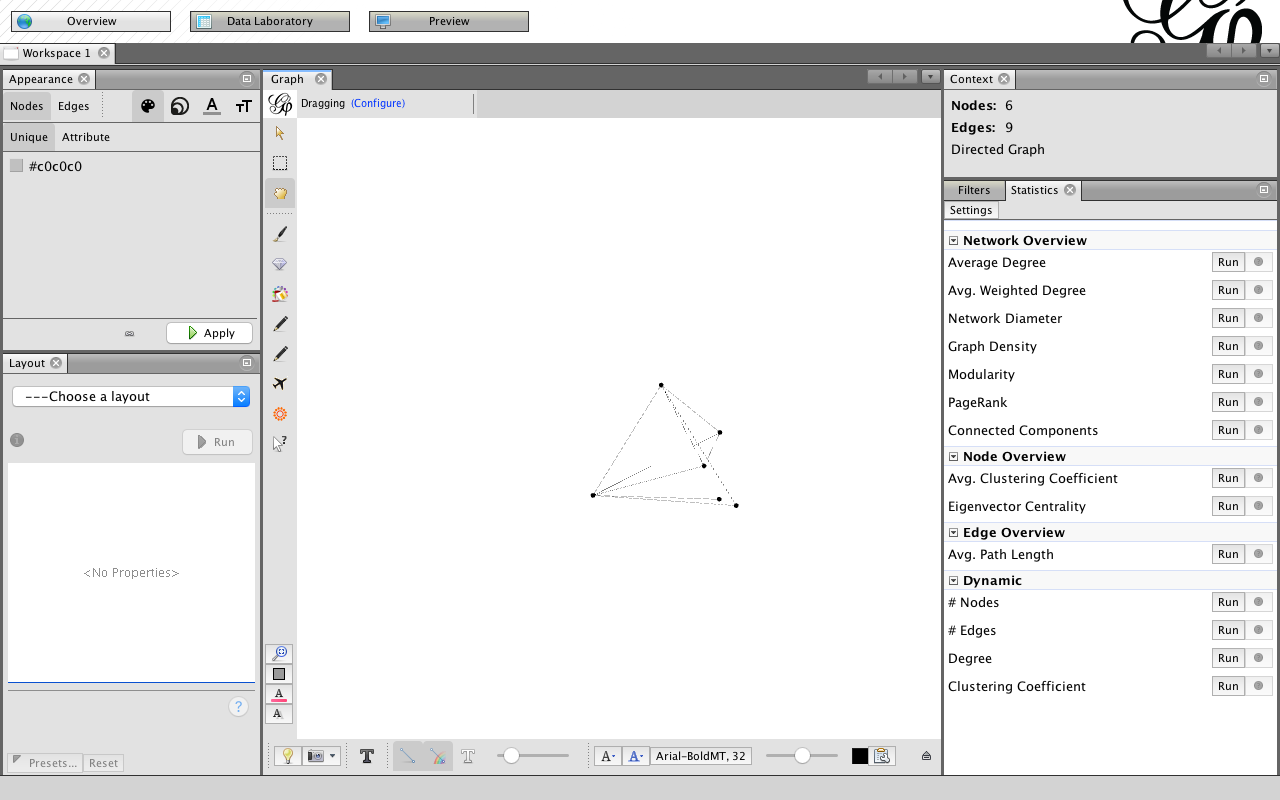 124
Gephi Overview: Graph
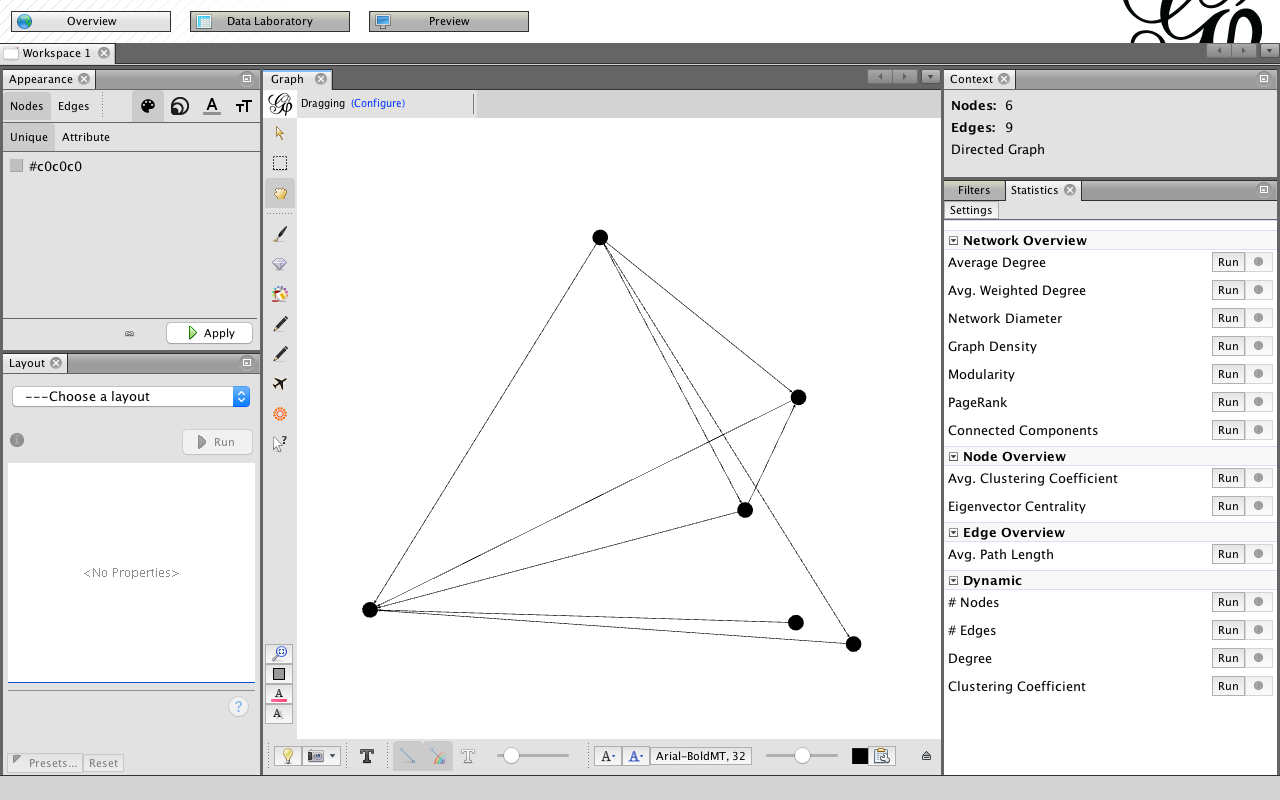 125
Gephi Overview: Layout
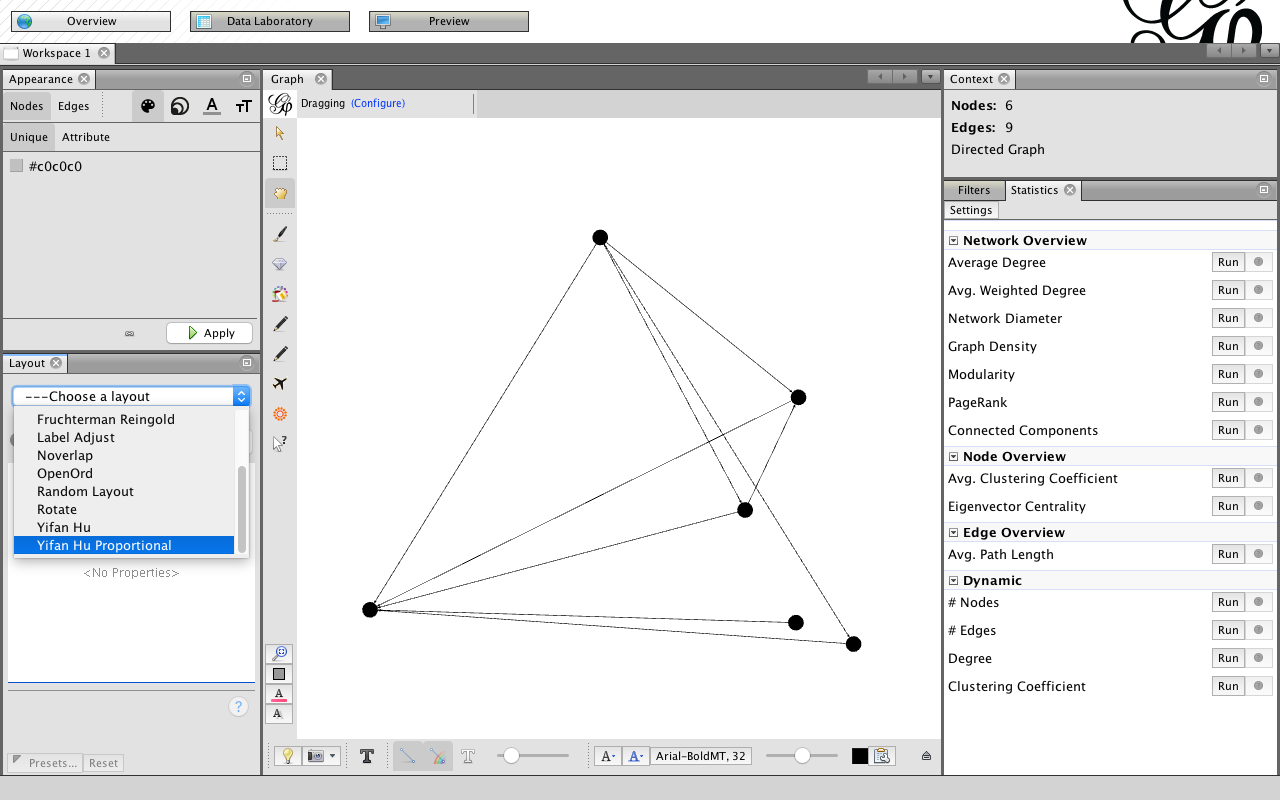 126
Gephi Overview: LayoutYifan Hu Proportional
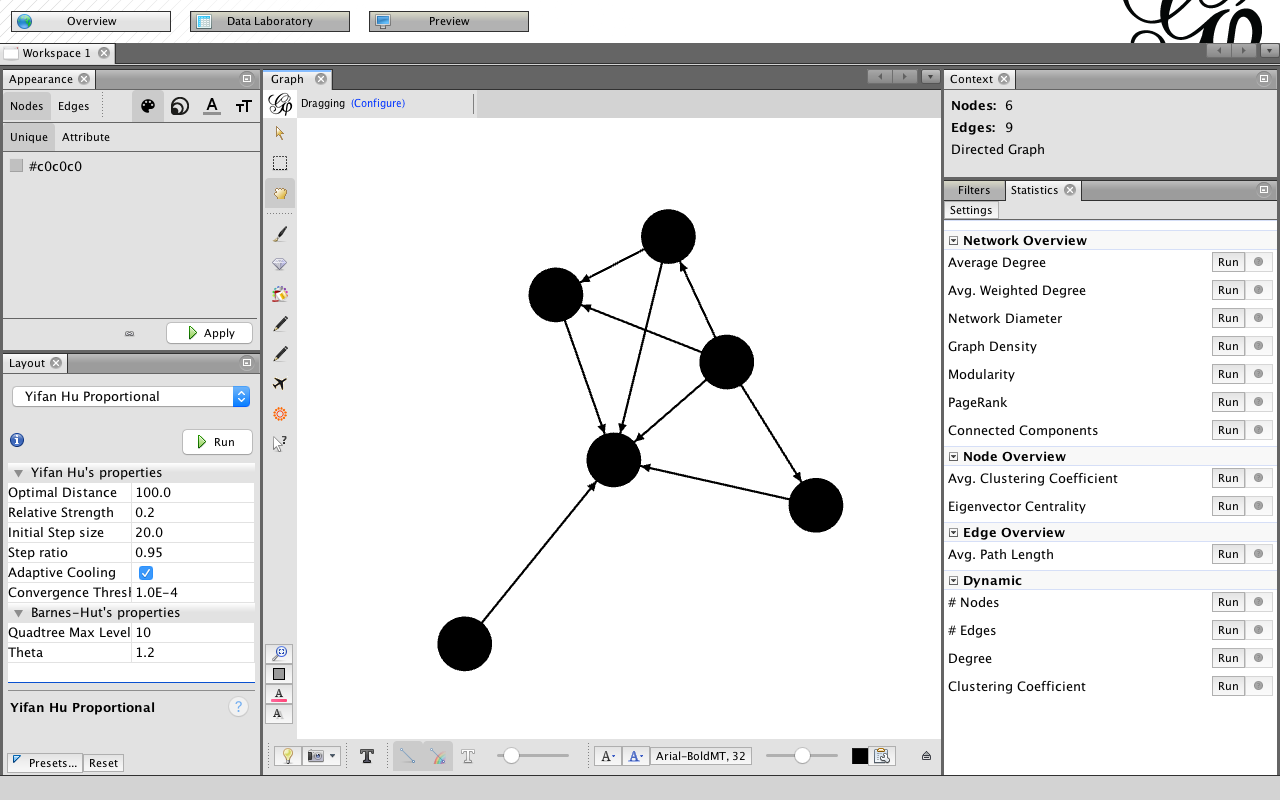 127
Gephi Overview: LayoutYifan Hu
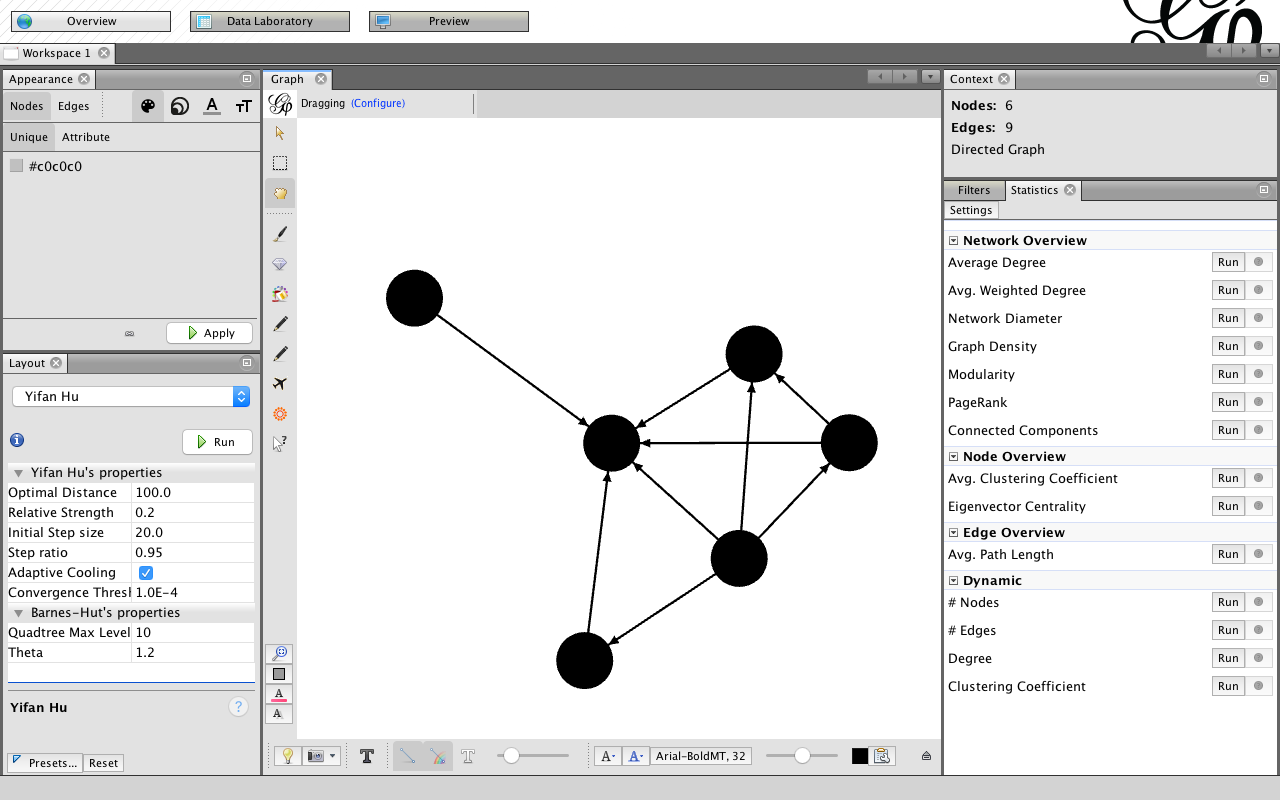 128
Appearance: Nodes Color
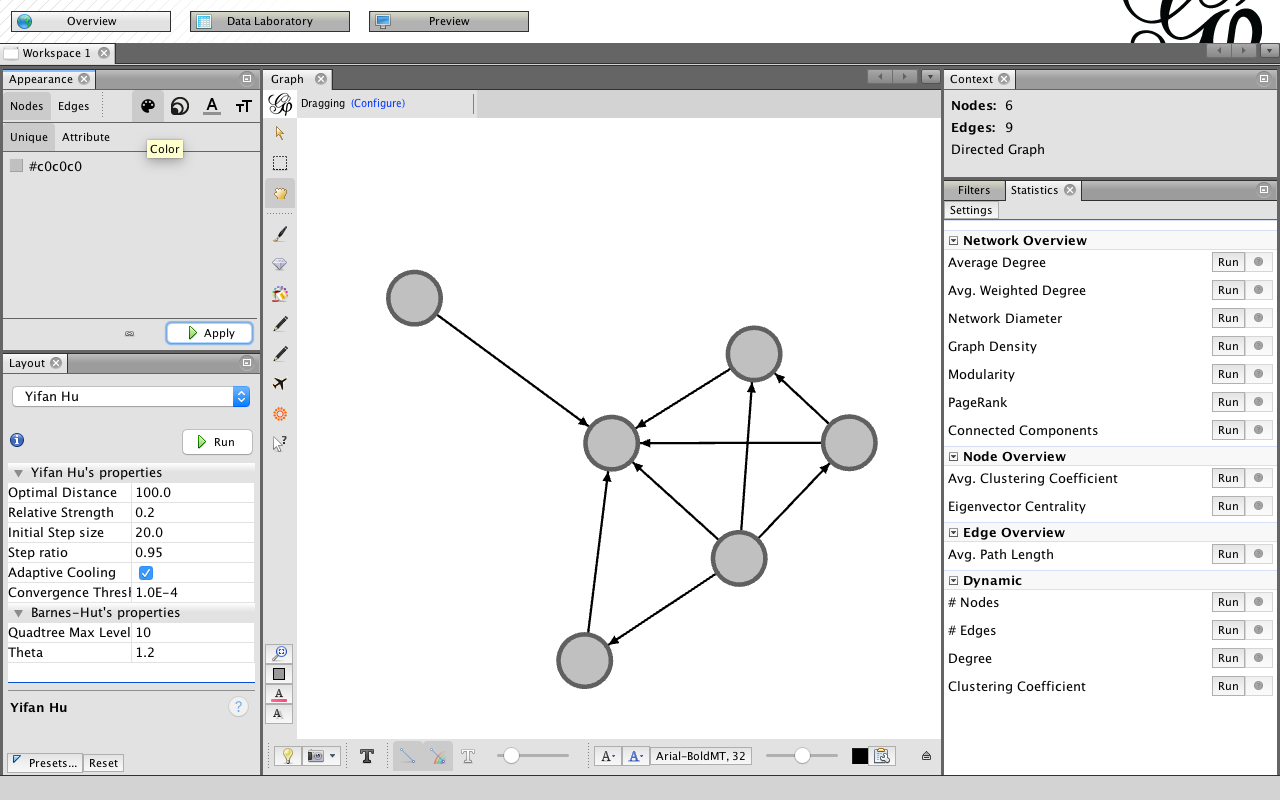 129
Nodes Color / Attribute / Apply
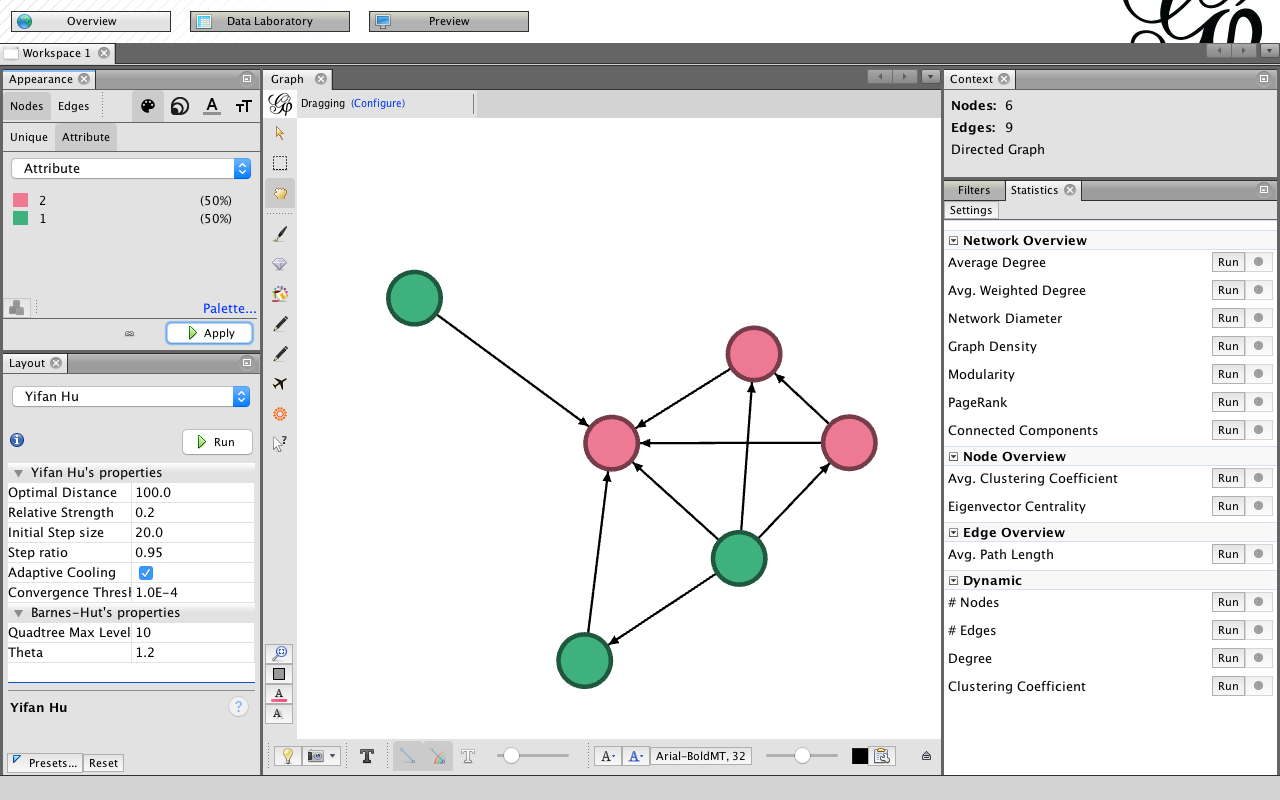 130
Show Node Labels
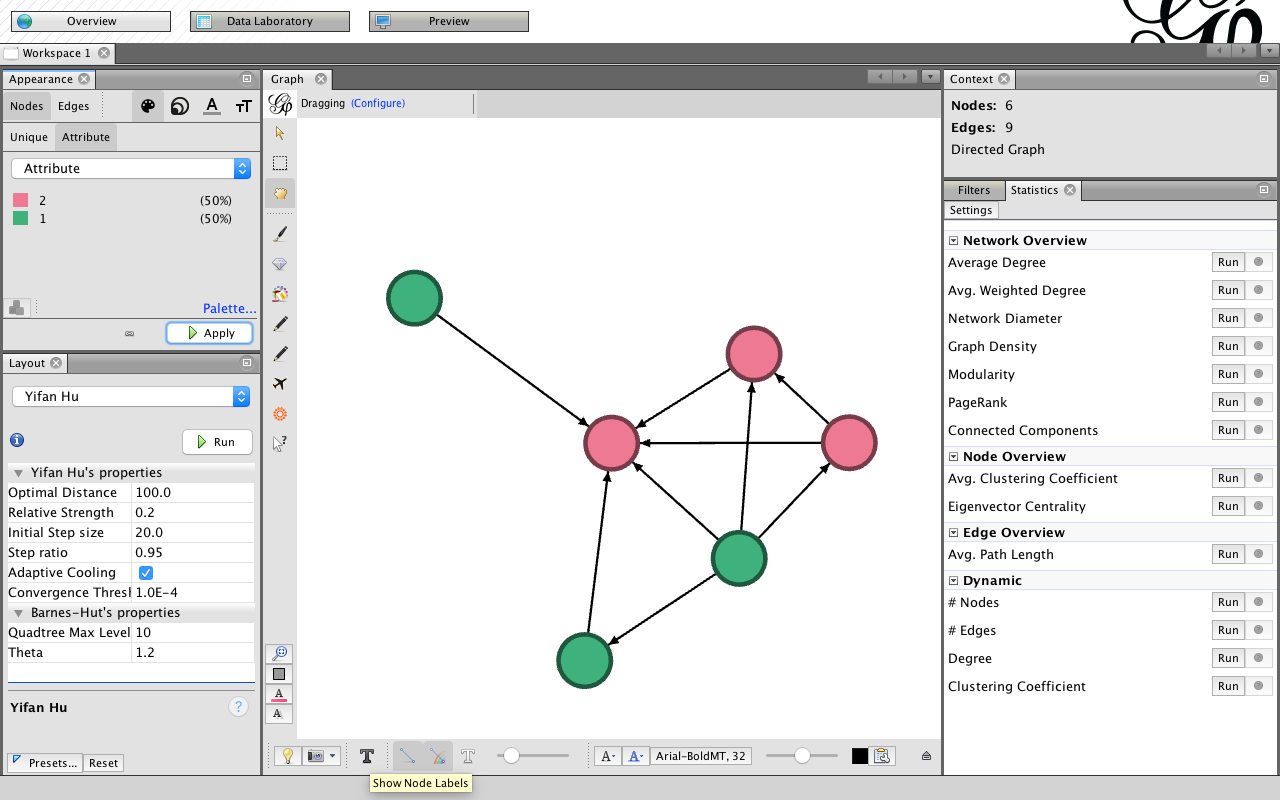 131
Show Node Labels
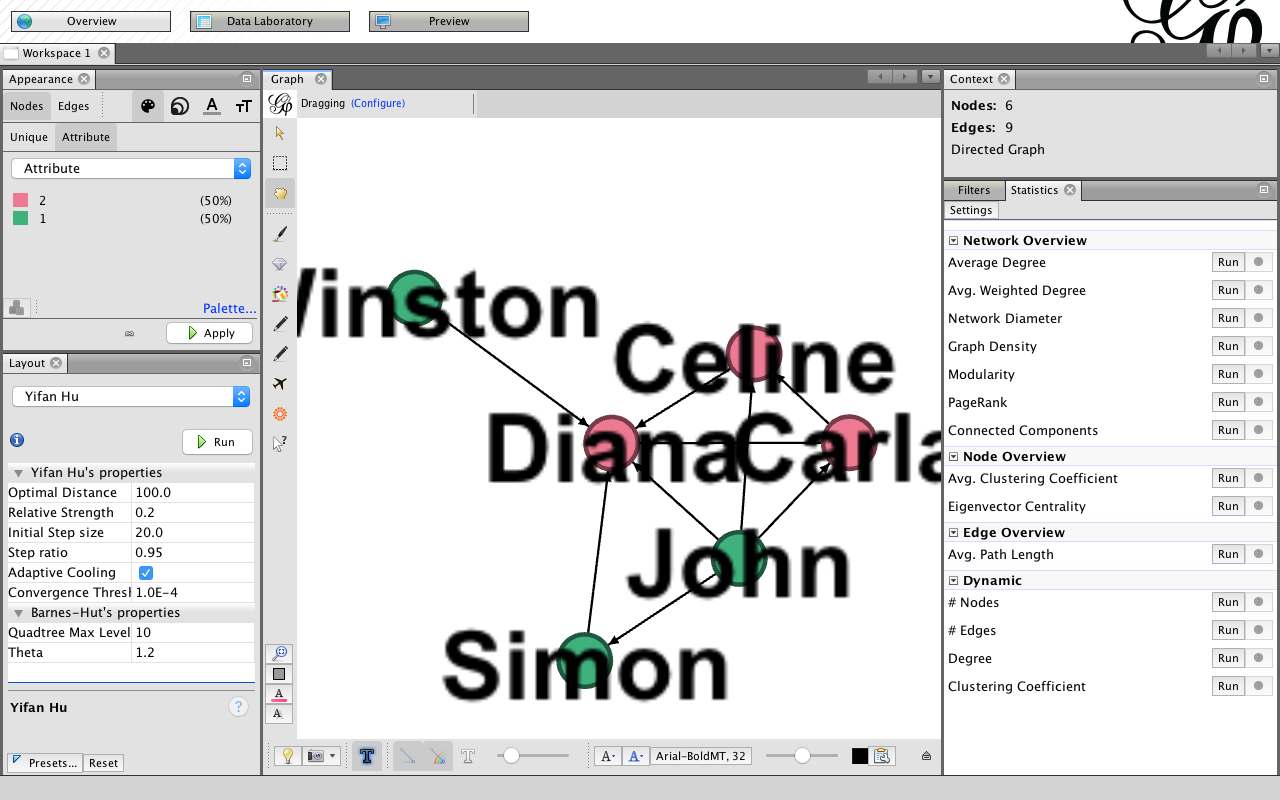 132
Show Labels
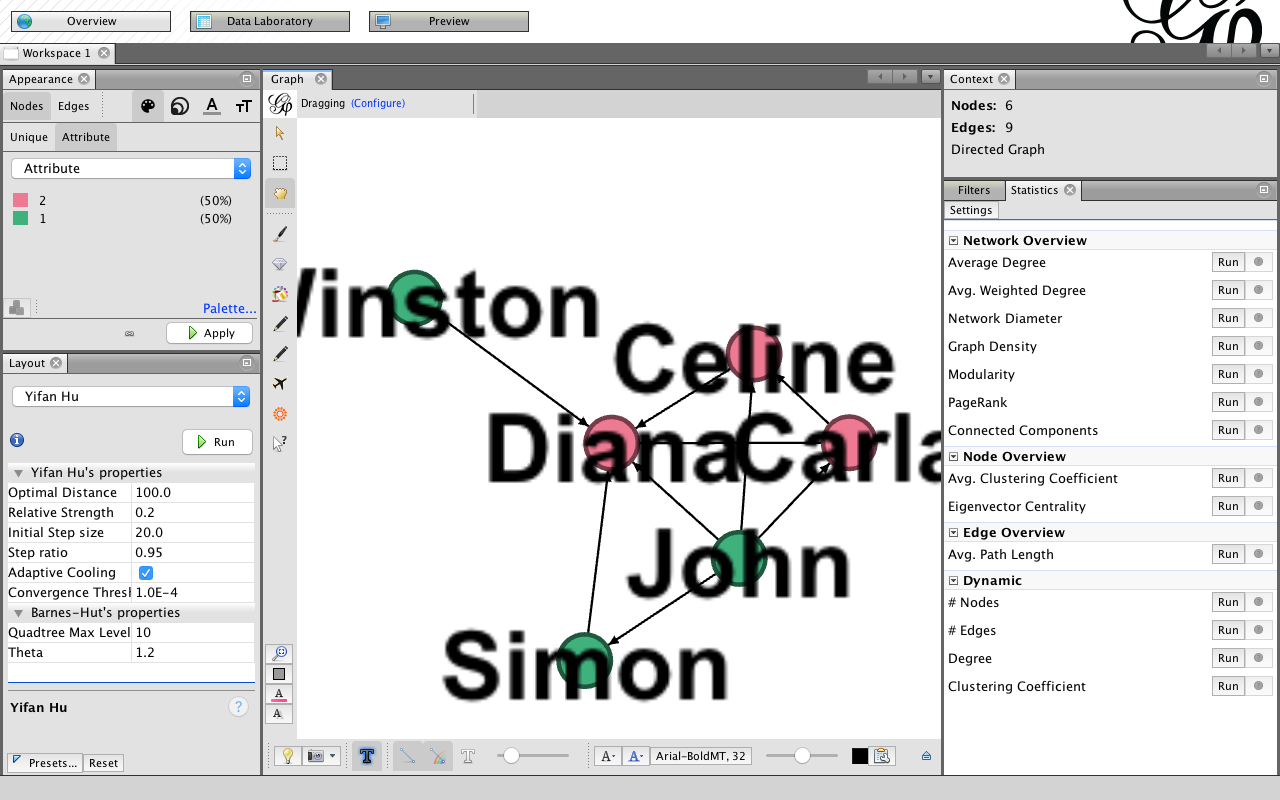 133
Global Edges Labels
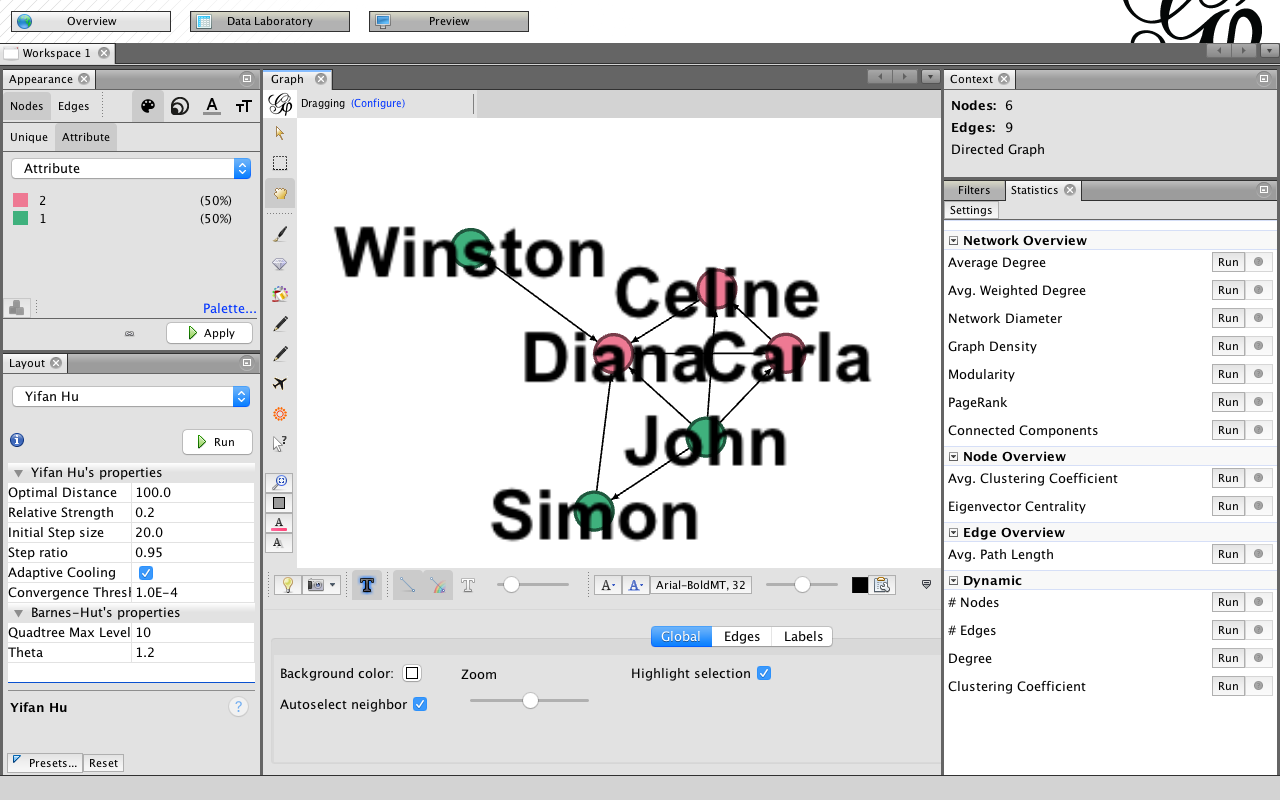 134
Labels
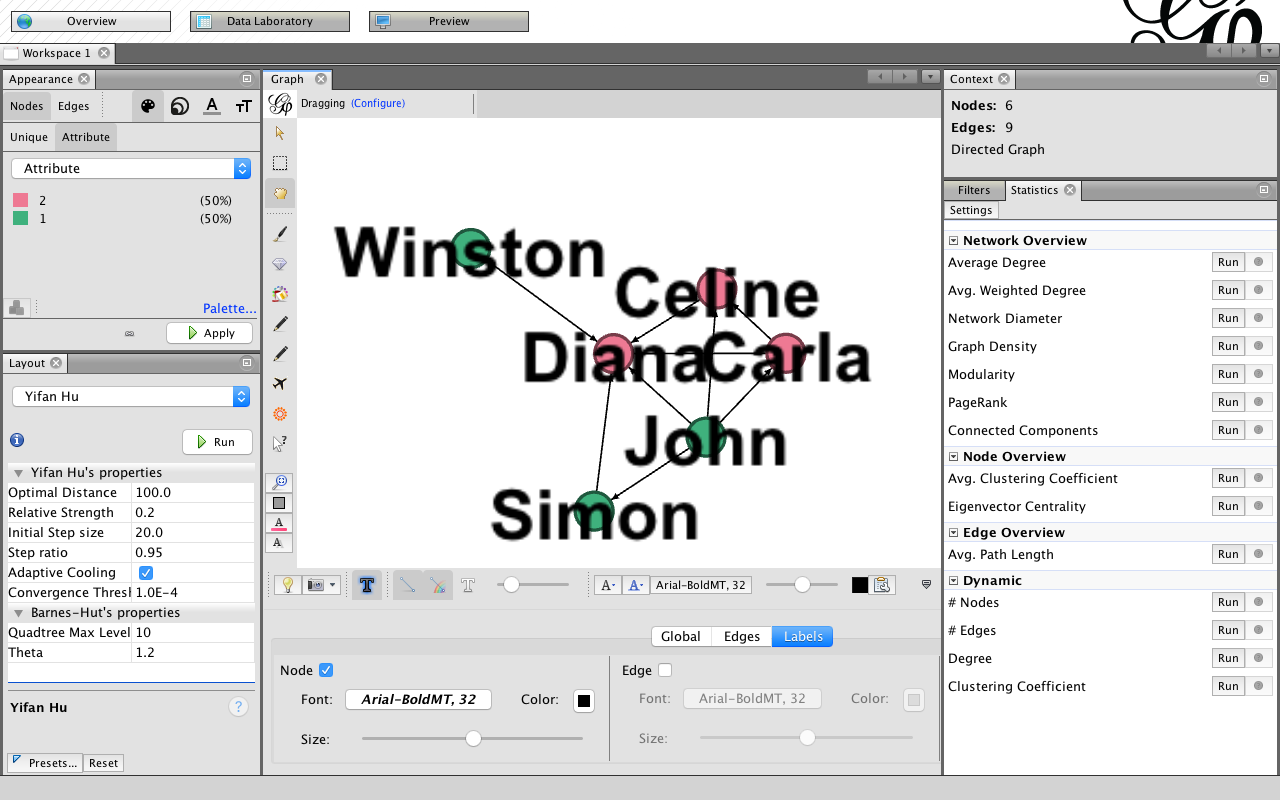 135
Labels Node Size
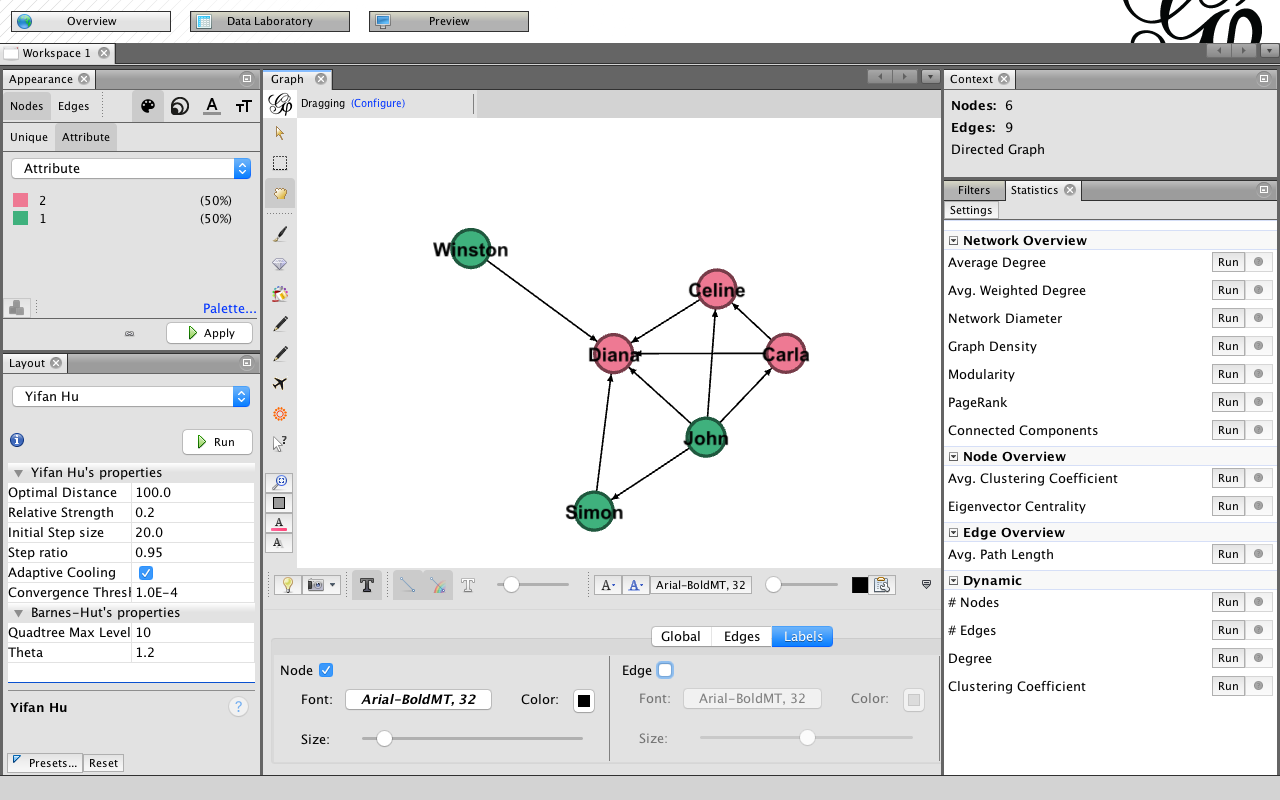 136
Labels Node Font Size
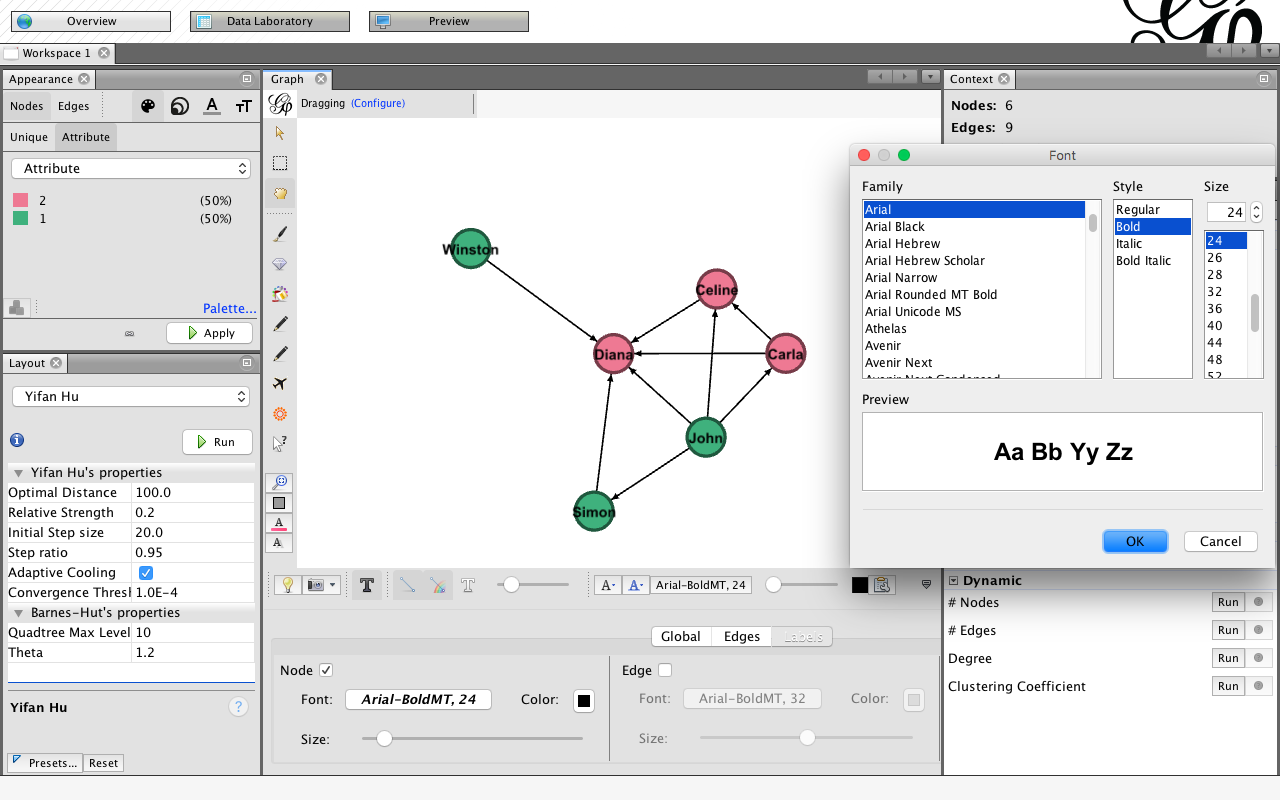 137
Labels Node Size
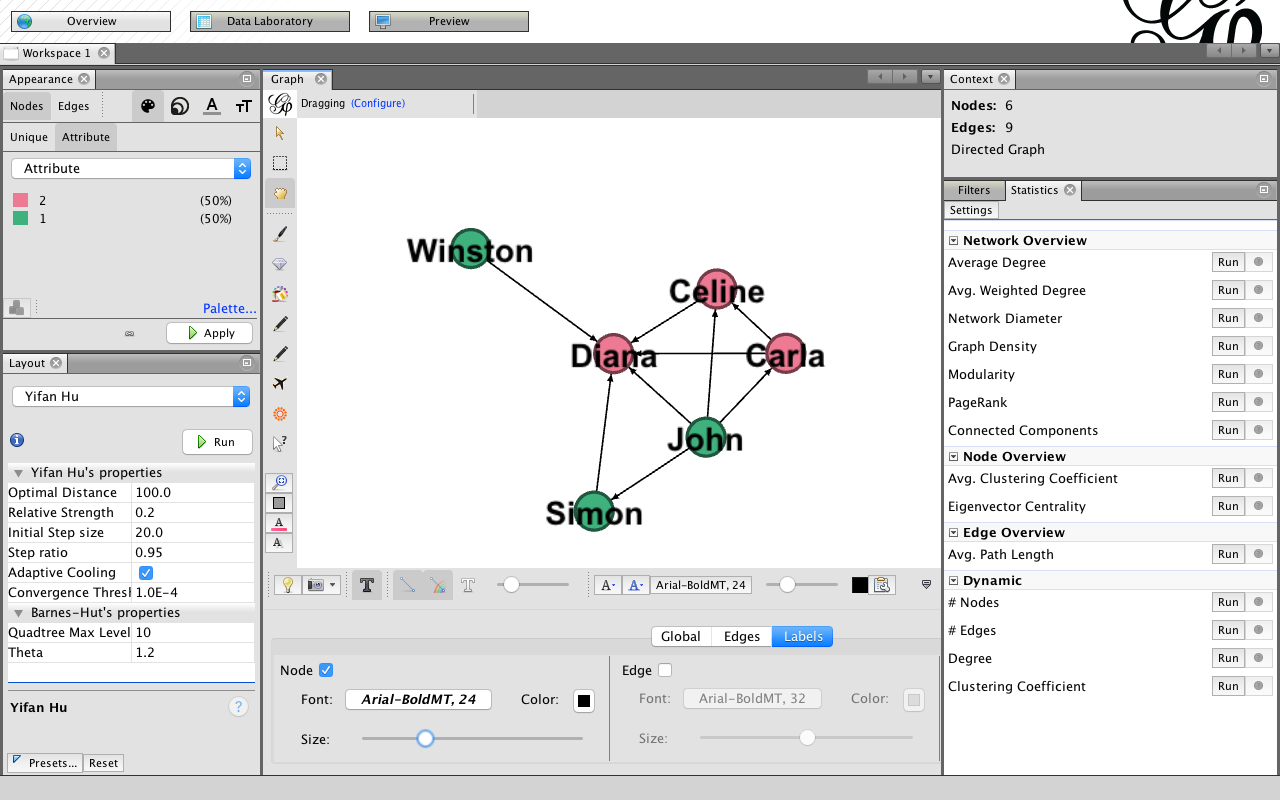 138
Labels Scaled
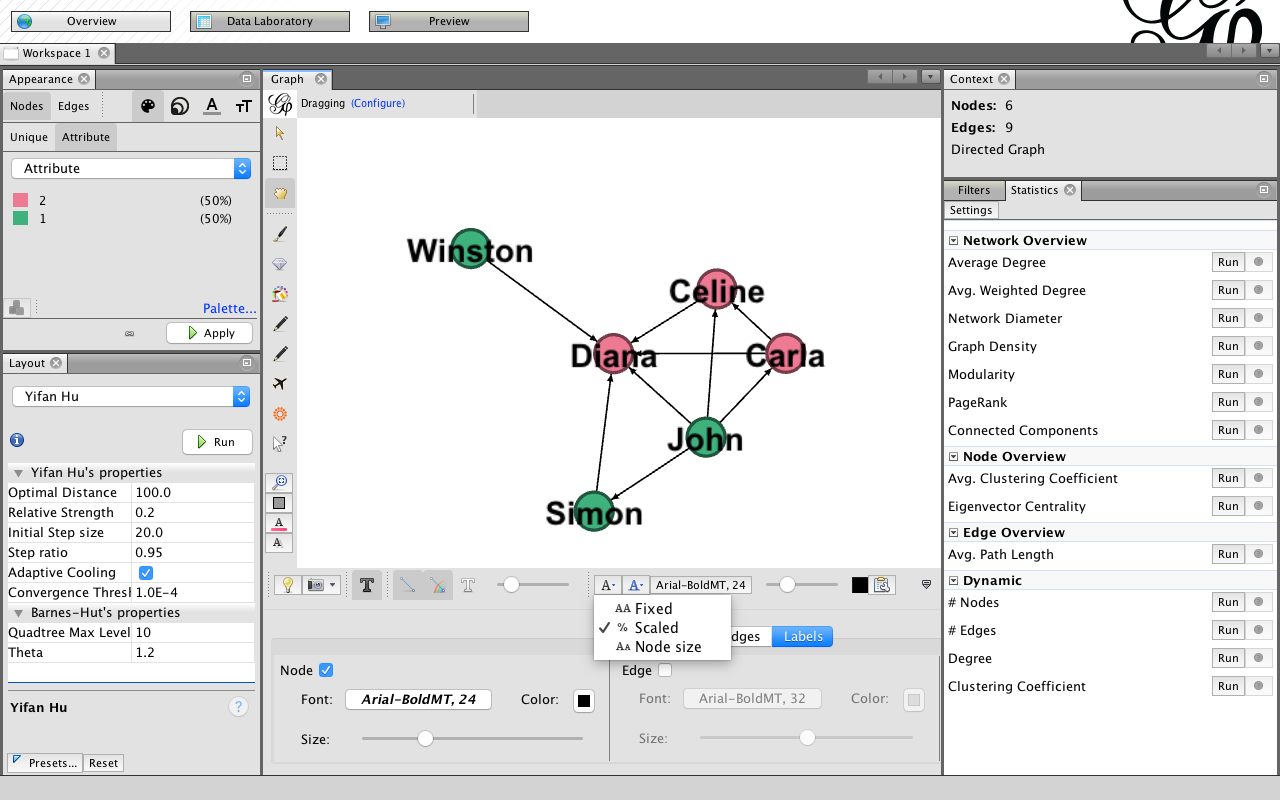 139
Labels Color
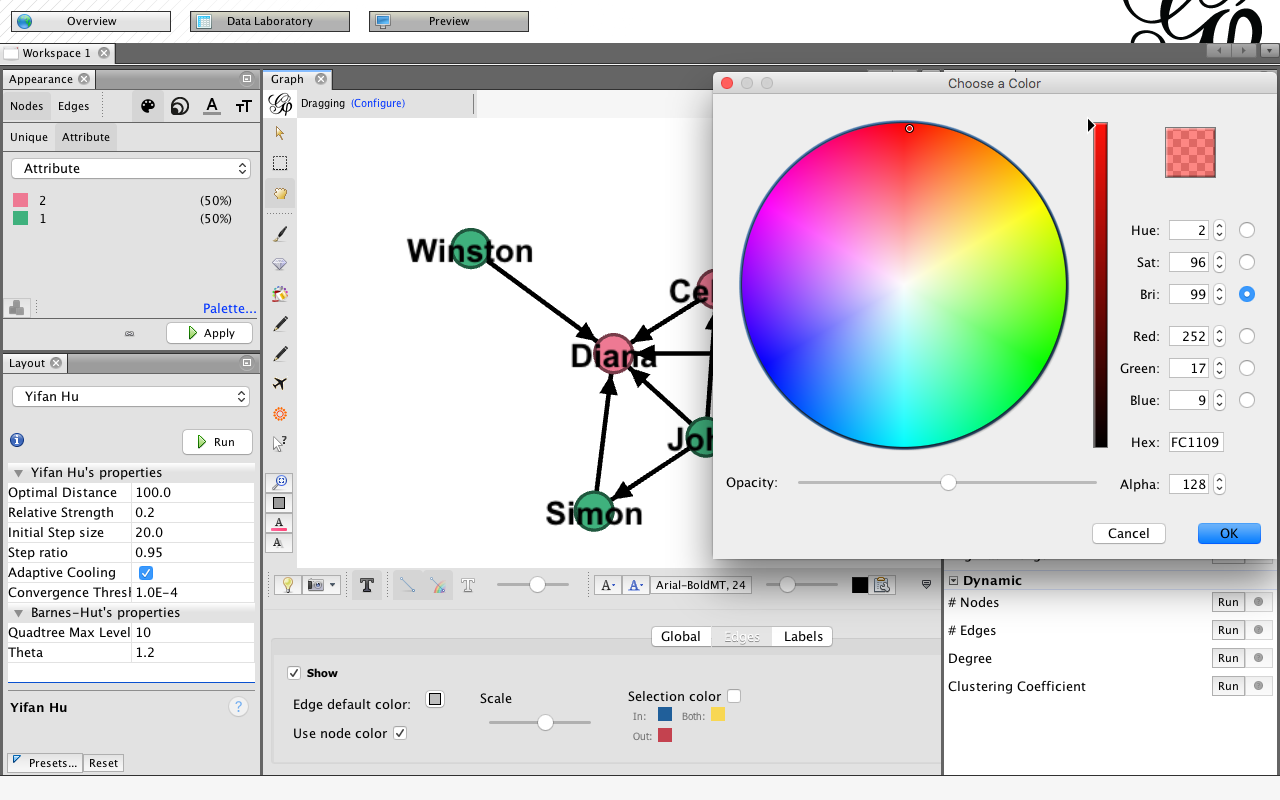 140
Labels Color
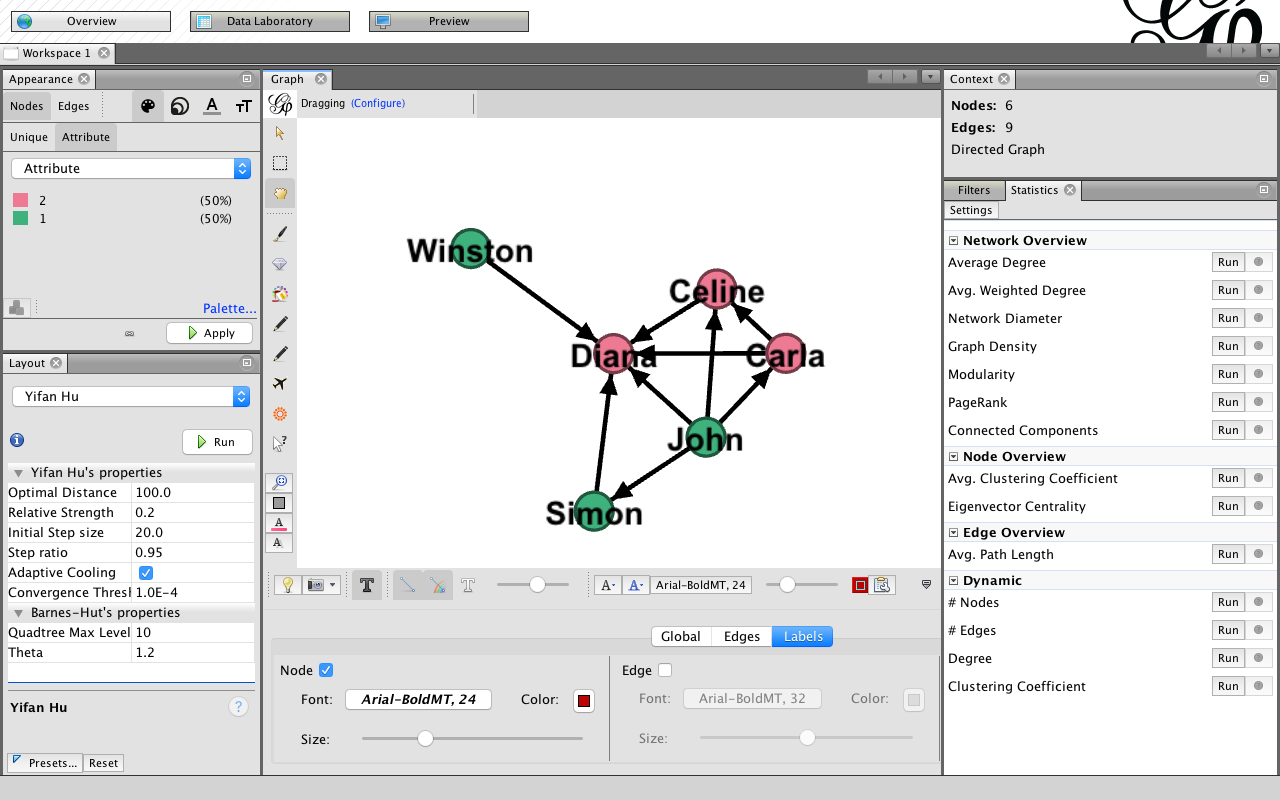 141
Gephi Statistics: Average Degree
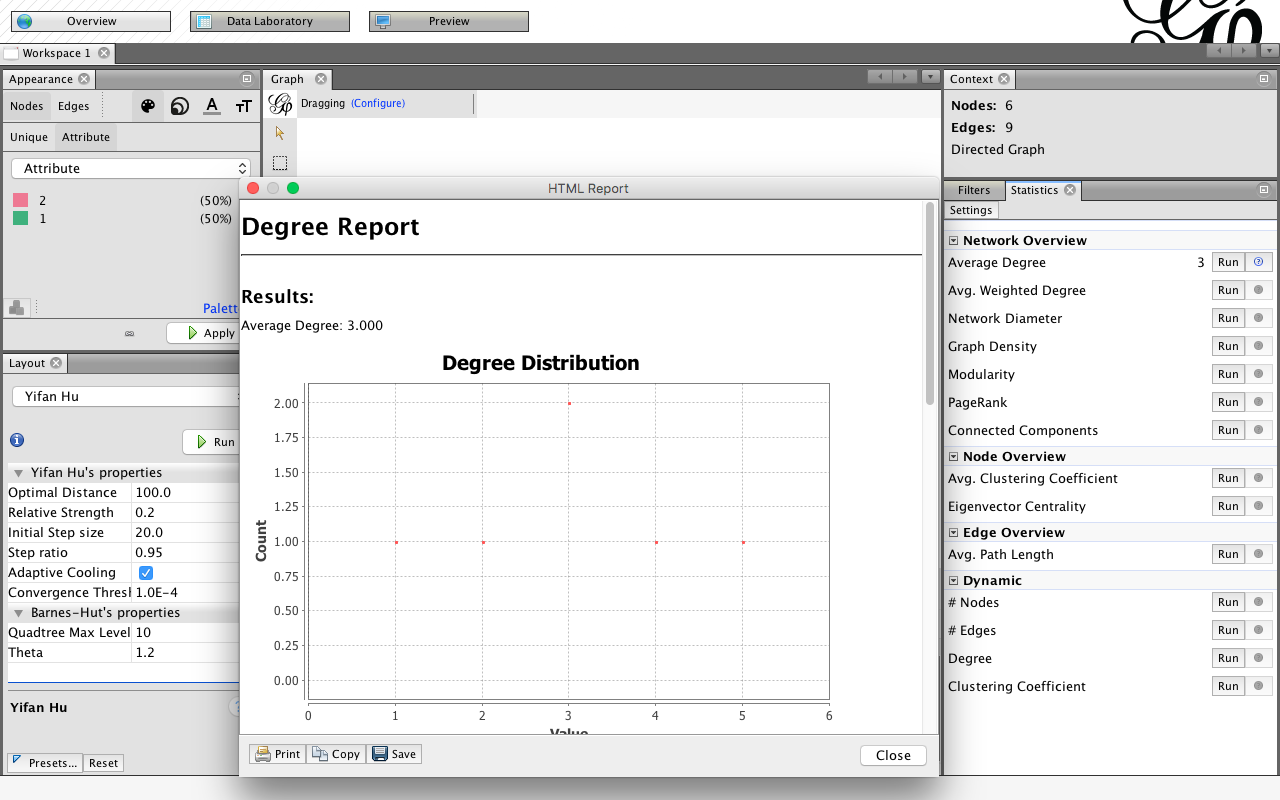 142
Gephi Statistics: Average Degree
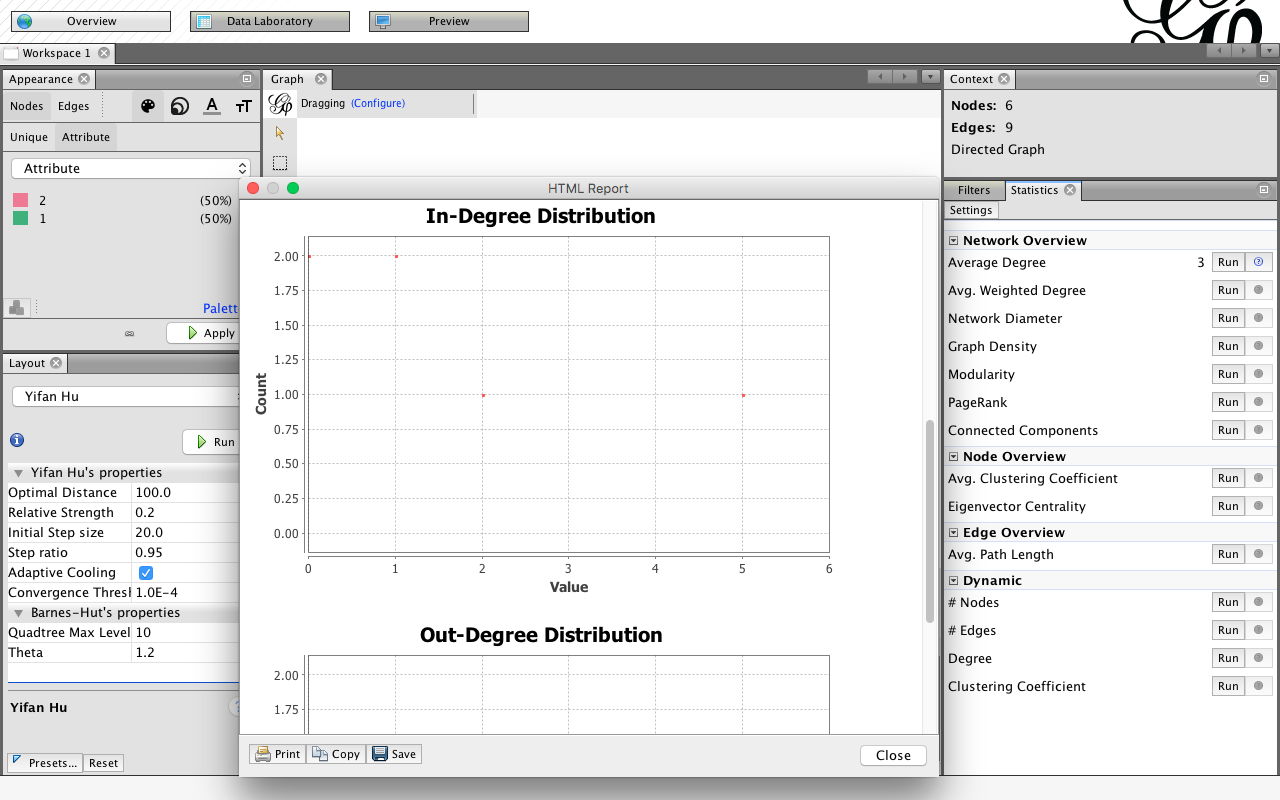 143
Gephi Statistics: Avg. Weighted  Degree
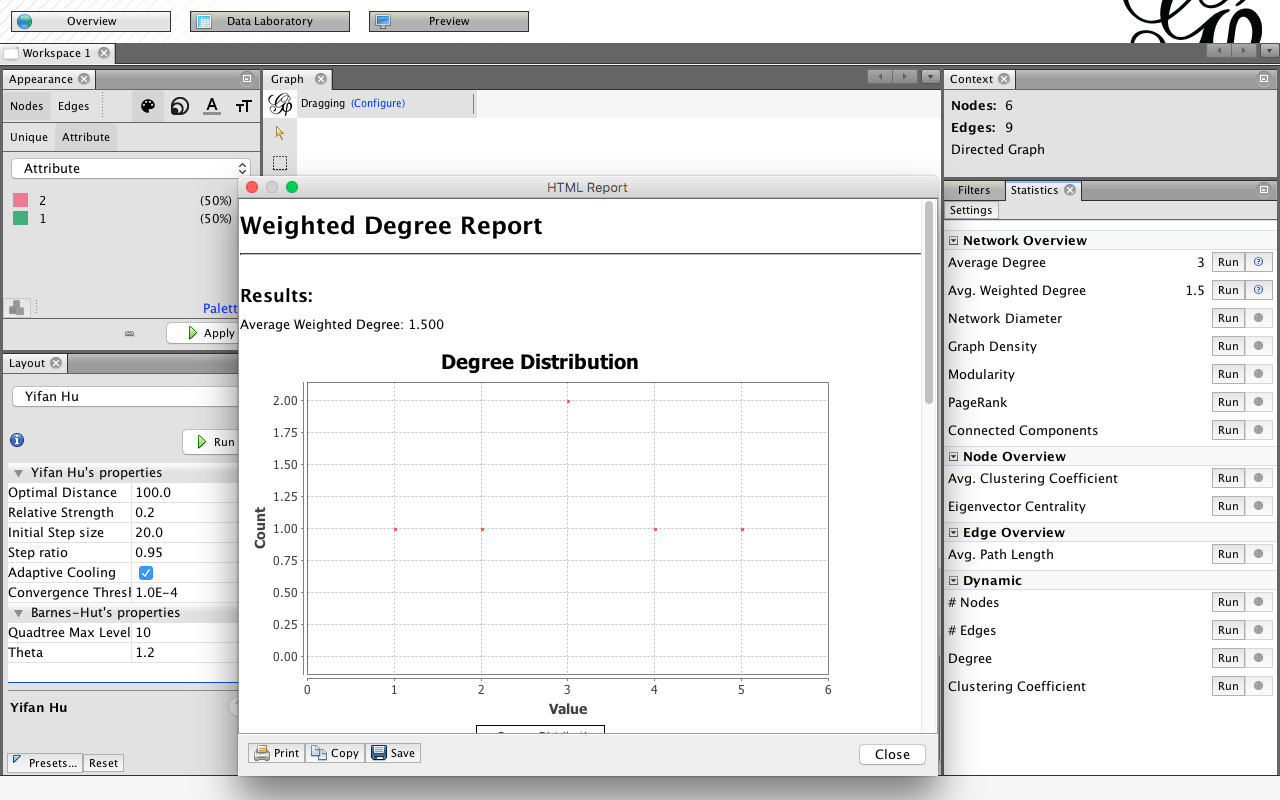 144
Gephi Statistics: Network Diameter
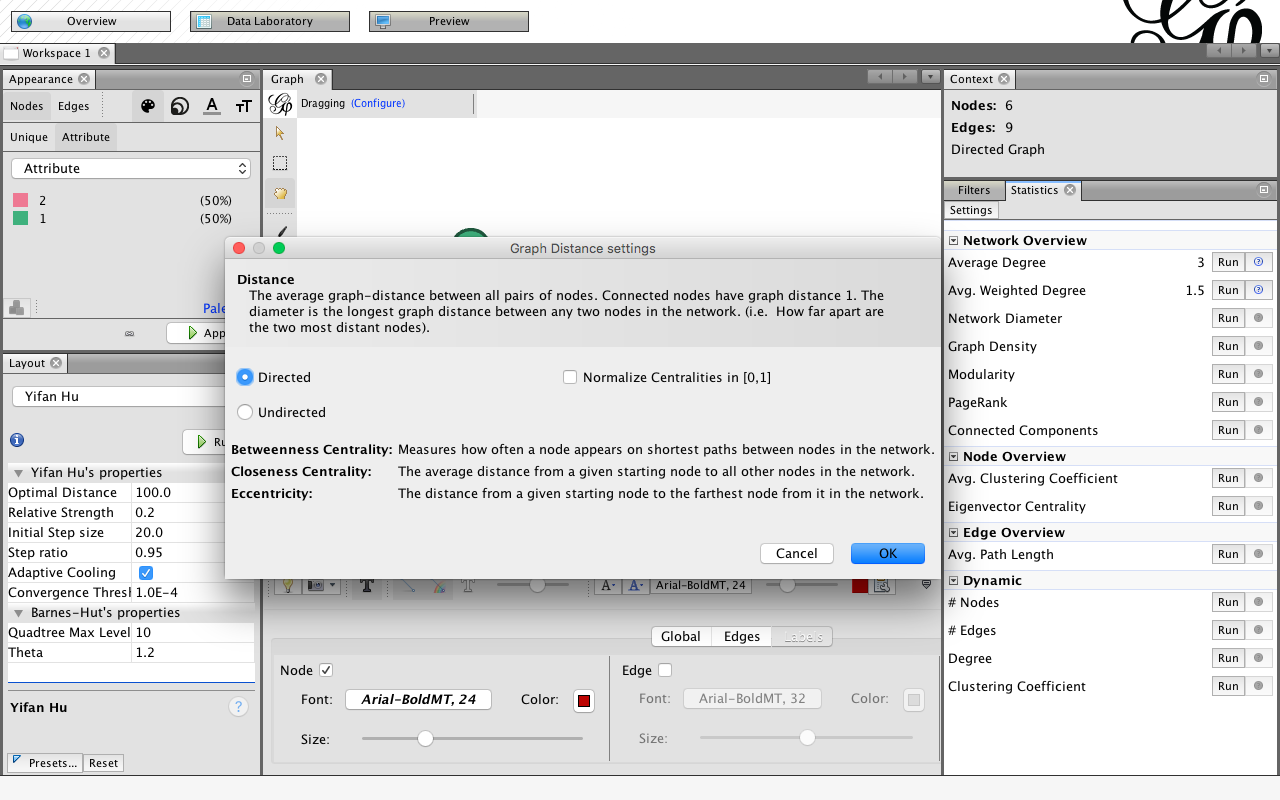 145
Gephi Statistics: Network Diameter
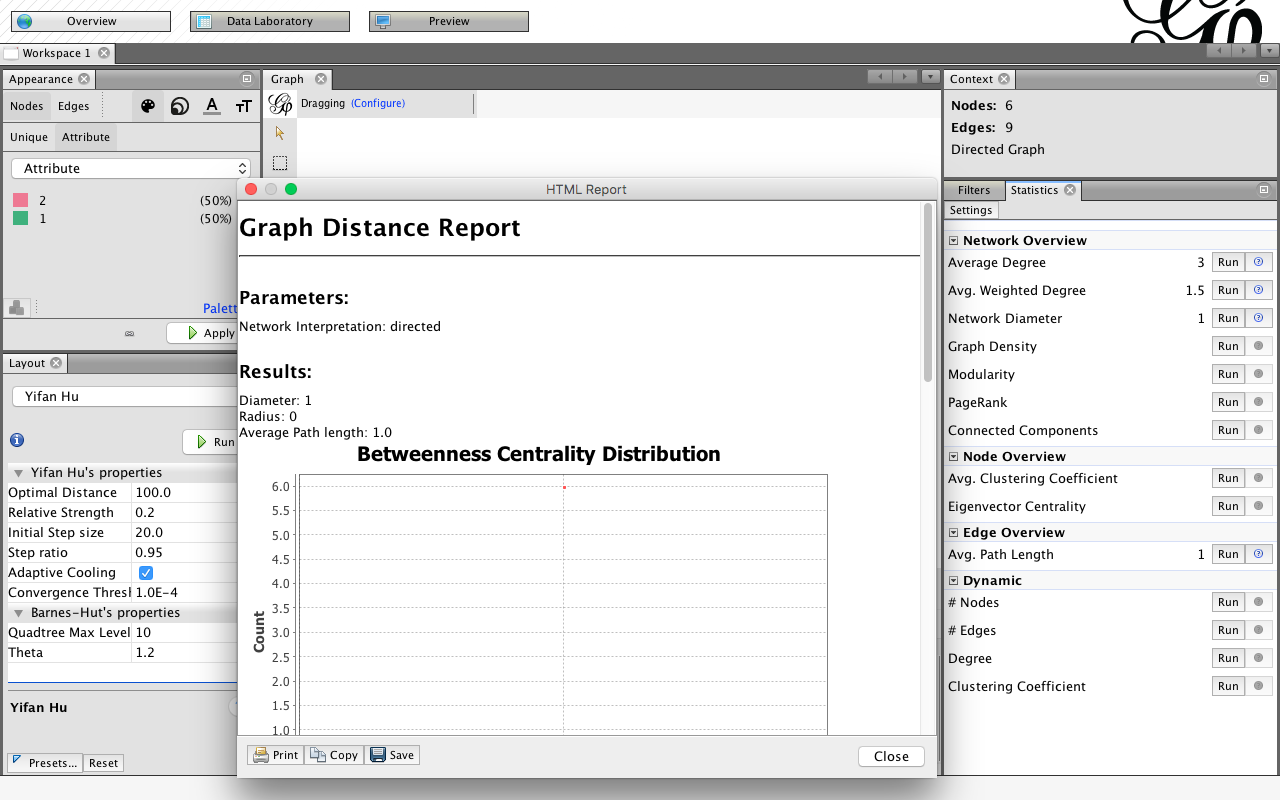 146
Gephi Statistics: Graph Density
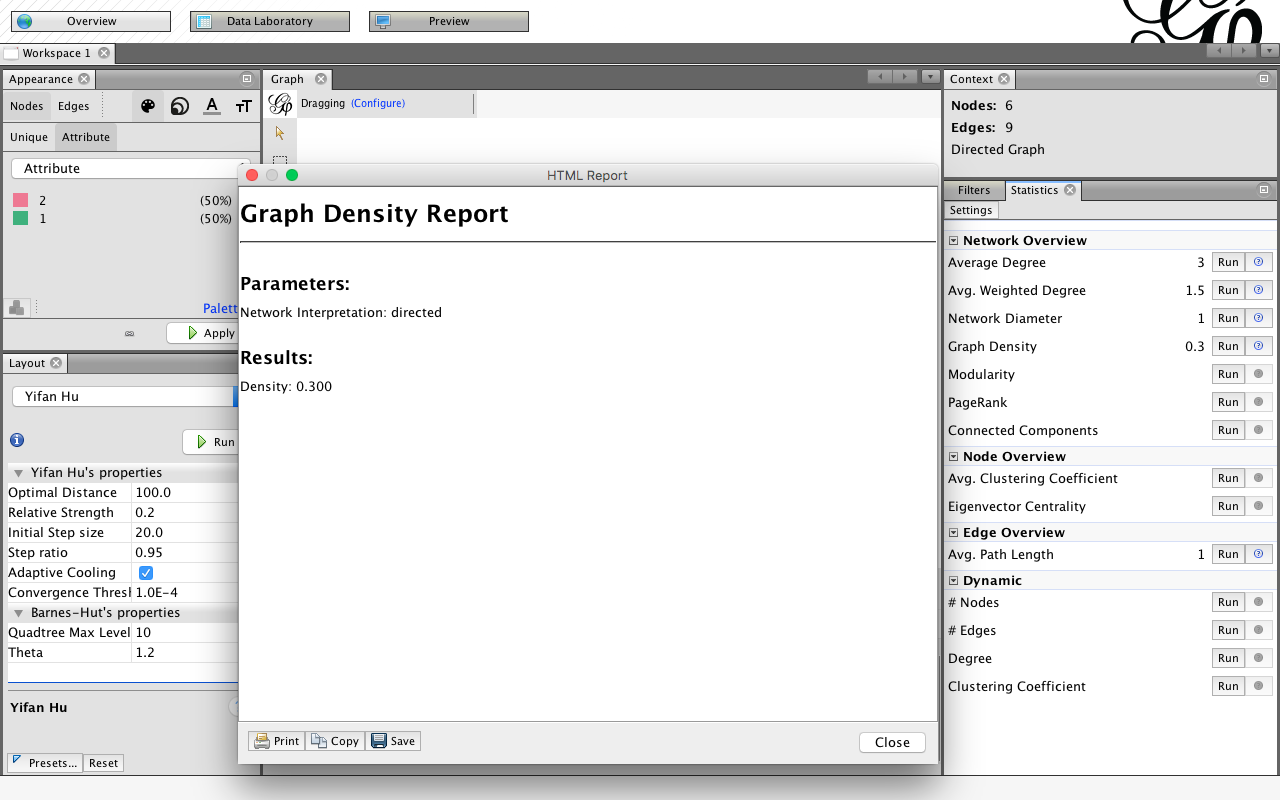 147
Gephi Statistics: Modularity
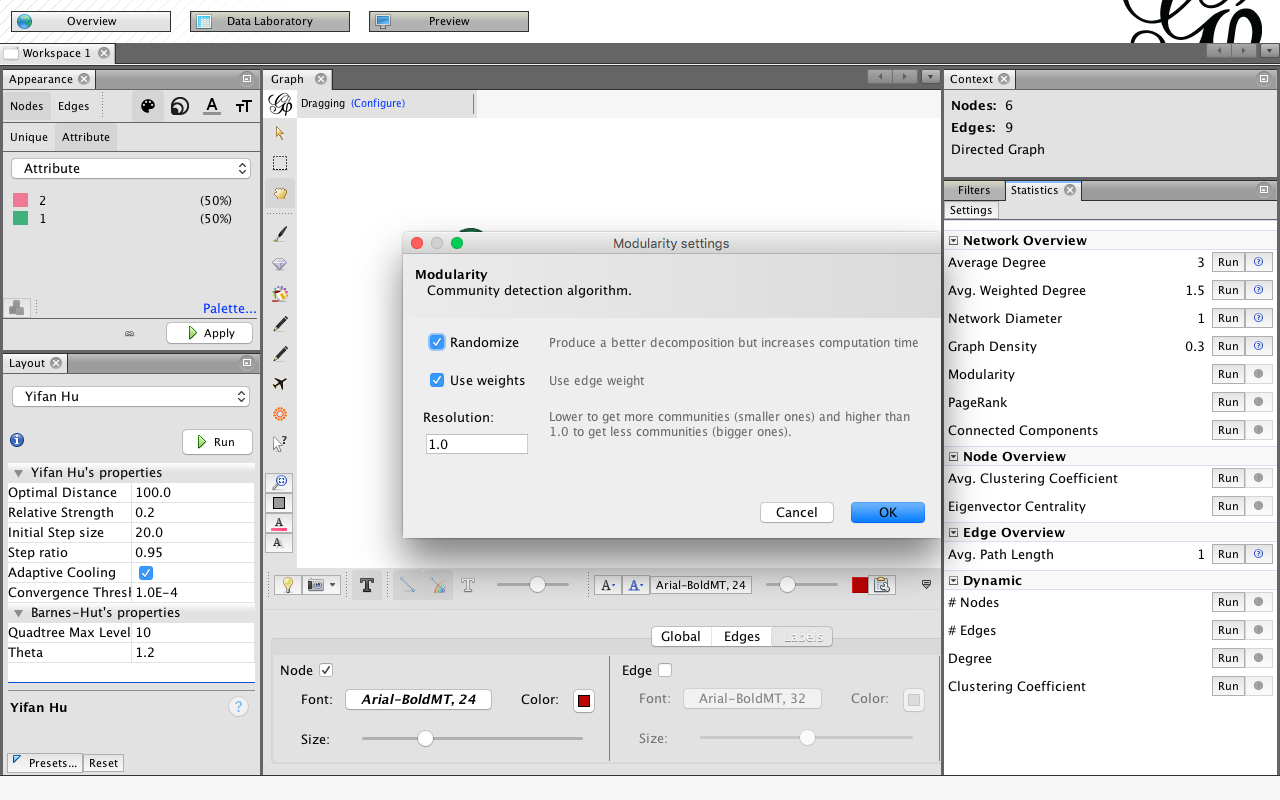 148
Gephi Statistics: Modularity
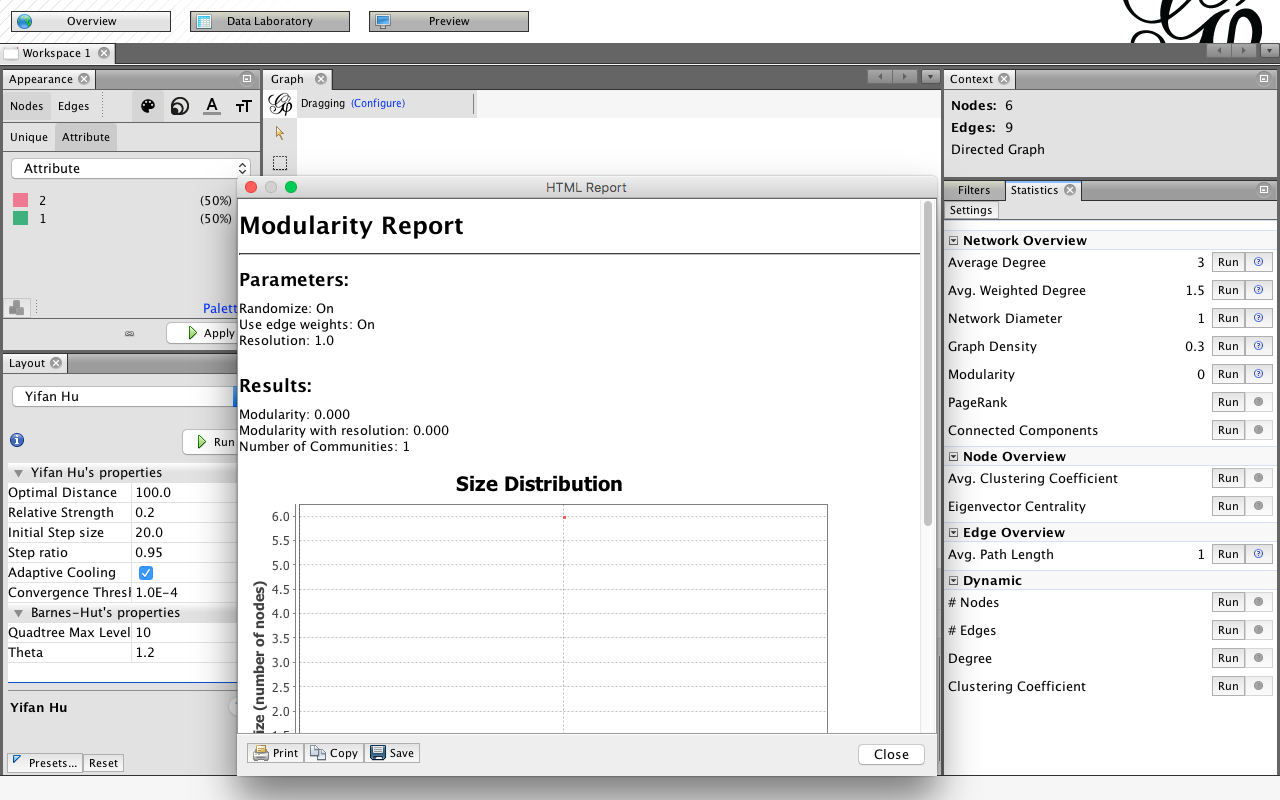 149
Gephi Statistics: Connected Components
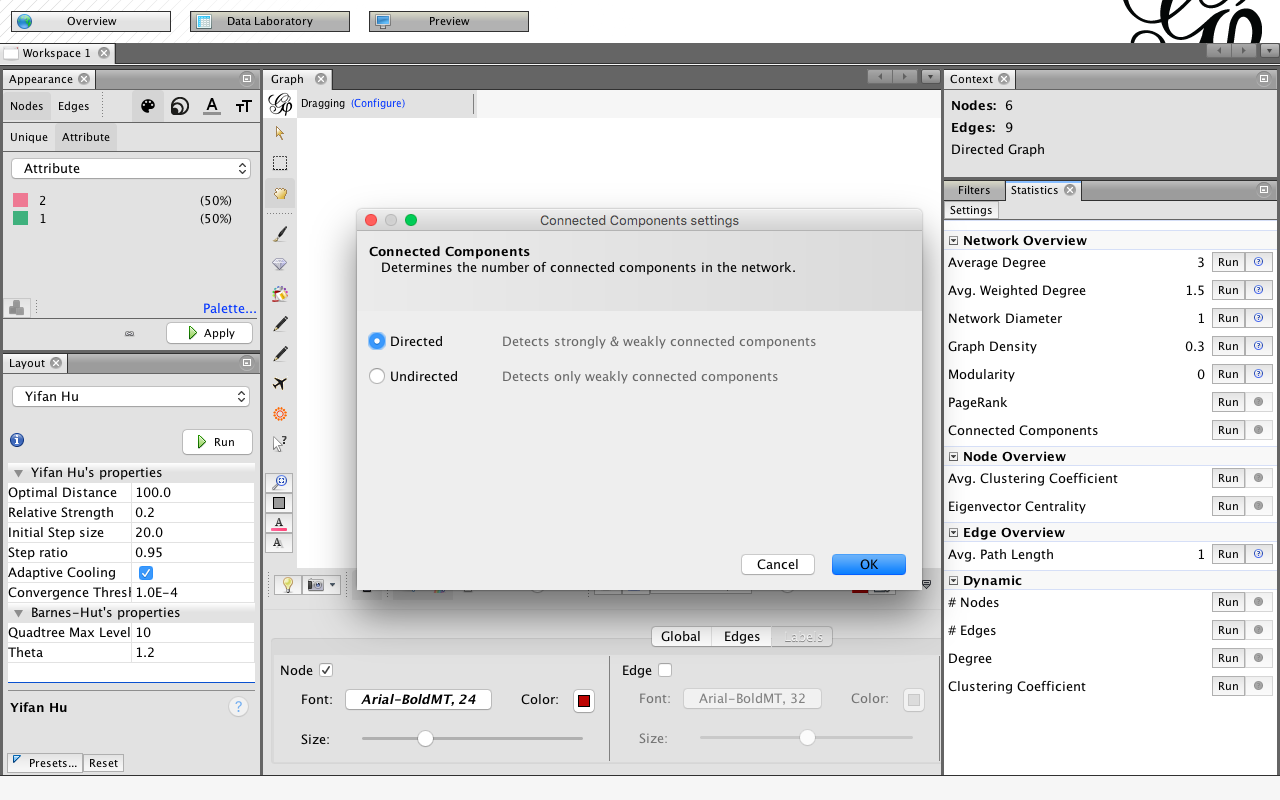 150
Gephi Statistics: Connected Components
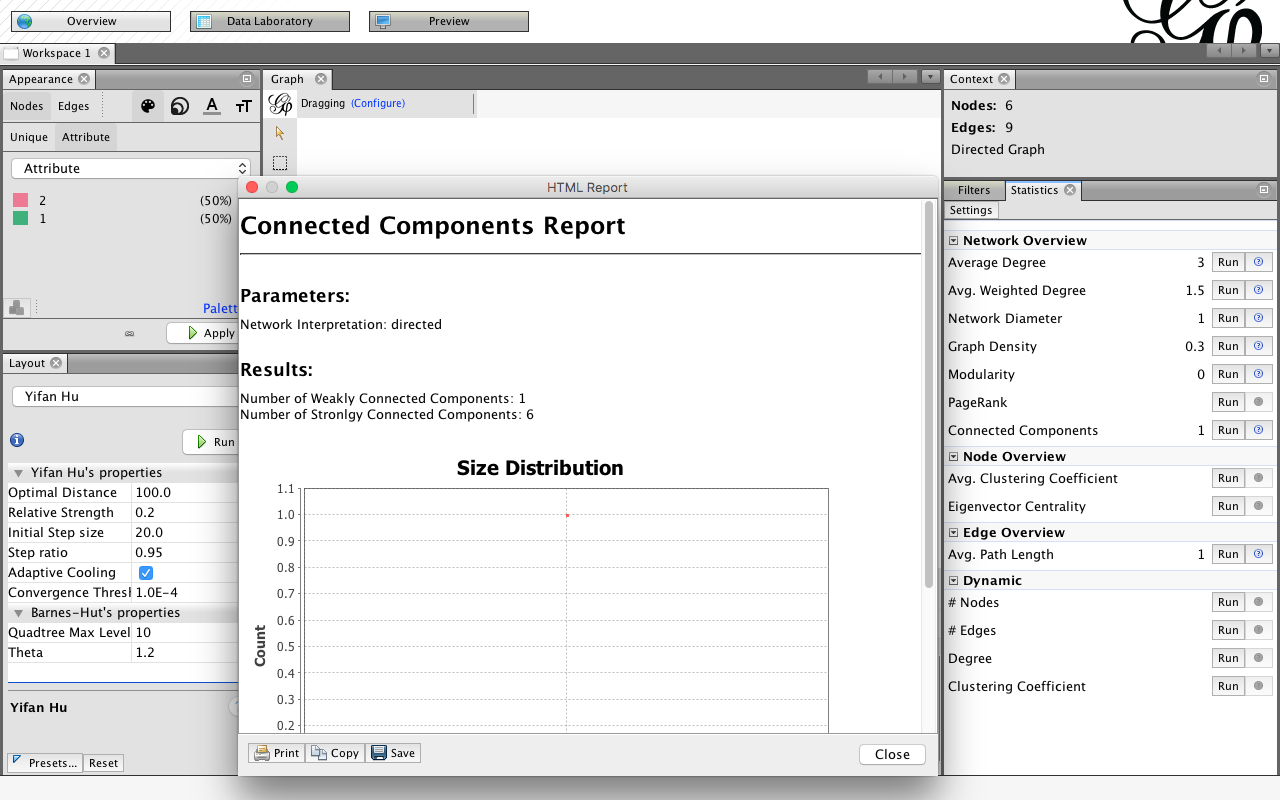 151
Appearance Nodes Size
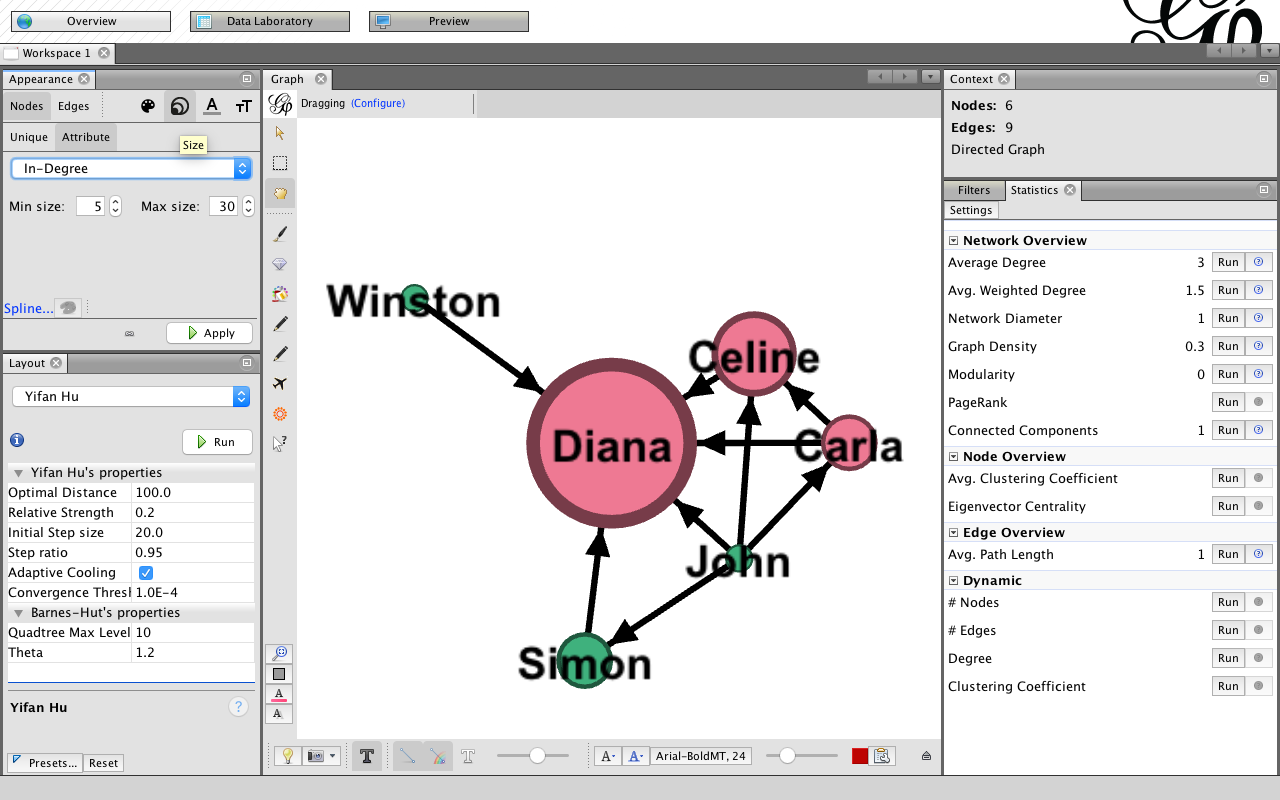 152
Appearance Nodes Size
Attribute / In-Degree
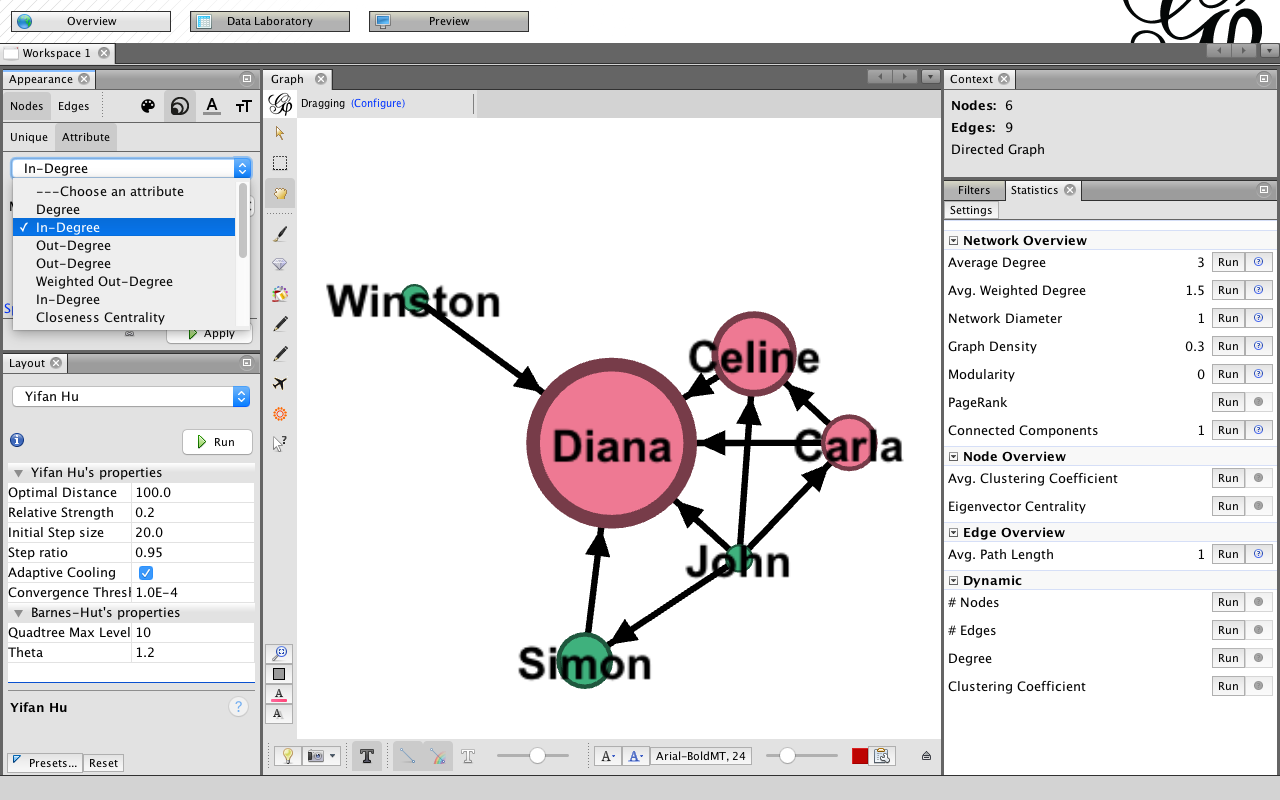 153
Appearance Nodes Size
Attribute / In-Degree / Min size / Max size / Apply
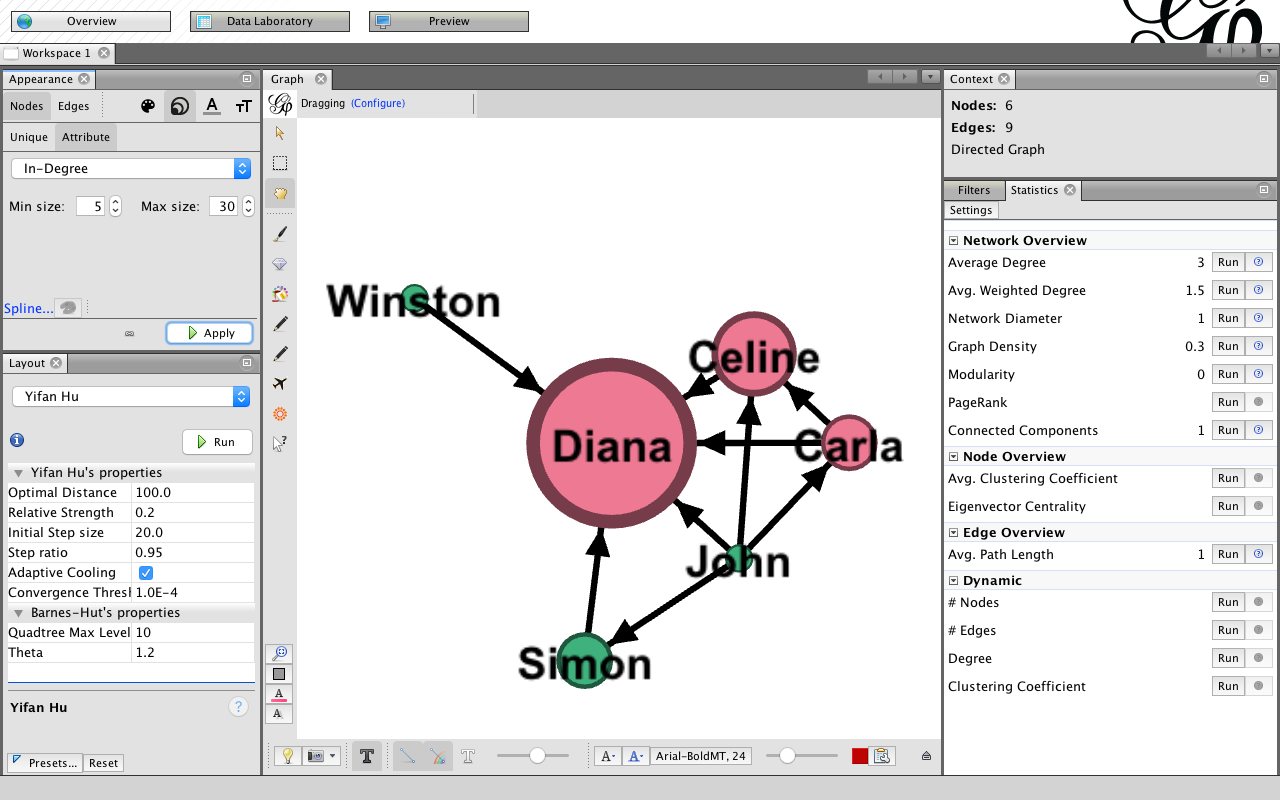 154
Appearance Edges 
Attribute / Weight / Color
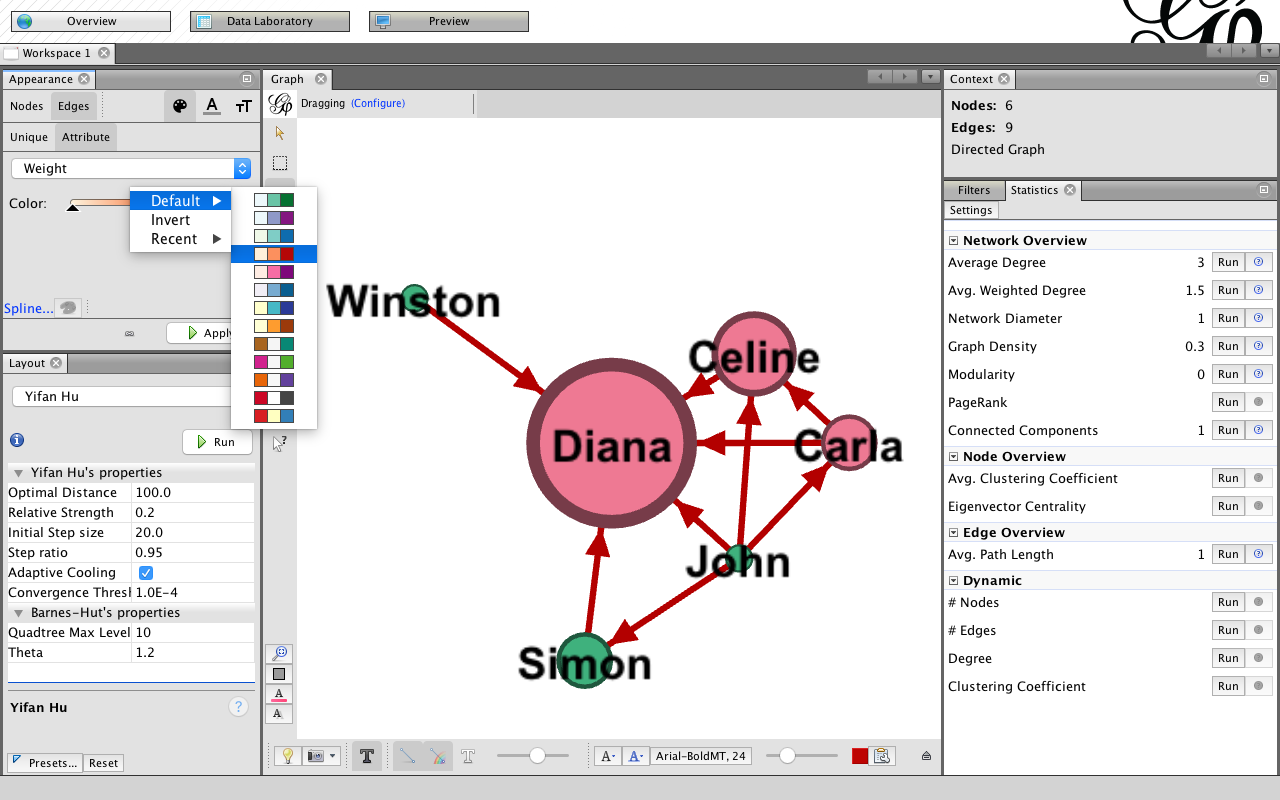 155
Appearance Edges 
Attribute / Weight / Color / Apply
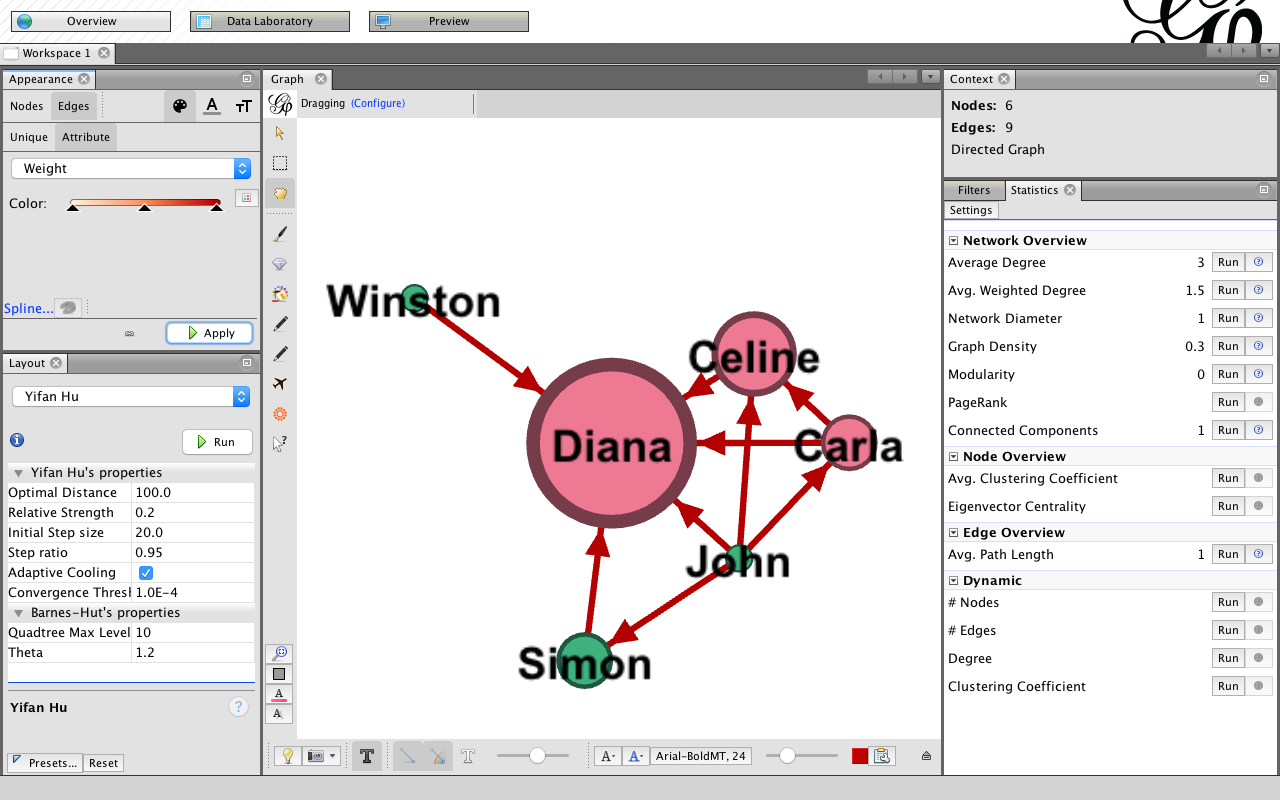 156
Gephi Data Laboratory
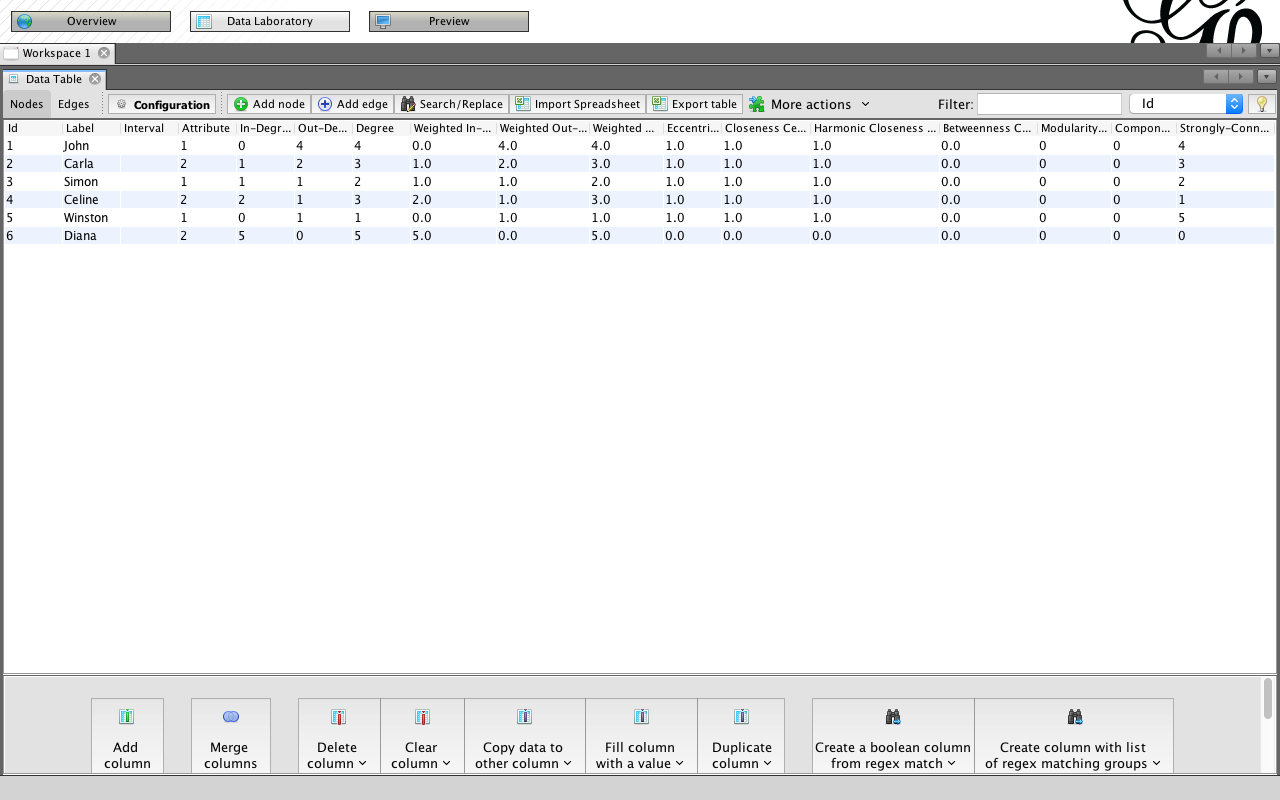 157
Gephi Preview
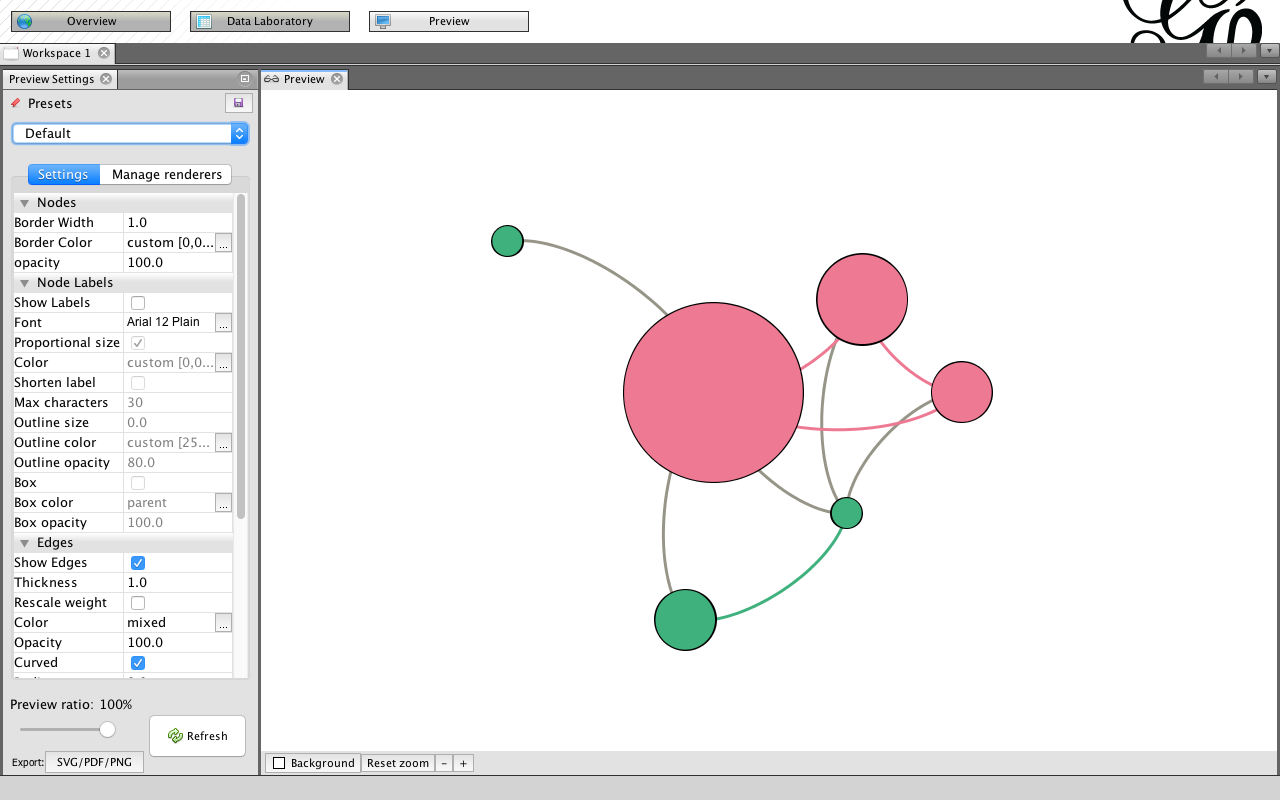 158
Gephi Preview: Show Labels
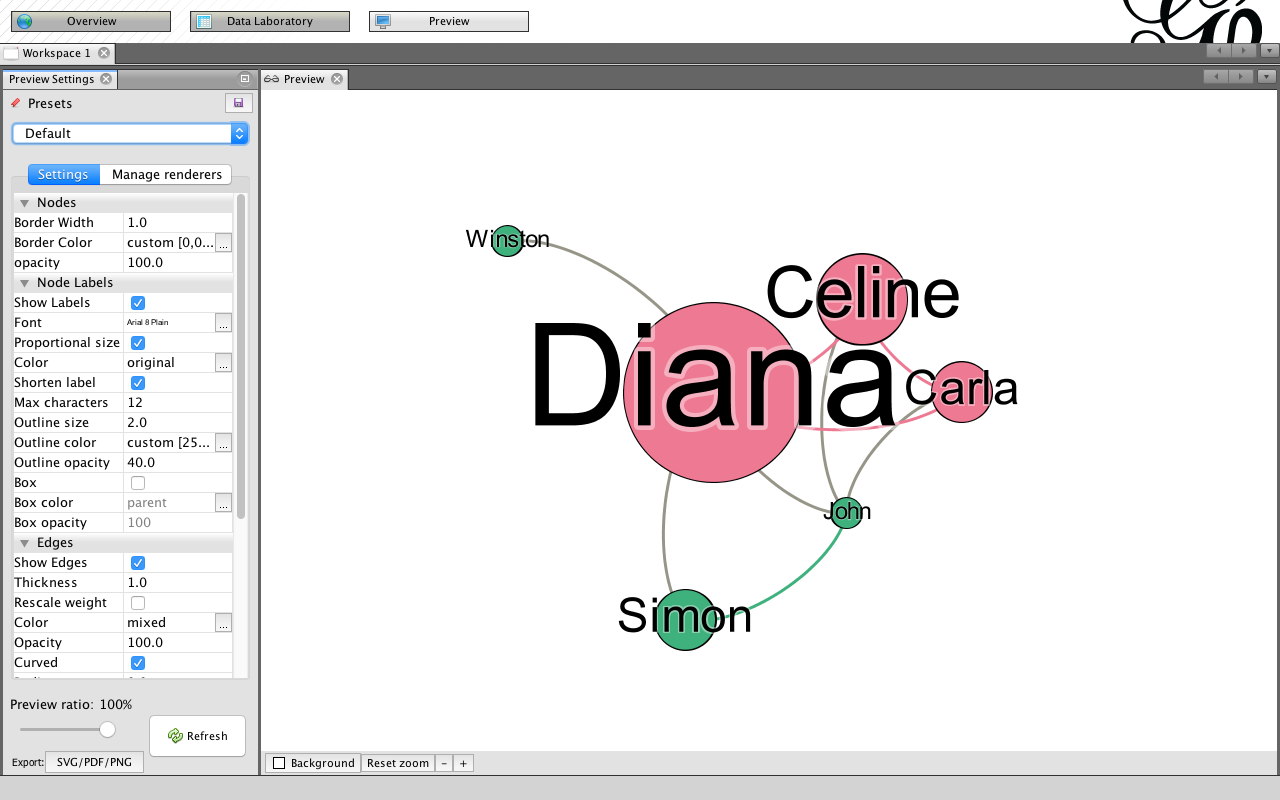 159
Gephi Preview: Default Straight
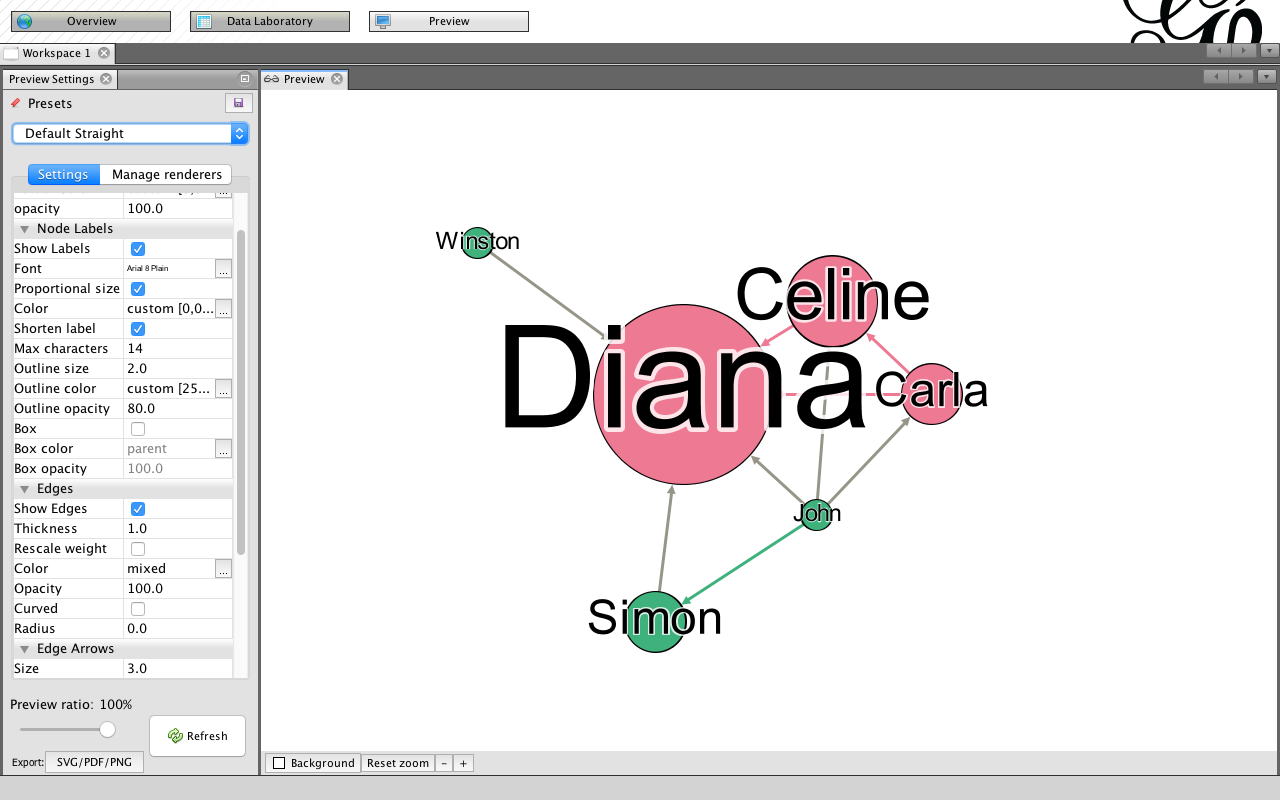 160
Gephi Preview: Default Straight
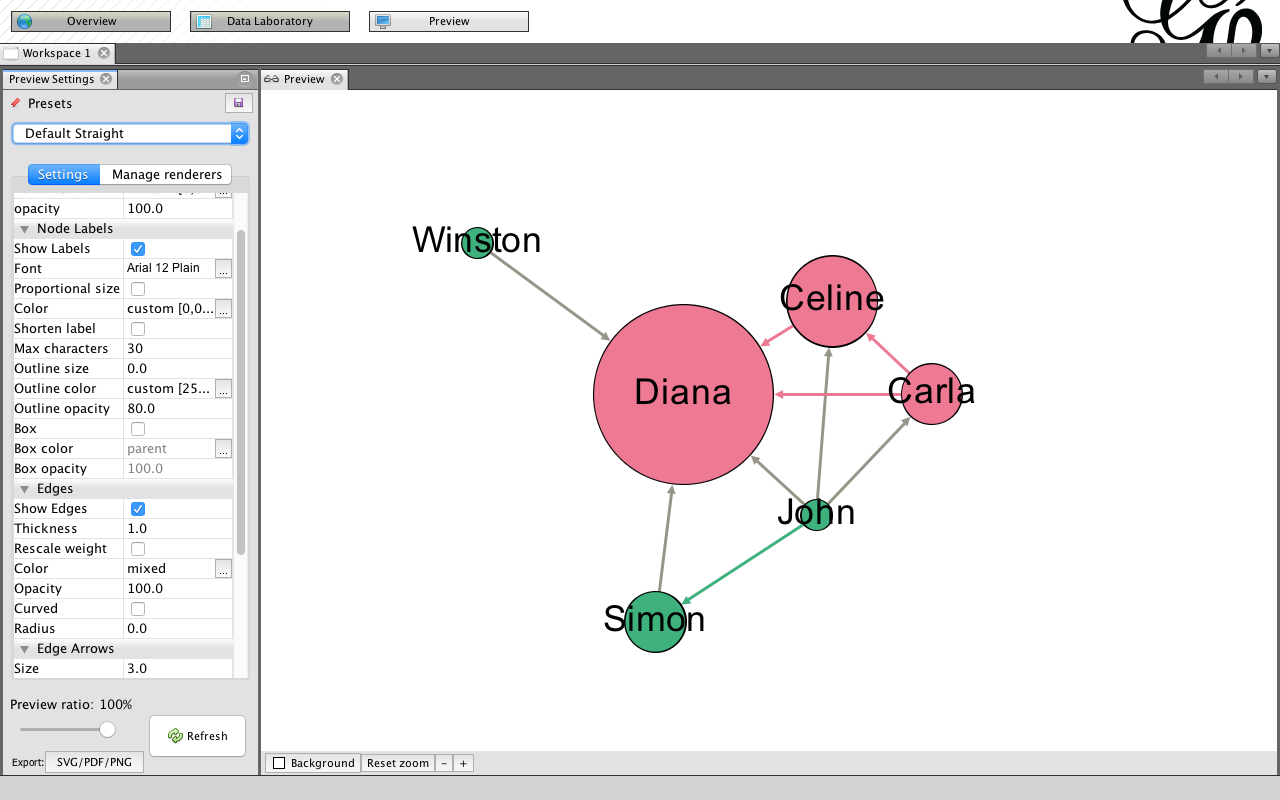 161
Gephi Preview: Export SVG/PDF/PNG
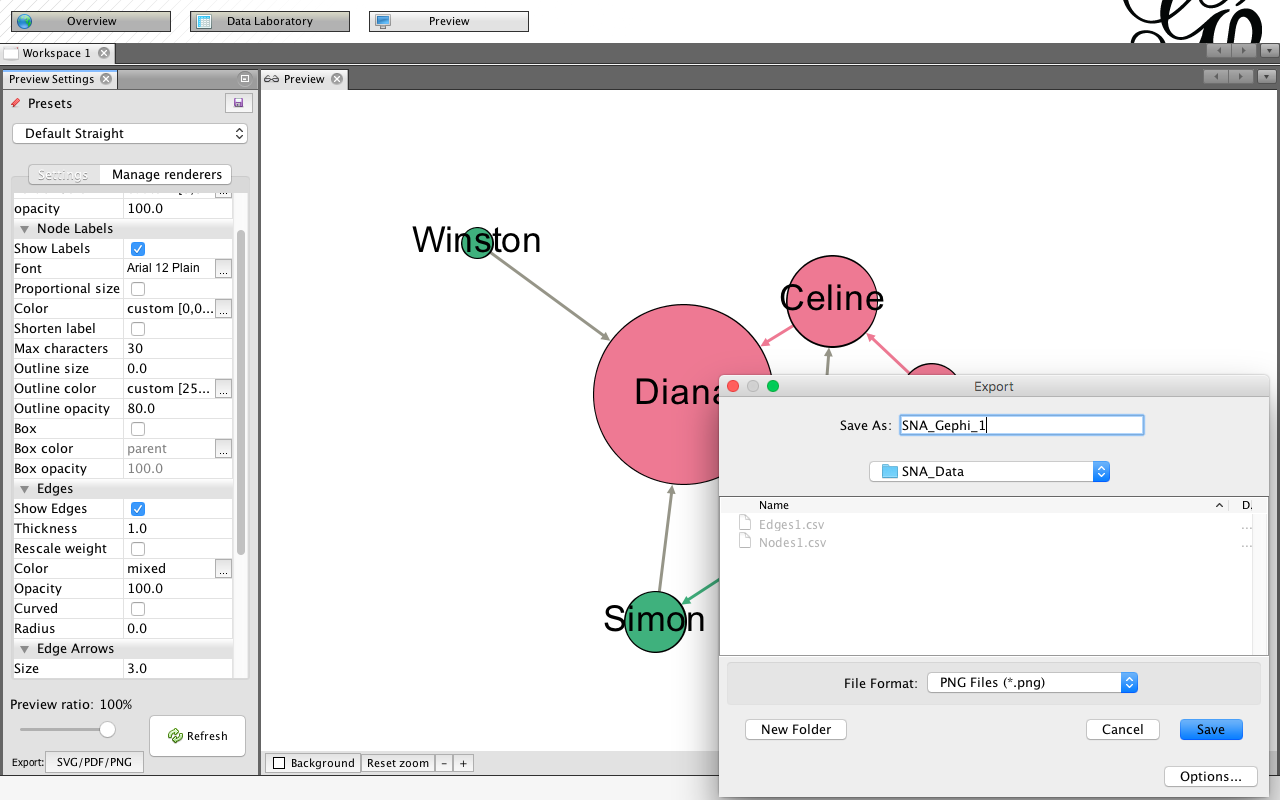 162
Open Gephi Samples
163
Gephi Samples
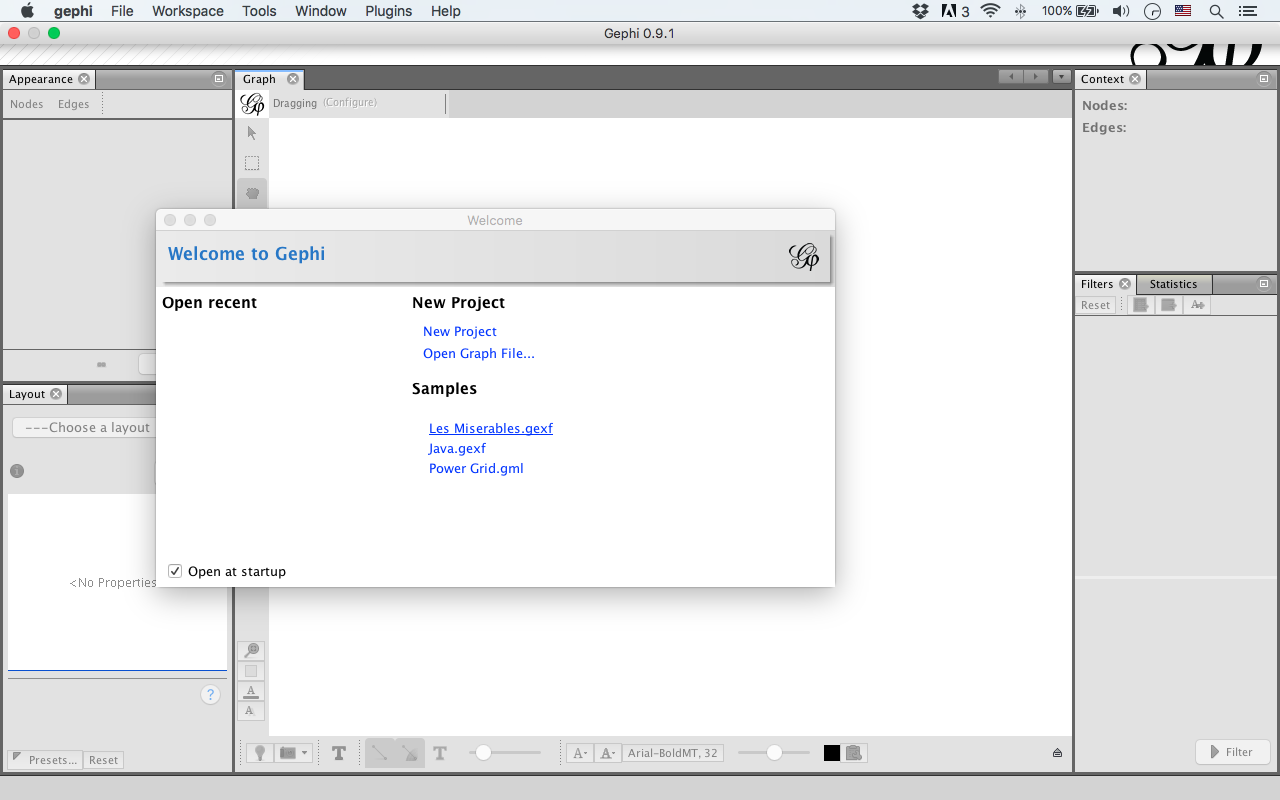 164
Gephi SamplesLes Miserables.gexf
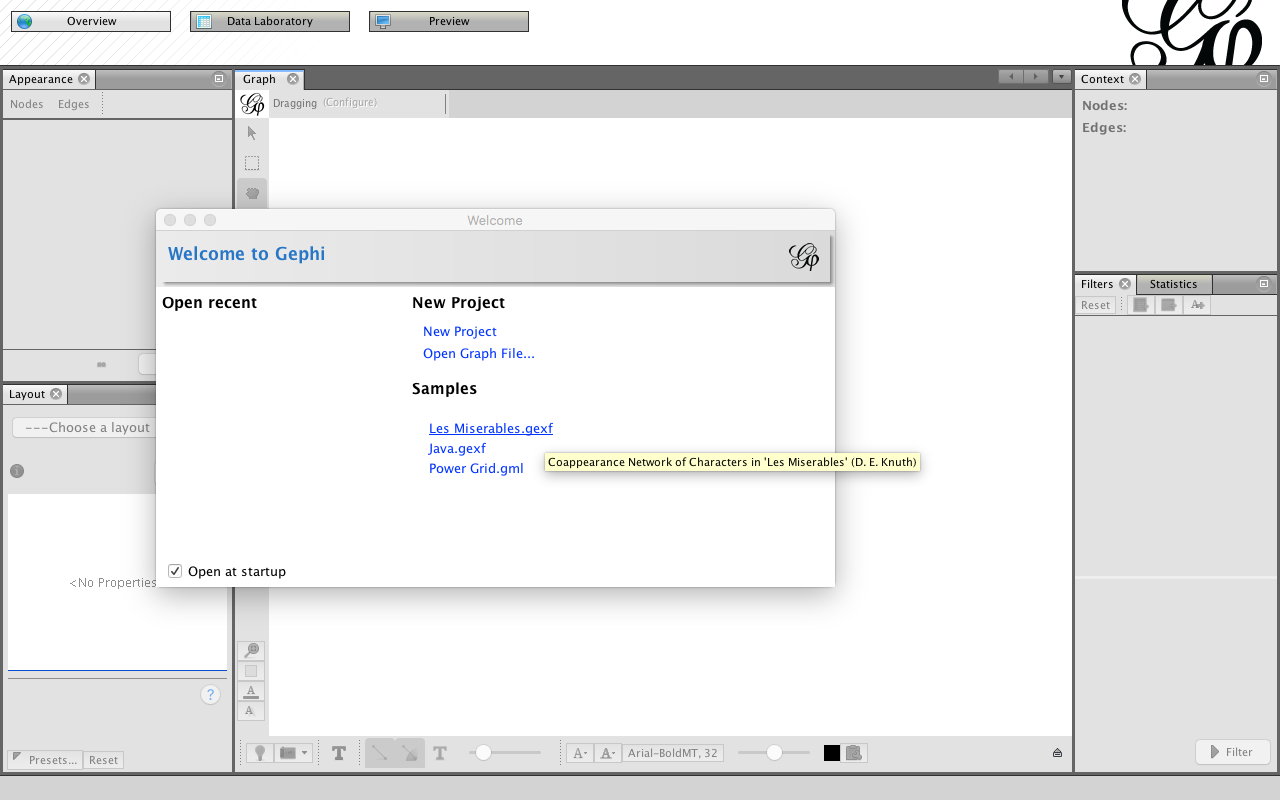 165
Gephi Import Report
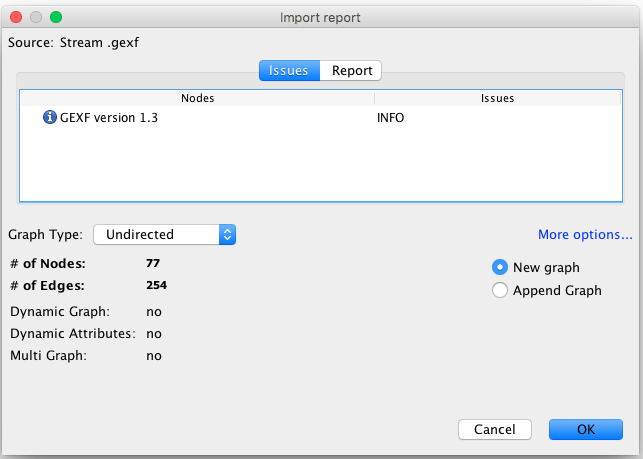 166
Gephi Overview
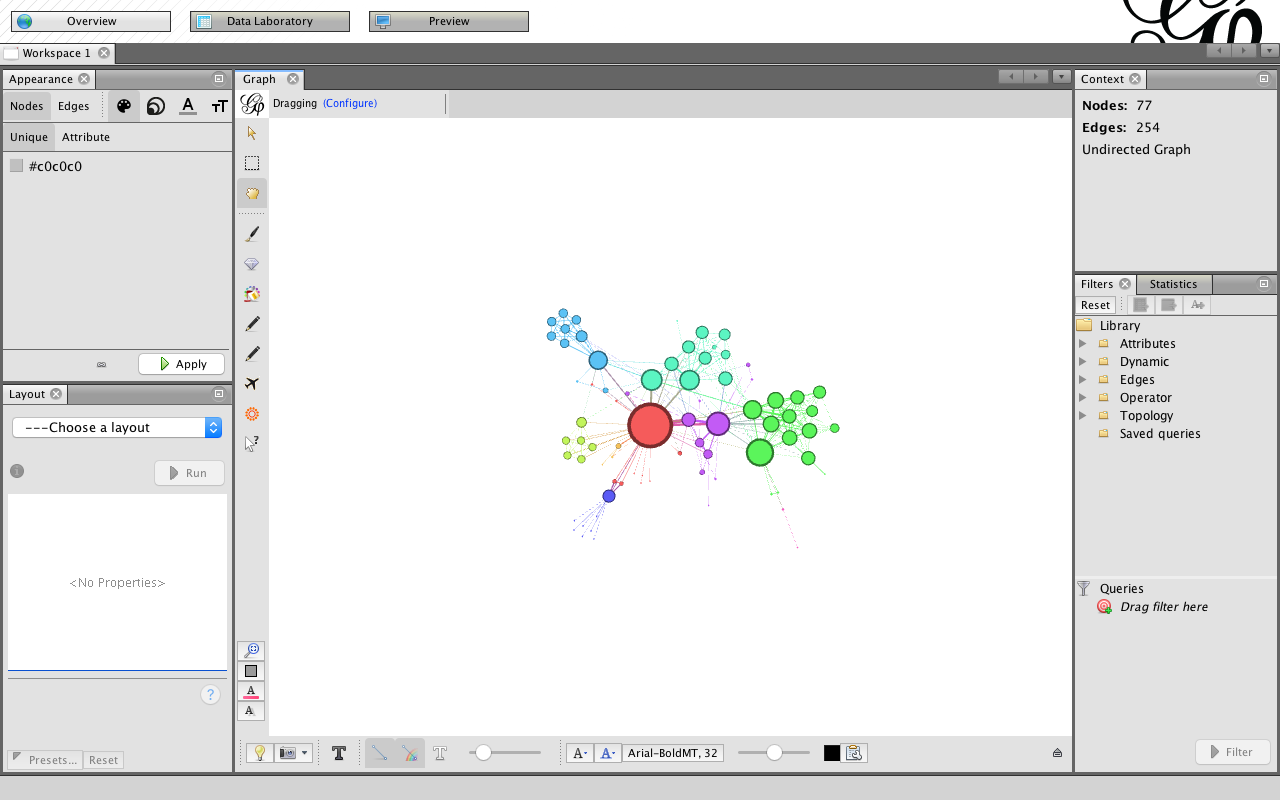 167
Gephi Layout
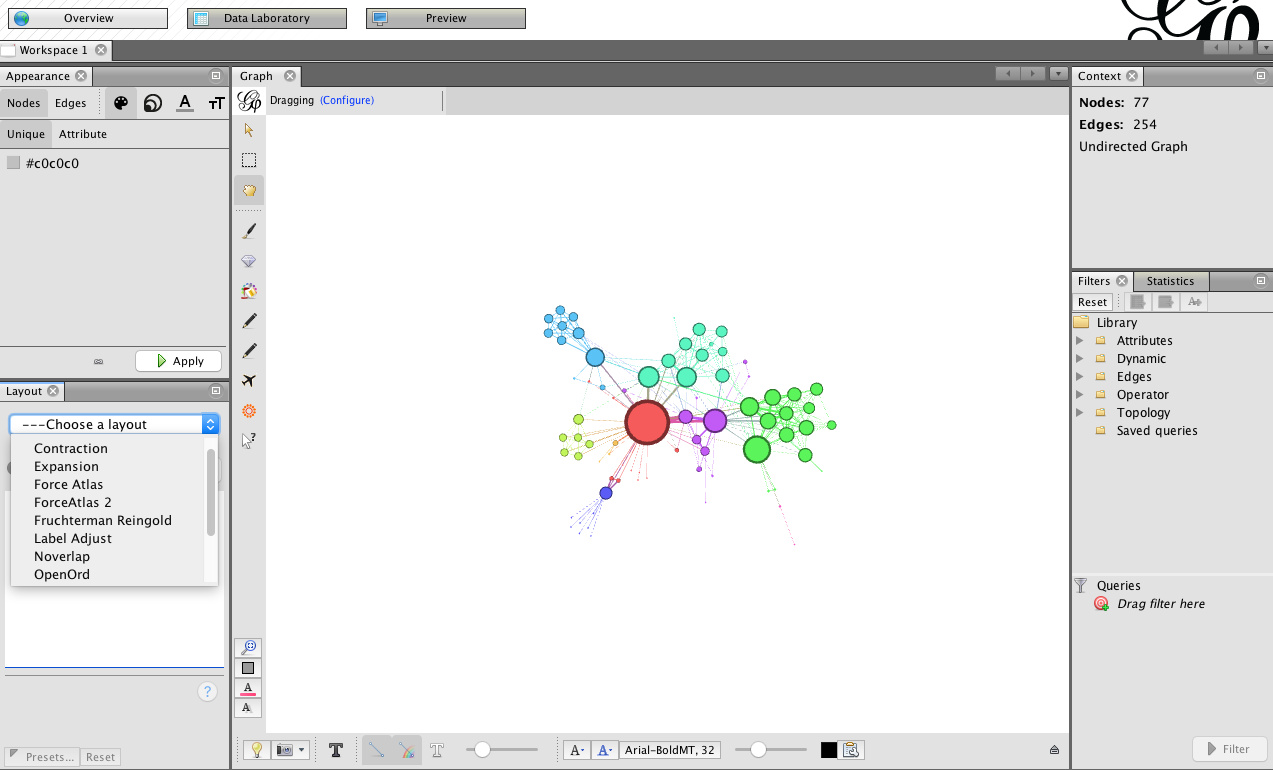 168
Gephi Layout: Force Atlas
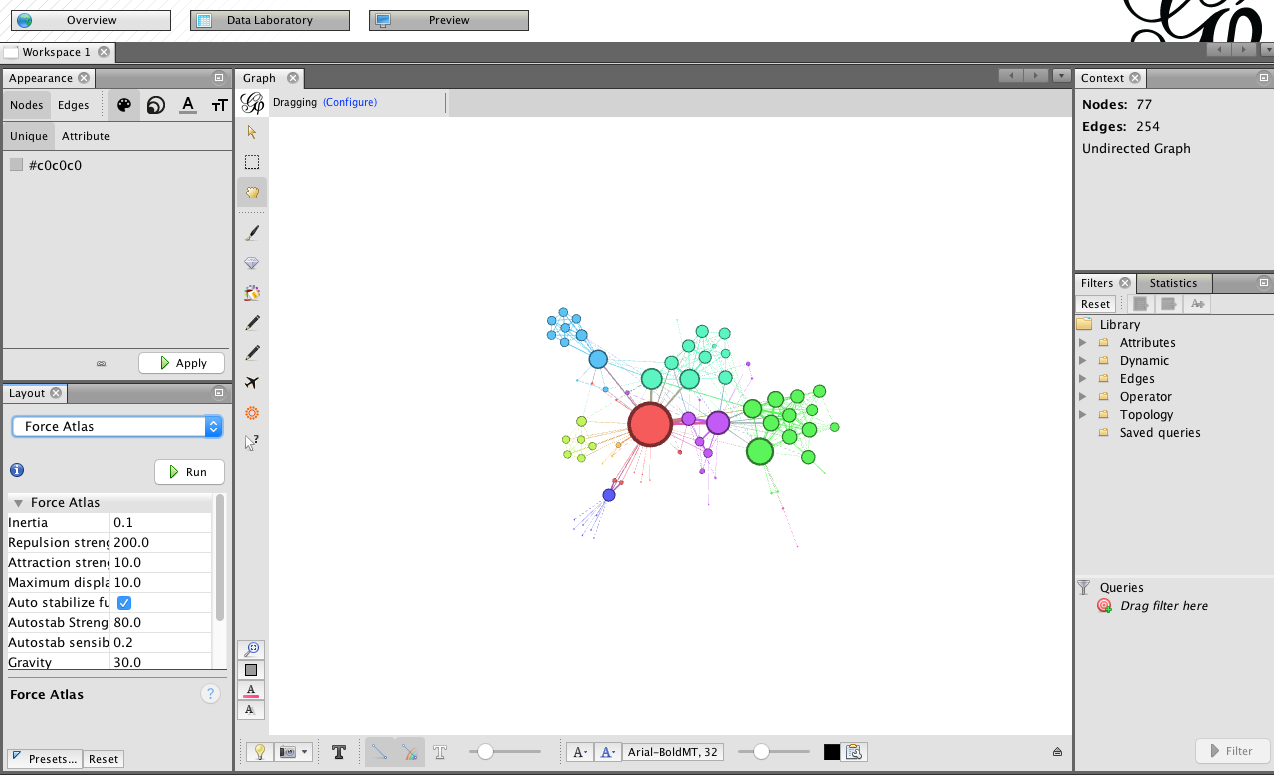 169
Gephi Layout: Contraction
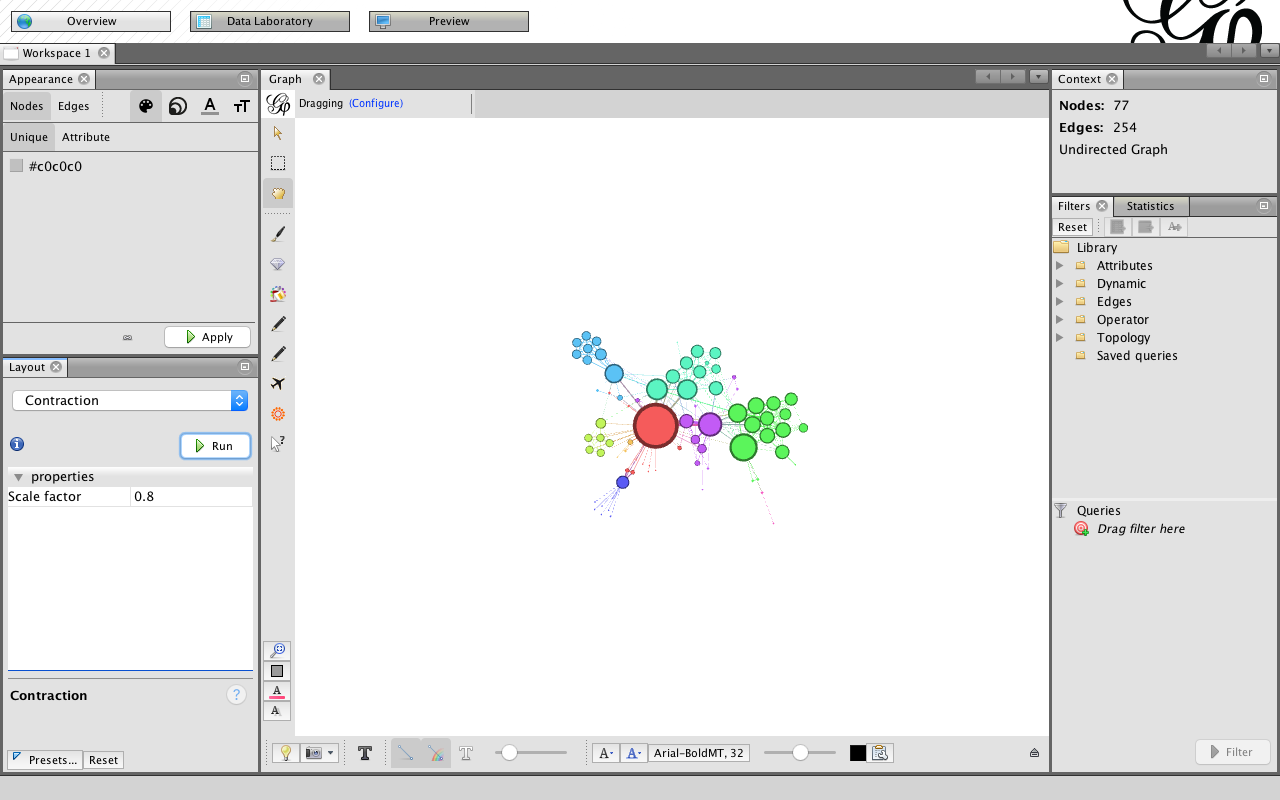 170
Gephi Layout: Expansion
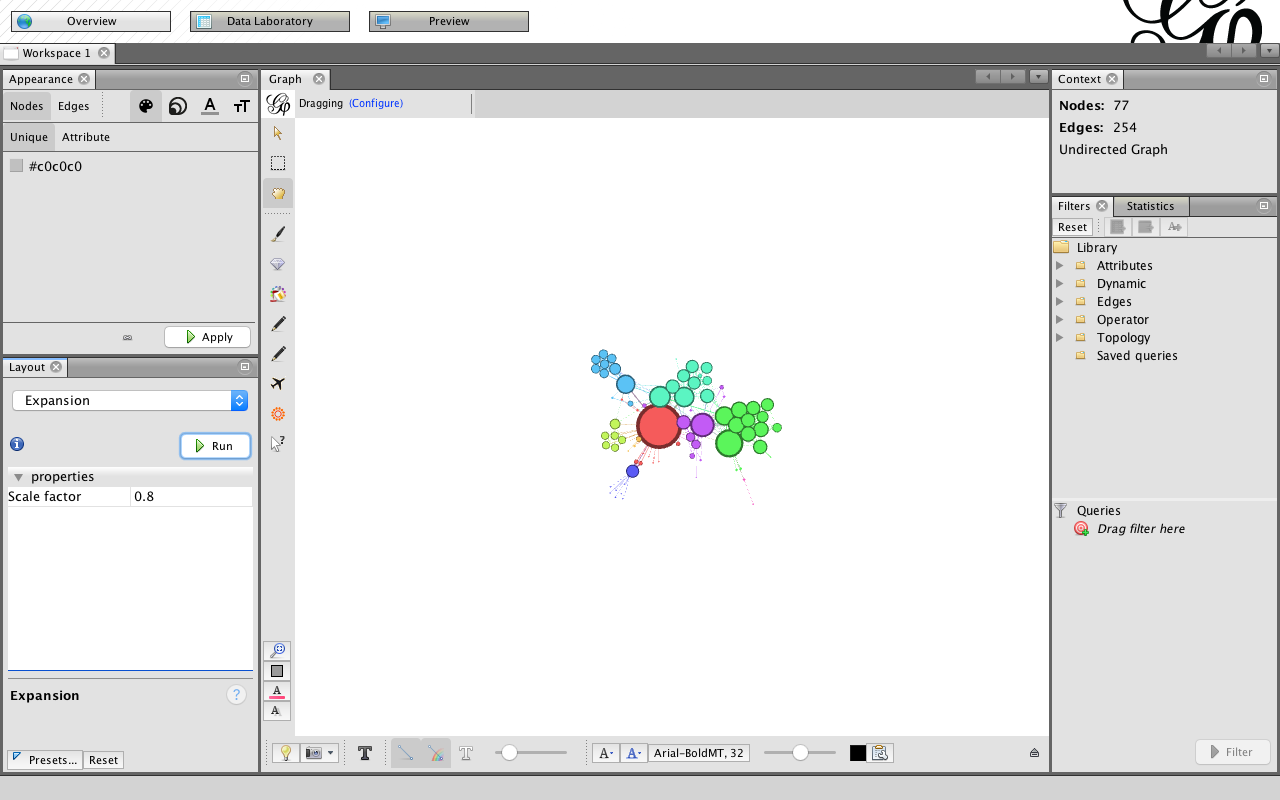 171
Gephi Layout: ForceAtlas 2
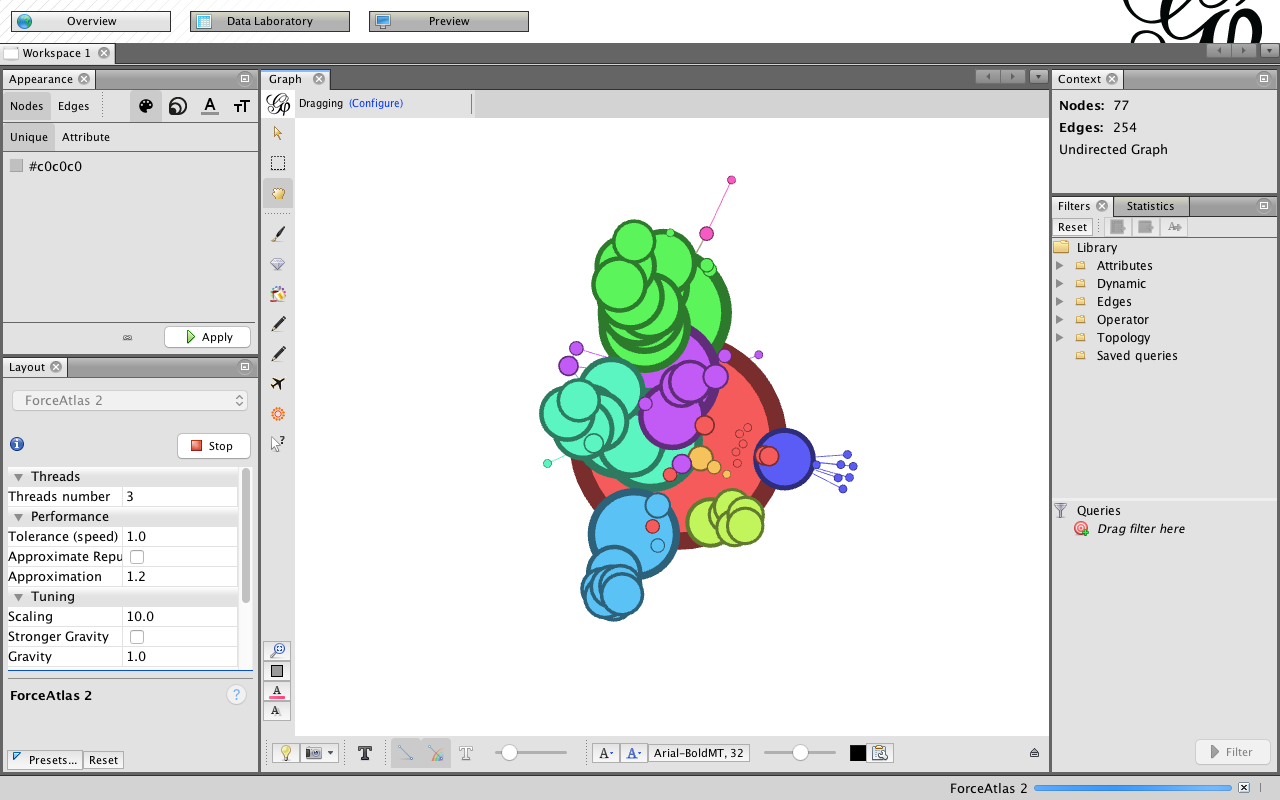 172
Gephi Layout: Fruchterman Reingold
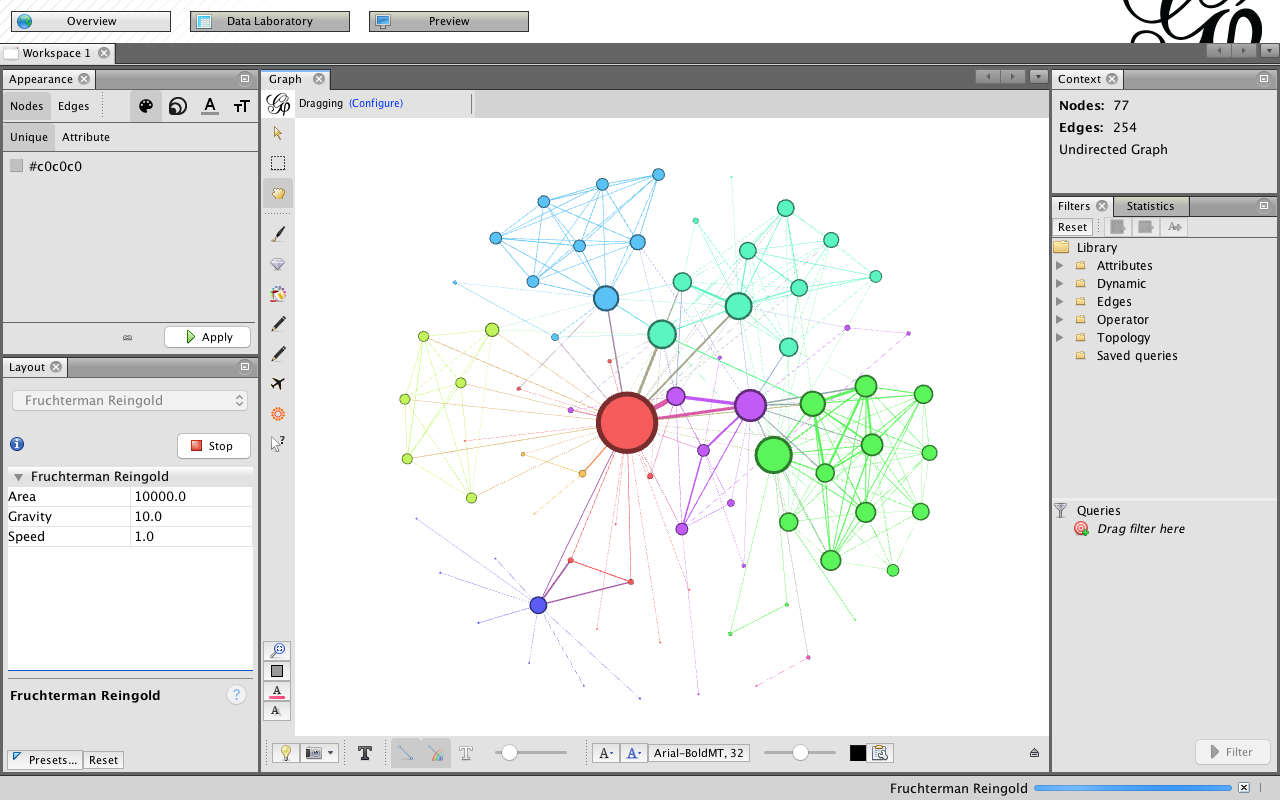 173
Gephi Layout: OpenOrd
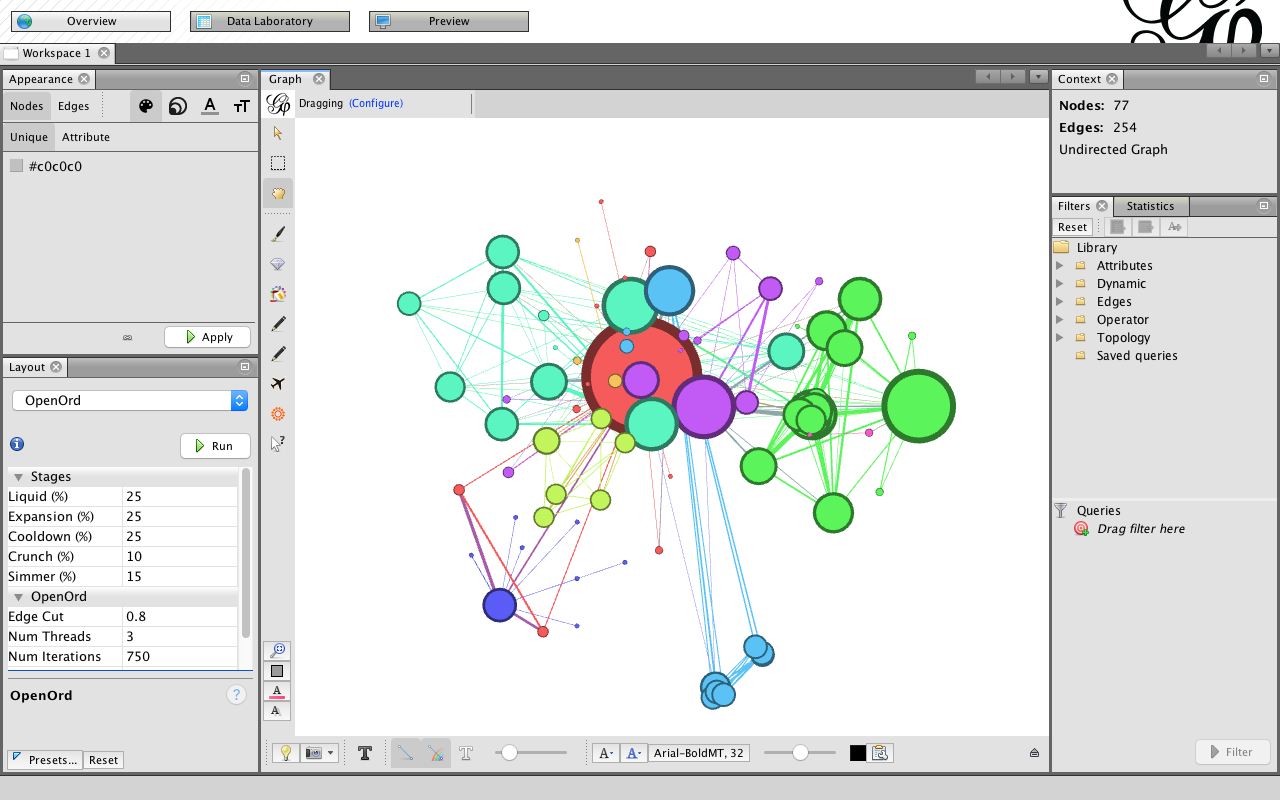 174
Gephi Layout: Yifan Hu
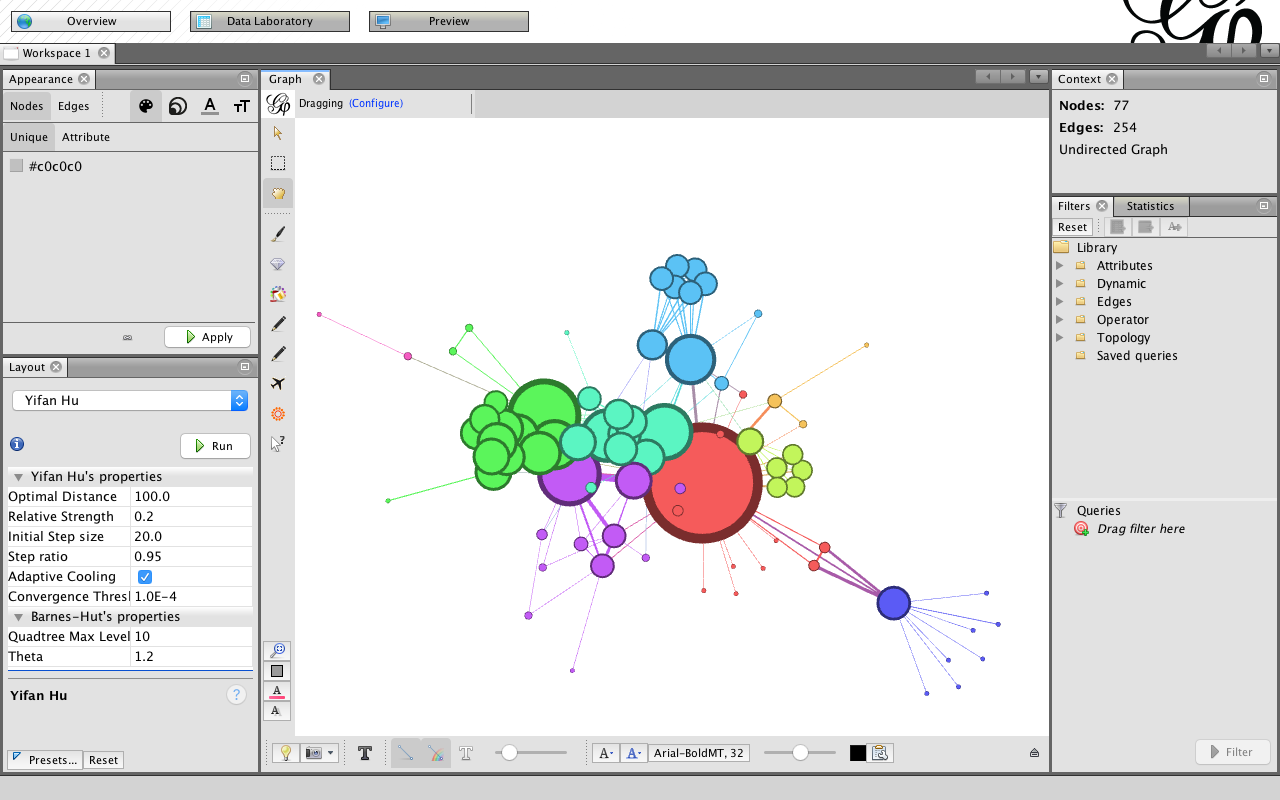 175
Gephi Layout: Yifan Hu Proportional
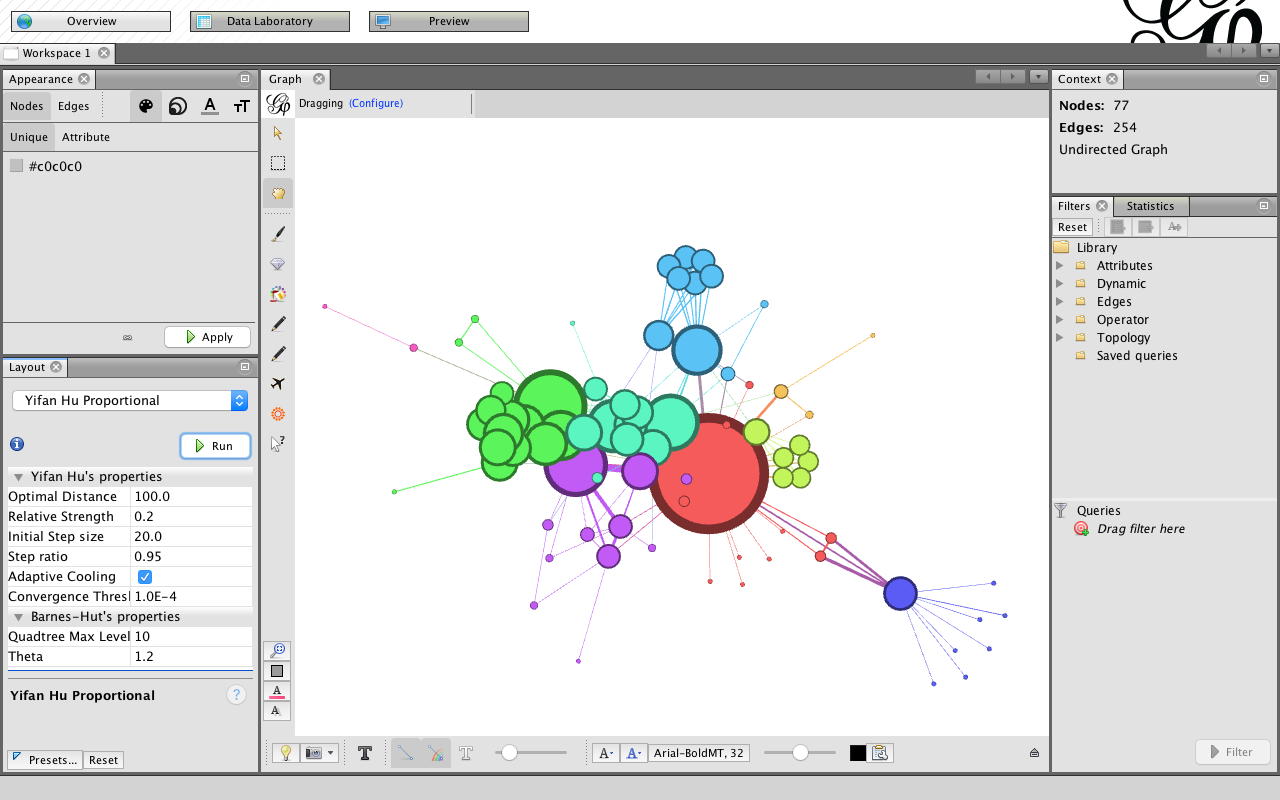 176
Gephi Data Laboratory: Nodes
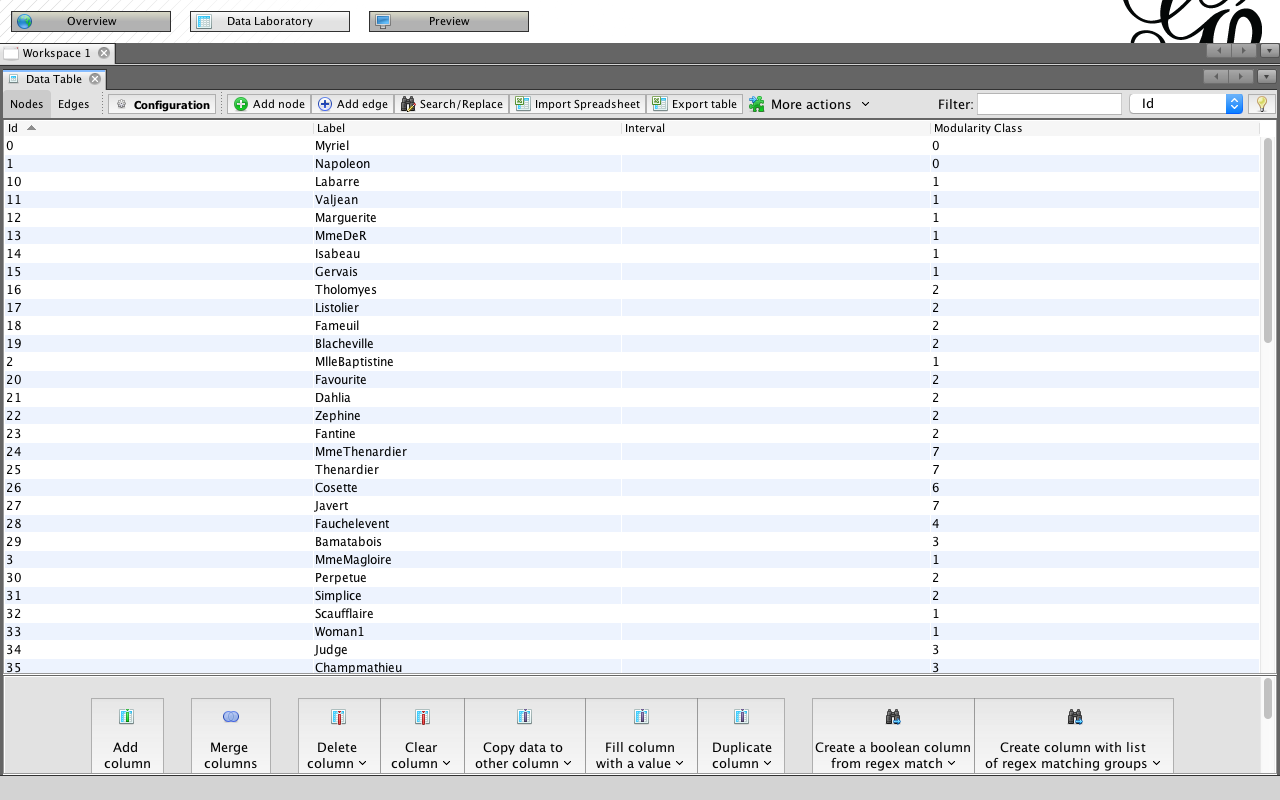 177
Gephi Data Laboratory: Edges
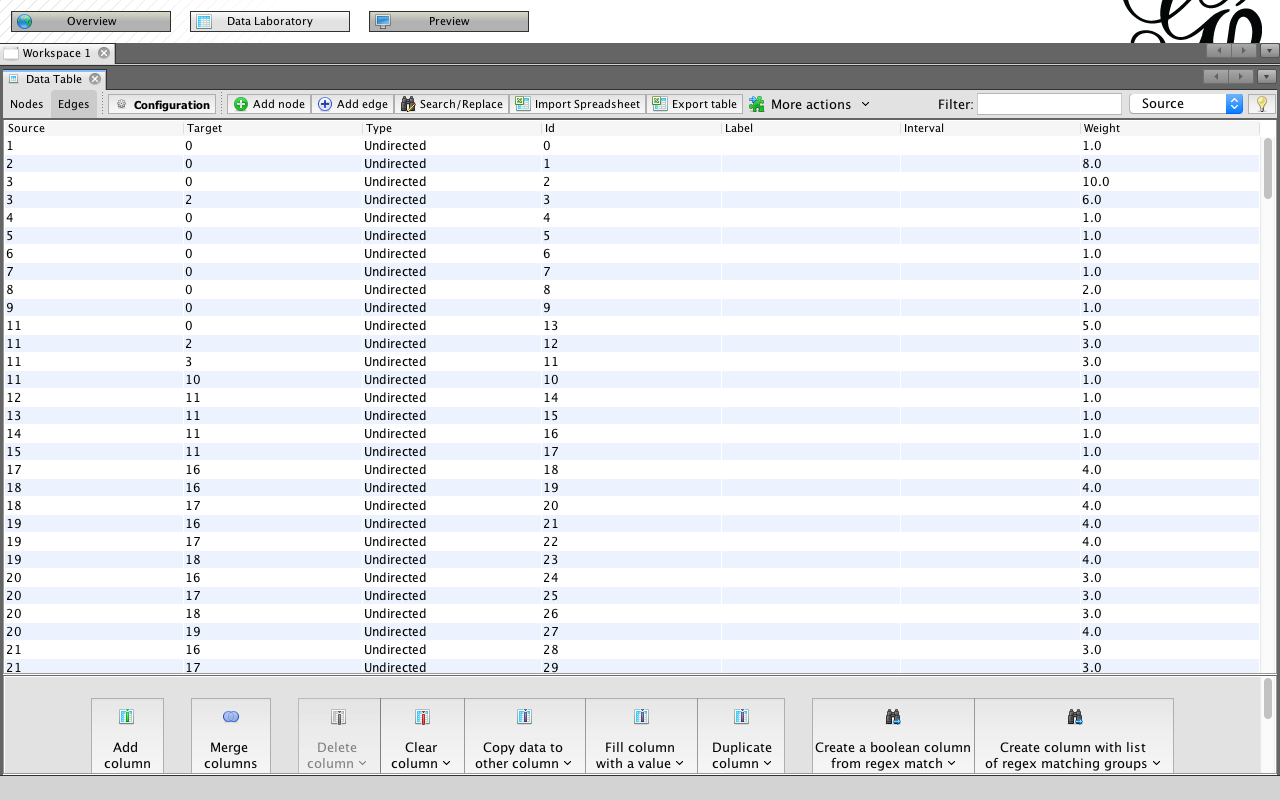 178
Gephi Data Laboratory: Export table to CSV file
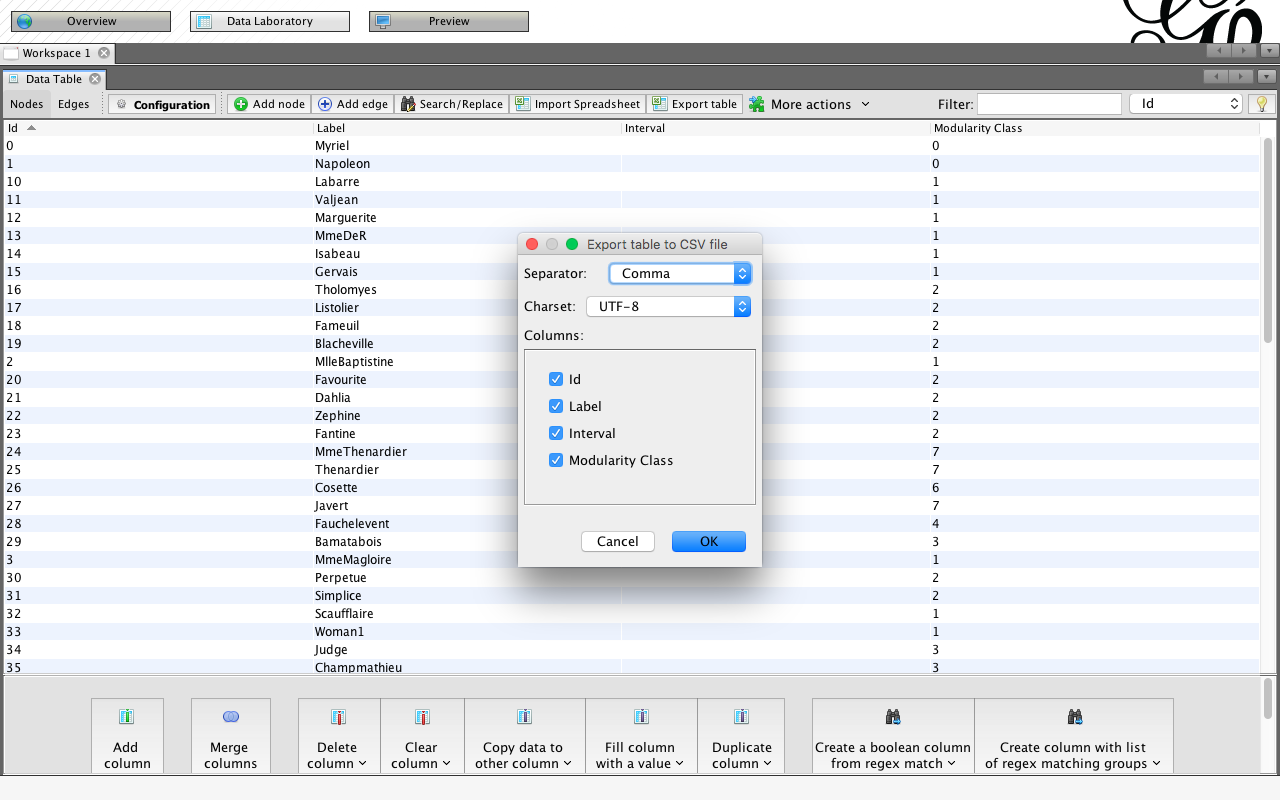 179
Gephi Preview
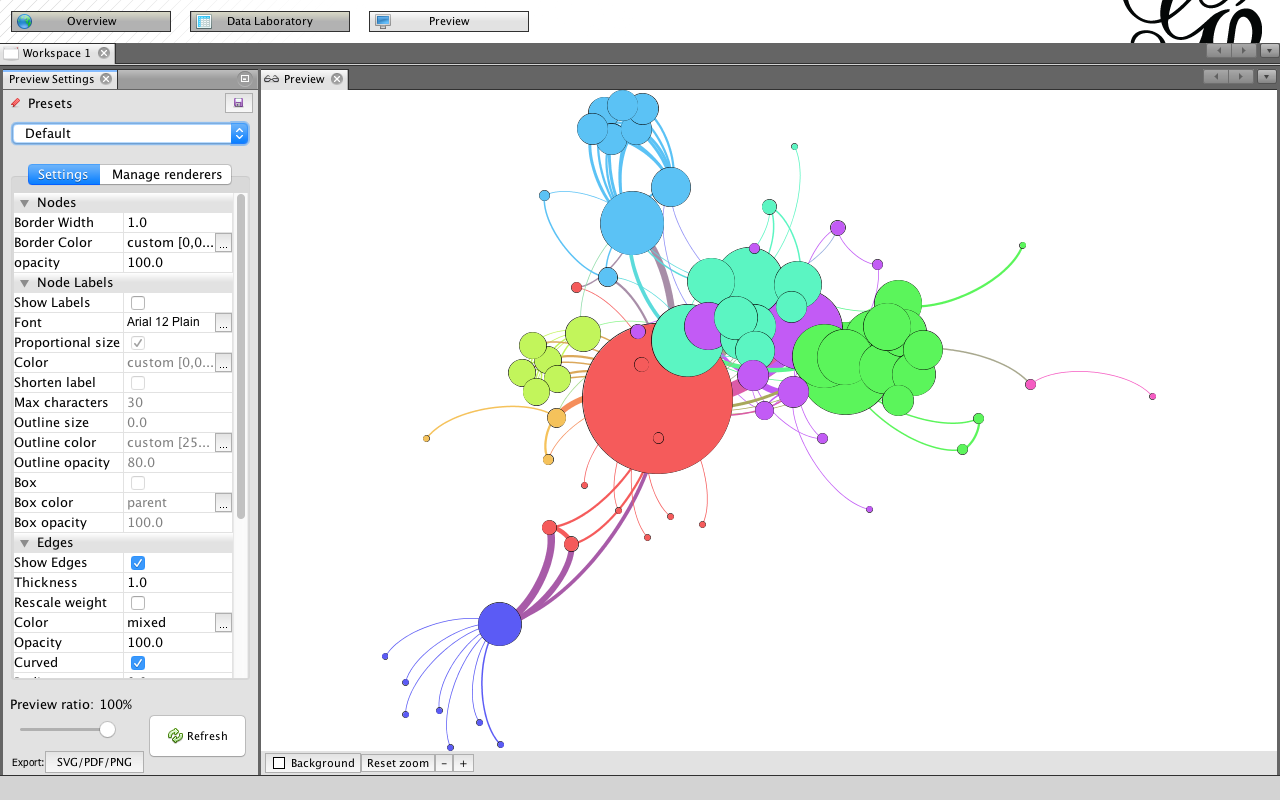 180
Gephi Preview: Export SVG/PDF/PNG
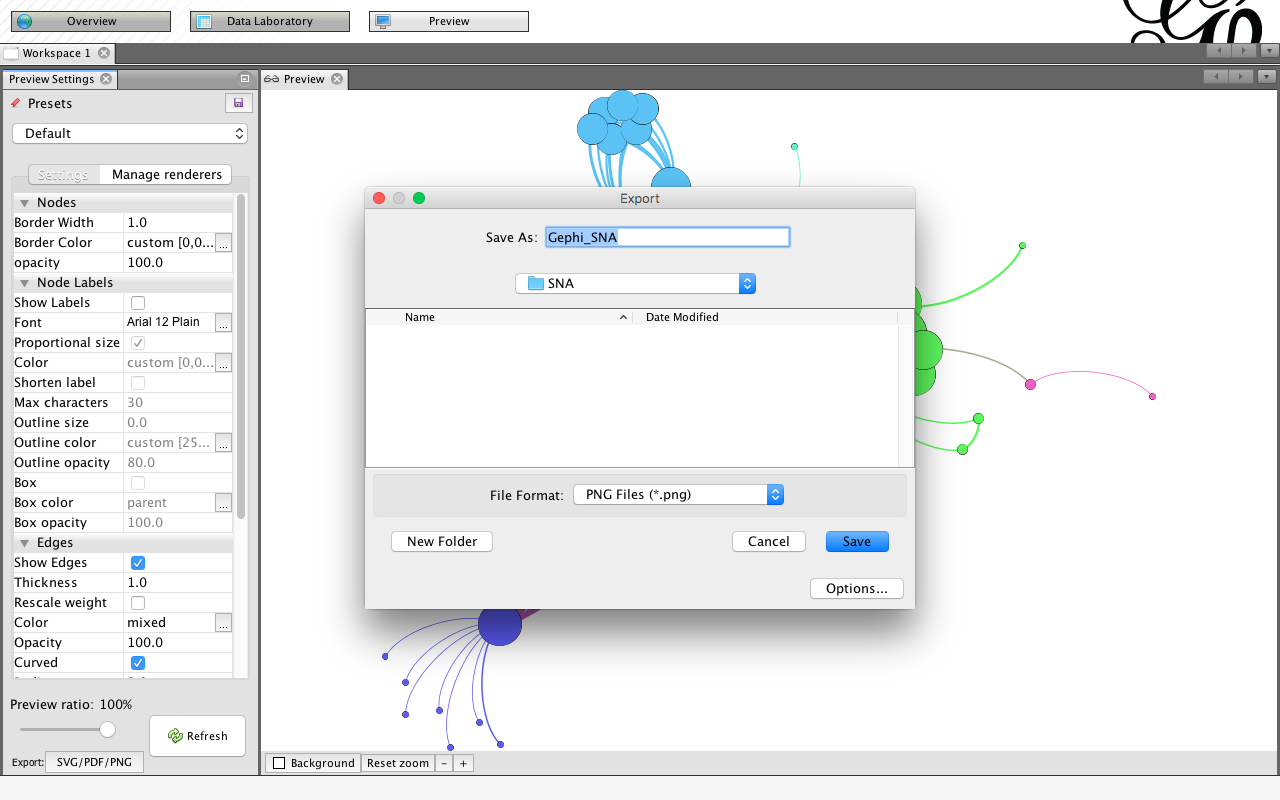 181
Gephi Overview: Text Labels
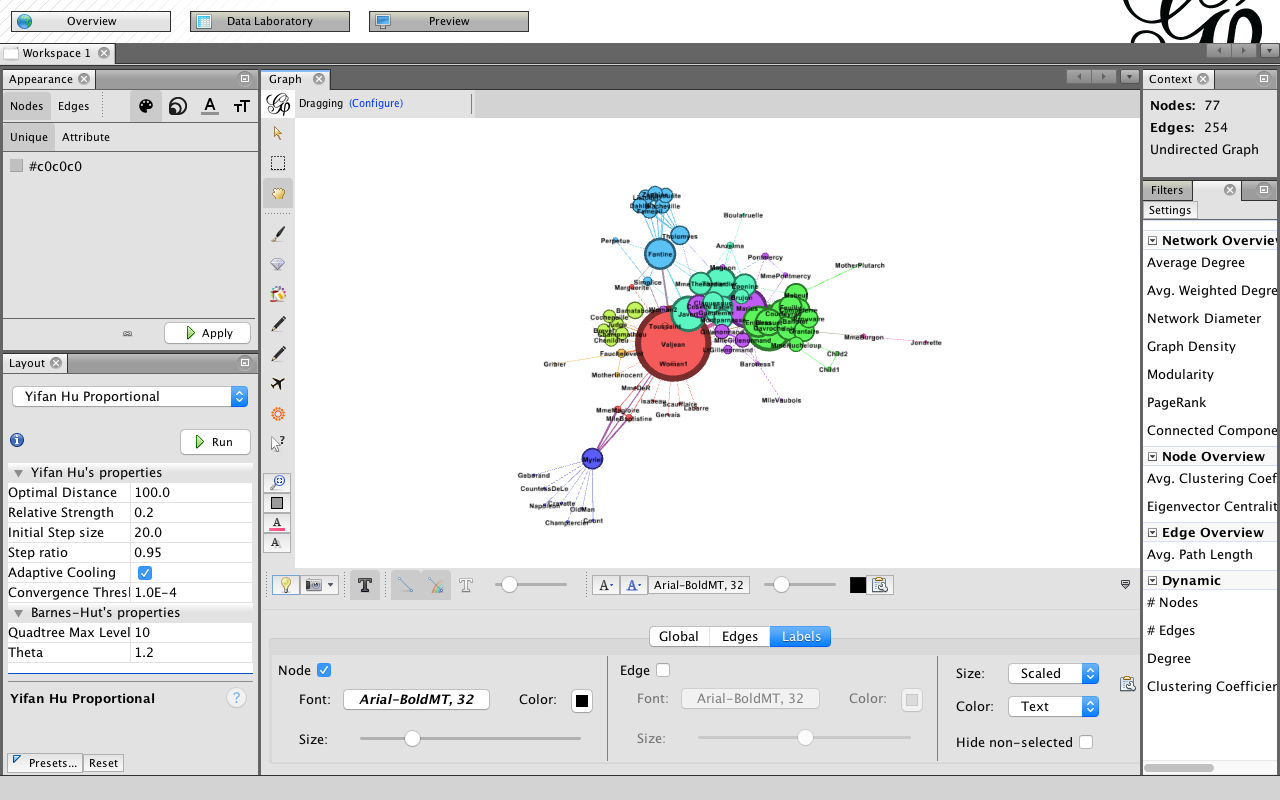 182
Gephi Overview: Text Labels
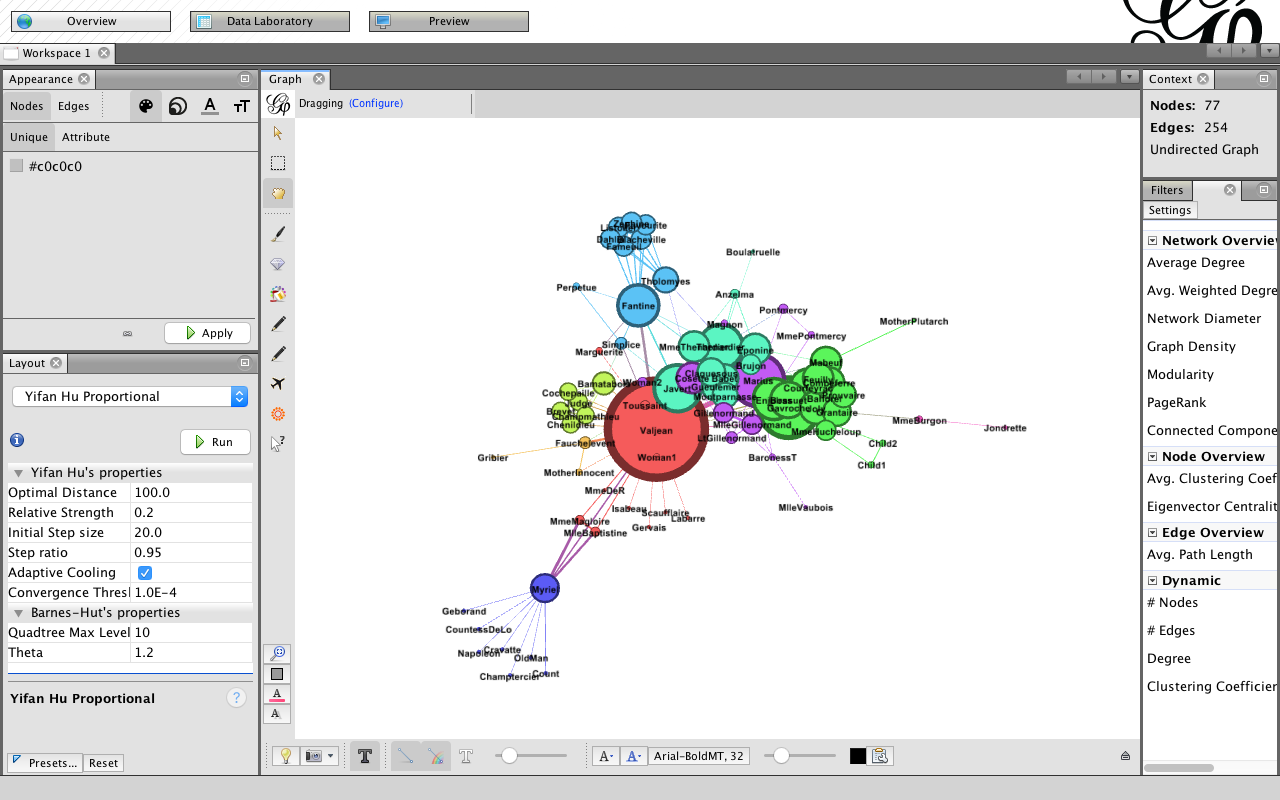 183
Comparison of Social Network Analysis (SNA) Tools
184
General Comparison of SNA Tools
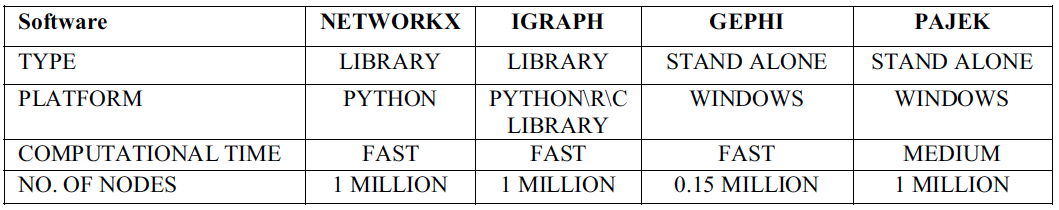 Naheed Akhtar (2014)
185
Source: Naheed Akhtar (2014), "Social network analysis tools." In 2014 Fourth International Conference on Communication Systems and Network Technologies (CSNT)
Network Types Supported by SNA Tools
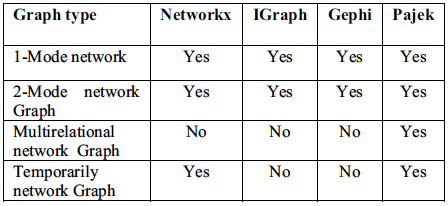 Naheed Akhtar (2014)
186
Source: Naheed Akhtar (2014), "Social network analysis tools." In 2014 Fourth International Conference on Communication Systems and Network Technologies (CSNT)
Graph Layout Supported by SNA Tools
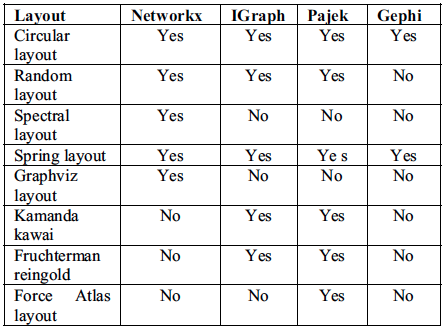 Naheed Akhtar (2014)
187
Source: Naheed Akhtar (2014), "Social network analysis tools." In 2014 Fourth International Conference on Communication Systems and Network Technologies (CSNT)
Execution Time for SNA Features
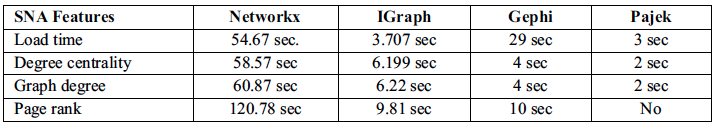 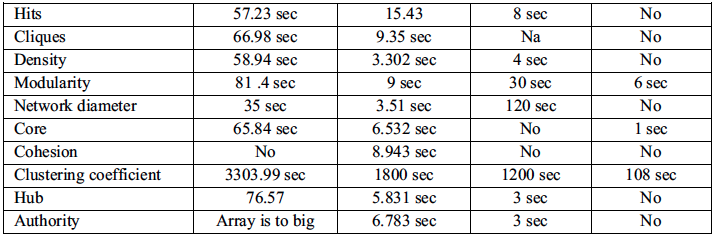 Naheed Akhtar (2014)
188
Source: Naheed Akhtar (2014), "Social network analysis tools." In 2014 Fourth International Conference on Communication Systems and Network Technologies (CSNT)
Comparative analysis of Social Networking Analysis tools
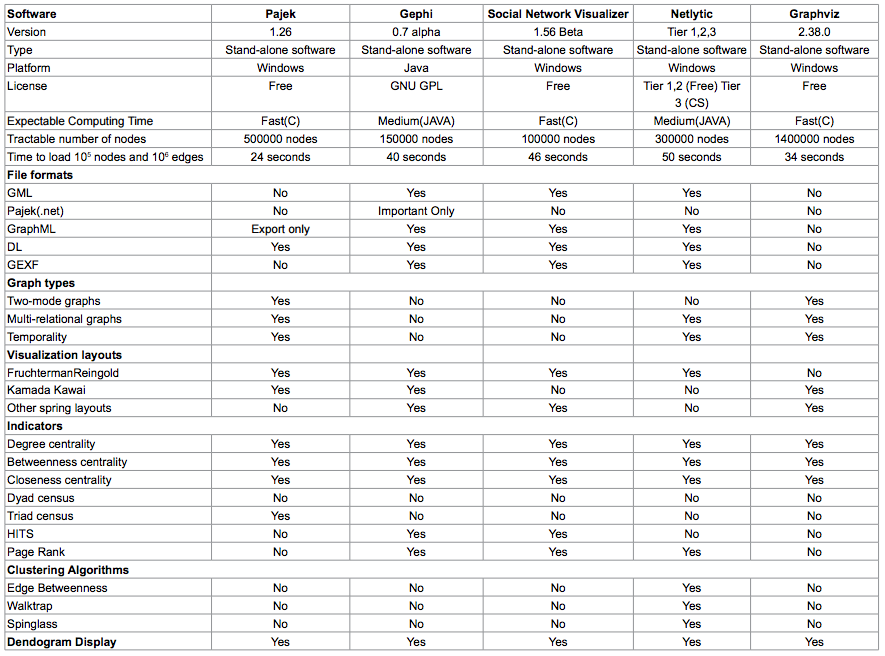 189
Source: Agrawal, H., Thakur, A., Slathia, R., & Sumangali, K. (2015). A Comparative Analysis of Social Networking Analysis Tools. J Inform Tech Softw Eng, 5(157), 2.
Comparative analysis of Social Networking Analysis tools
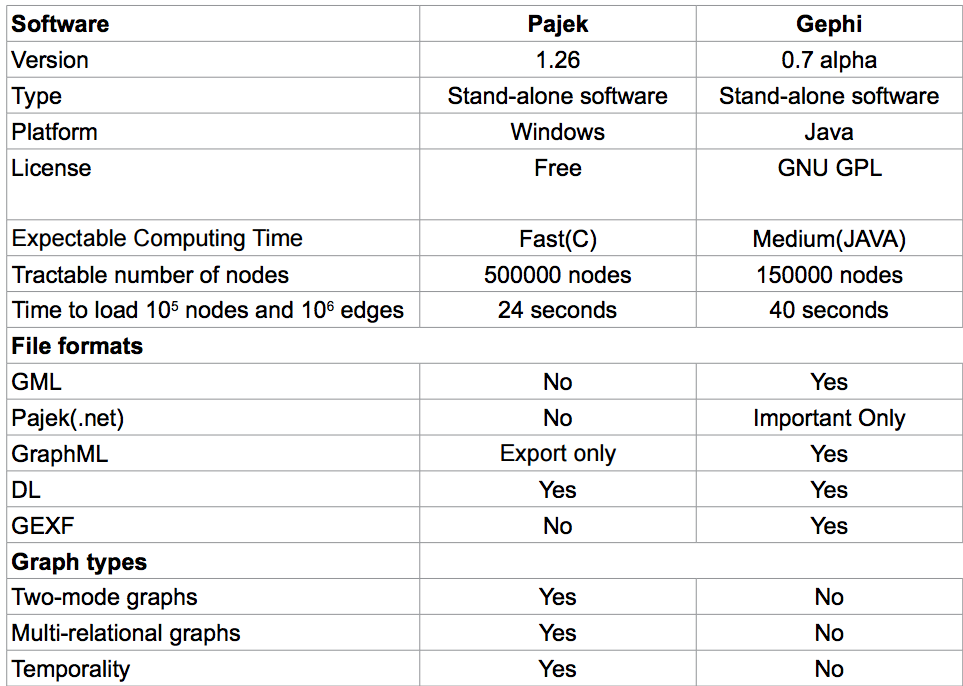 190
Source: Agrawal, H., Thakur, A., Slathia, R., & Sumangali, K. (2015). A Comparative Analysis of Social Networking Analysis Tools. J Inform Tech Softw Eng, 5(157), 2.
Comparative analysis of Social Networking Analysis tools
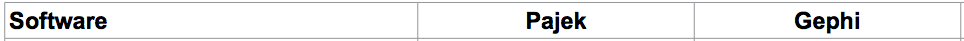 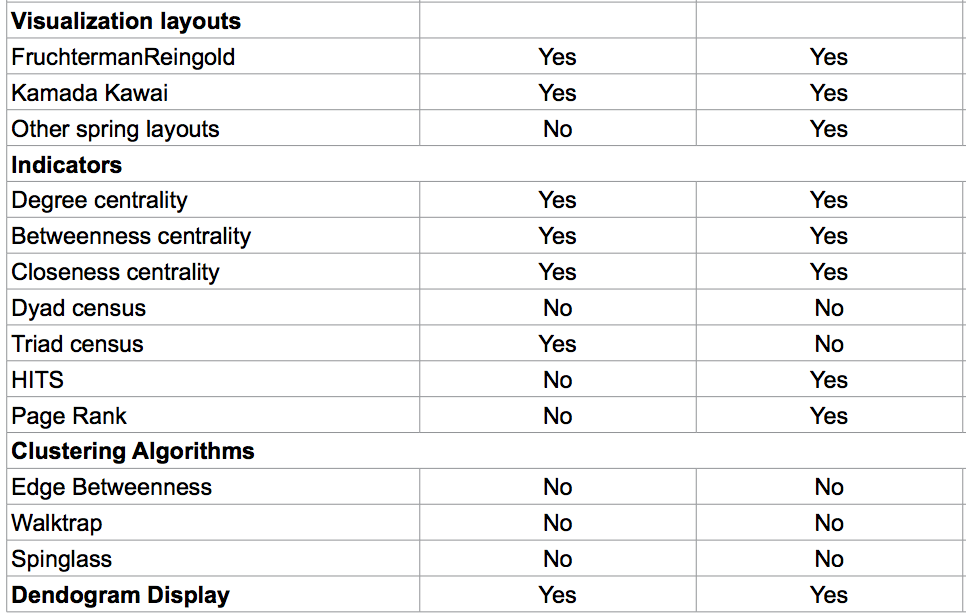 191
Source: Agrawal, H., Thakur, A., Slathia, R., & Sumangali, K. (2015). A Comparative Analysis of Social Networking Analysis Tools. J Inform Tech Softw Eng, 5(157), 2.
A Survey of Tools for Community Detection and Mining in Social Networks
(Maivizhi et al., 2016)
Source: Maivizhi, R., S. Sendhilkumar, and G. S. Mahalakshmi. "A Survey of Tools for Community Detection and Mining in Social Networks." In Proceedings of the International Conference on Informatics and Analytics, p. 71. ACM, 2016.
192
A Survey of Tools for Community Detection and Mining in Social Networks
(Maivizhi et al., 2016)
Source: Maivizhi, R., S. Sendhilkumar, and G. S. Mahalakshmi. "A Survey of Tools for Community Detection and Mining in Social Networks." In Proceedings of the International Conference on Informatics and Analytics, p. 71. ACM, 2016.
193
A Survey of Tools for Community Detection and Mining in Social Networks
(Maivizhi et al., 2016)
Source: Maivizhi, R., S. Sendhilkumar, and G. S. Mahalakshmi. "A Survey of Tools for Community Detection and Mining in Social Networks." In Proceedings of the International Conference on Informatics and Analytics, p. 71. ACM, 2016.
194
A Survey of Tools for Community Detection and Mining in Social Networks
(Maivizhi et al., 2016)
Source: Maivizhi, R., S. Sendhilkumar, and G. S. Mahalakshmi. "A Survey of Tools for Community Detection and Mining in Social Networks." In Proceedings of the International Conference on Informatics and Analytics, p. 71. ACM, 2016.
195
Visualization using igraph and Gephi
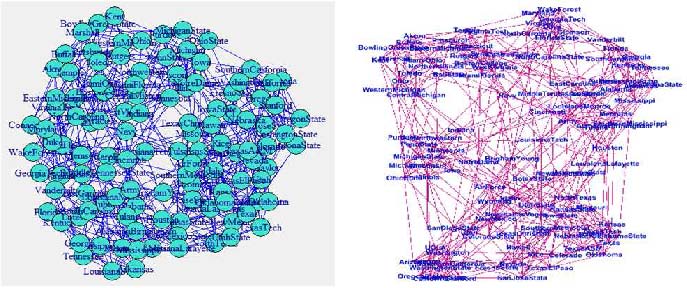 Visualization of American College Football using Gephi with force-directed layout.
Visualization of American College Football using igraph with kamada-kawai layout.
Source: Maivizhi, R., S. Sendhilkumar, and G. S. Mahalakshmi. "A Survey of Tools for Community Detection and Mining in Social Networks." In Proceedings of the International Conference on Informatics and Analytics, p. 71. ACM, 2016.
196
A Survey of Tools for Community Detection and Mining in Social Networks
(Maivizhi et al., 2016)
Source: Maivizhi, R., S. Sendhilkumar, and G. S. Mahalakshmi. "A Survey of Tools for Community Detection and Mining in Social Networks." In Proceedings of the International Conference on Informatics and Analytics, p. 71. ACM, 2016.
197
A Survey of Tools for Community Detection and Mining in Social Networks
(Maivizhi et al., 2016)
Source: Maivizhi, R., S. Sendhilkumar, and G. S. Mahalakshmi. "A Survey of Tools for Community Detection and Mining in Social Networks." In Proceedings of the International Conference on Informatics and Analytics, p. 71. ACM, 2016.
198
Community Detection using Gephi and igraph
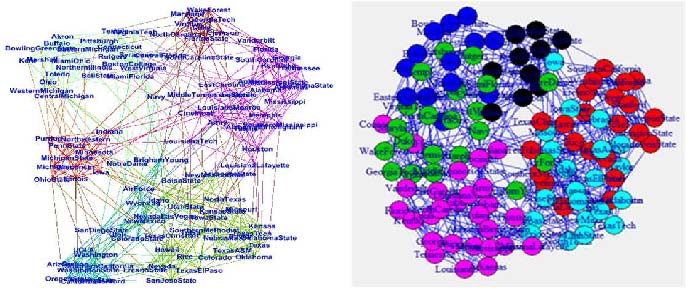 Community detection using igraph with Fast Greedy Algorithm.
Community detection using Gephi with Louvain method.
Source: Maivizhi, R., S. Sendhilkumar, and G. S. Mahalakshmi. "A Survey of Tools for Community Detection and Mining in Social Networks." In Proceedings of the International Conference on Informatics and Analytics, p. 71. ACM, 2016.
199
Application of SNA
Social Network Analysis of Research Collaboration in Information Reuse and Integration
Source: Min-Yuh Day, Sheng-Pao Shih, Weide Chang (2011), "Social Network Analysis of Research Collaboration in Information Reuse and Integration"
200
Example of SNA Data Source
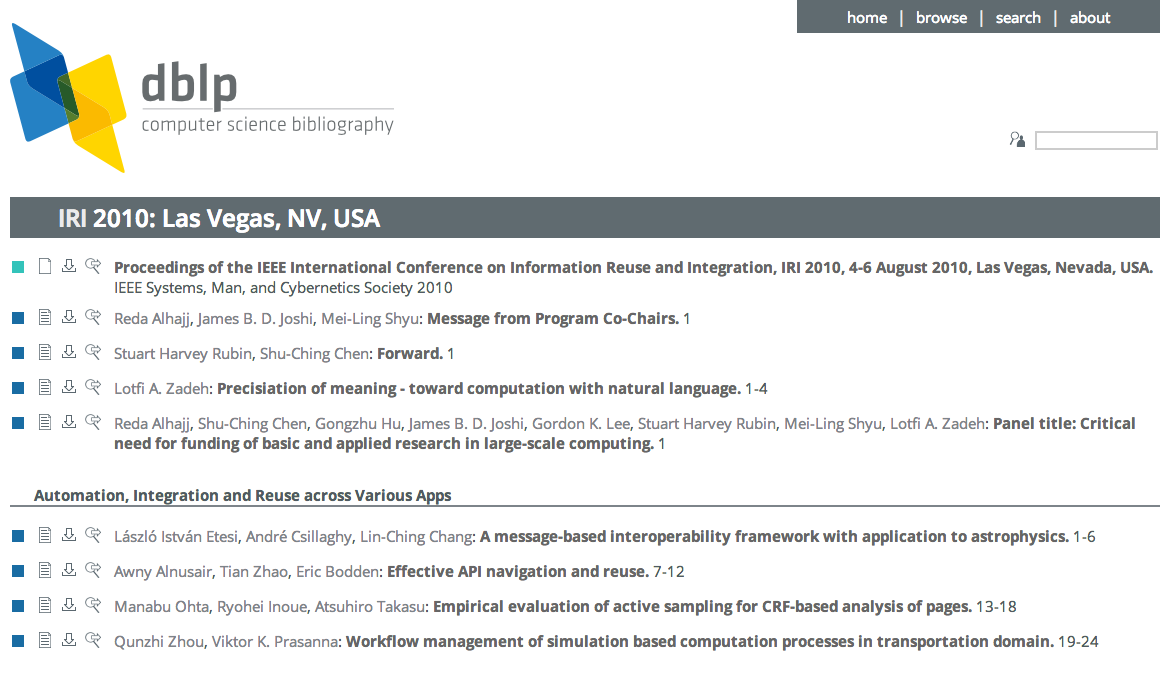 Source: http://www.informatik.uni-trier.de/~ley/db/conf/iri/iri2010.html
201
Research Question
RQ1: What are the scientific collaboration patterns in the IRI research community?

RQ2: Who are the prominent researchers in the IRI community?
Source: Min-Yuh Day, Sheng-Pao Shih, Weide Chang (2011), "Social Network Analysis of Research Collaboration in Information Reuse and Integration"
202
Methodology
Developed a simple web focused crawler program to download literature information about all IRI papers published between 2003 and 2010 from IEEE Xplore and DBLP.
767 paper
1599 distinct author
Developed a program to convert the list of coauthors into the format of a network file which can be readable by social network analysis software. 
UCINet and Pajek were used in this study for the social network analysis.
Source: Min-Yuh Day, Sheng-Pao Shih, Weide Chang (2011), "Social Network Analysis of Research Collaboration in Information Reuse and Integration"
203
Top10 prolific authors(IRI 2003-2010)
Stuart Harvey Rubin
Taghi M. Khoshgoftaar
Shu-Ching Chen
Mei-Ling Shyu
Mohamed E. Fayad
Reda Alhajj
Du Zhang
Wen-Lian Hsu
Jason Van Hulse
Min-Yuh Day
Source: Min-Yuh Day, Sheng-Pao Shih, Weide Chang (2011), "Social Network Analysis of Research Collaboration in Information Reuse and Integration"
204
Data Analysis and Discussion
Closeness Centrality
Collaborated widely
Betweenness Centrality
Collaborated diversely
Degree Centrality
Collaborated frequently
Visualization of Social Network Analysis
Insight into the structural characteristics of research collaboration networks
Source: Min-Yuh Day, Sheng-Pao Shih, Weide Chang (2011), "Social Network Analysis of Research Collaboration in Information Reuse and Integration"
205
Top 20 authors with the highest closeness scores
Source: Min-Yuh Day, Sheng-Pao Shih, Weide Chang (2011), "Social Network Analysis of Research Collaboration in Information Reuse and Integration"
206
Top 20 authors with the highest betweeness scores
Source: Min-Yuh Day, Sheng-Pao Shih, Weide Chang (2011), "Social Network Analysis of Research Collaboration in Information Reuse and Integration"
207
Top 20 authors with the highest degree scores
Source: Min-Yuh Day, Sheng-Pao Shih, Weide Chang (2011), "Social Network Analysis of Research Collaboration in Information Reuse and Integration"
208
Visualization of IRI (IEEE IRI 2003-2010) co-authorship network (global view)
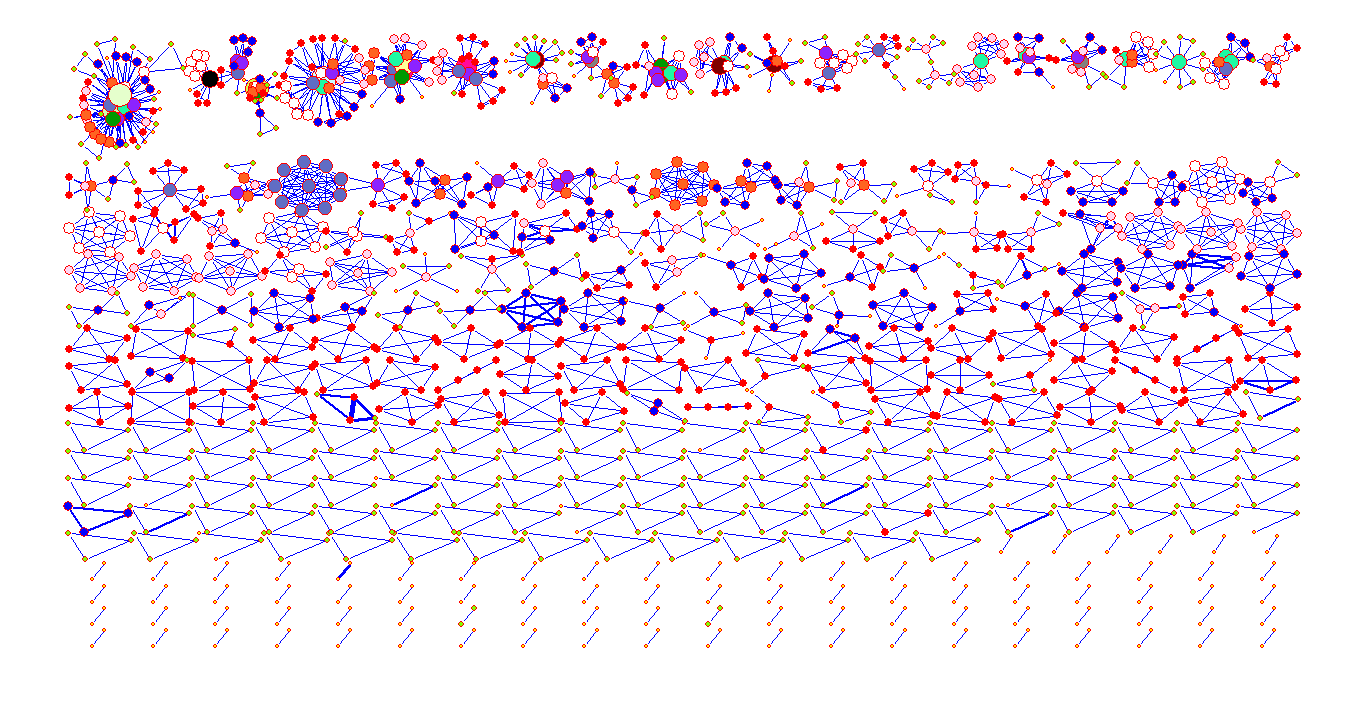 Source: Min-Yuh Day, Sheng-Pao Shih, Weide Chang (2011), "Social Network Analysis of Research Collaboration in Information Reuse and Integration"
209
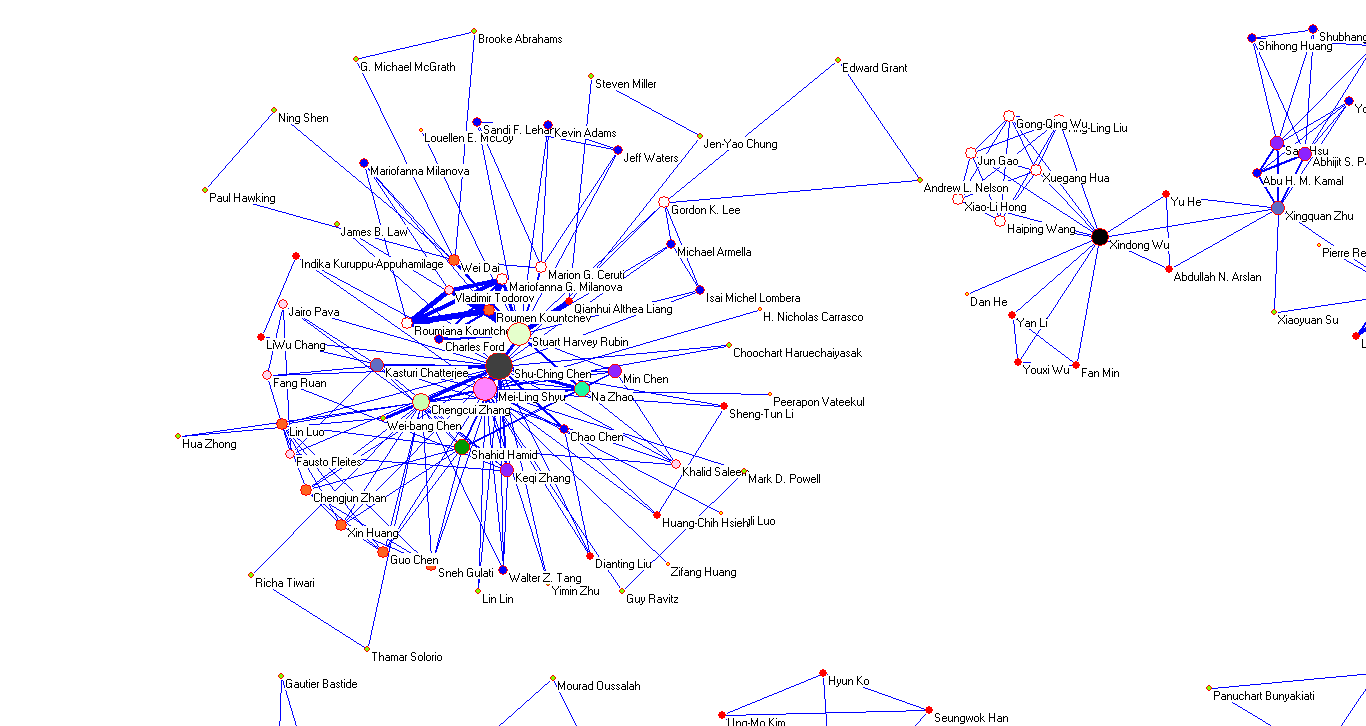 Source: Min-Yuh Day, Sheng-Pao Shih, Weide Chang (2011), "Social Network Analysis of Research Collaboration in Information Reuse and Integration"
210
Visualization of Social Network Analysis
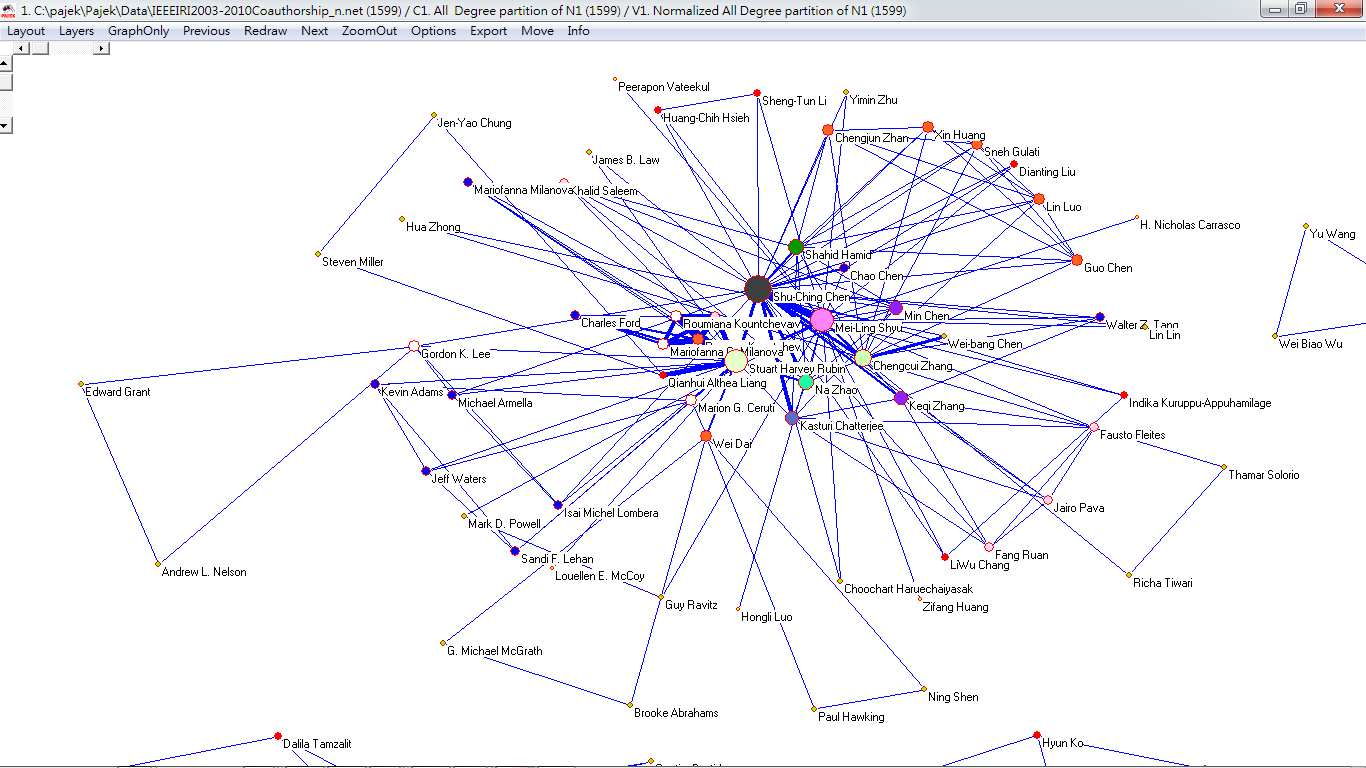 Source: Min-Yuh Day, Sheng-Pao Shih, Weide Chang (2011), "Social Network Analysis of Research Collaboration in Information Reuse and Integration"
211
Visualization of Social Network Analysis
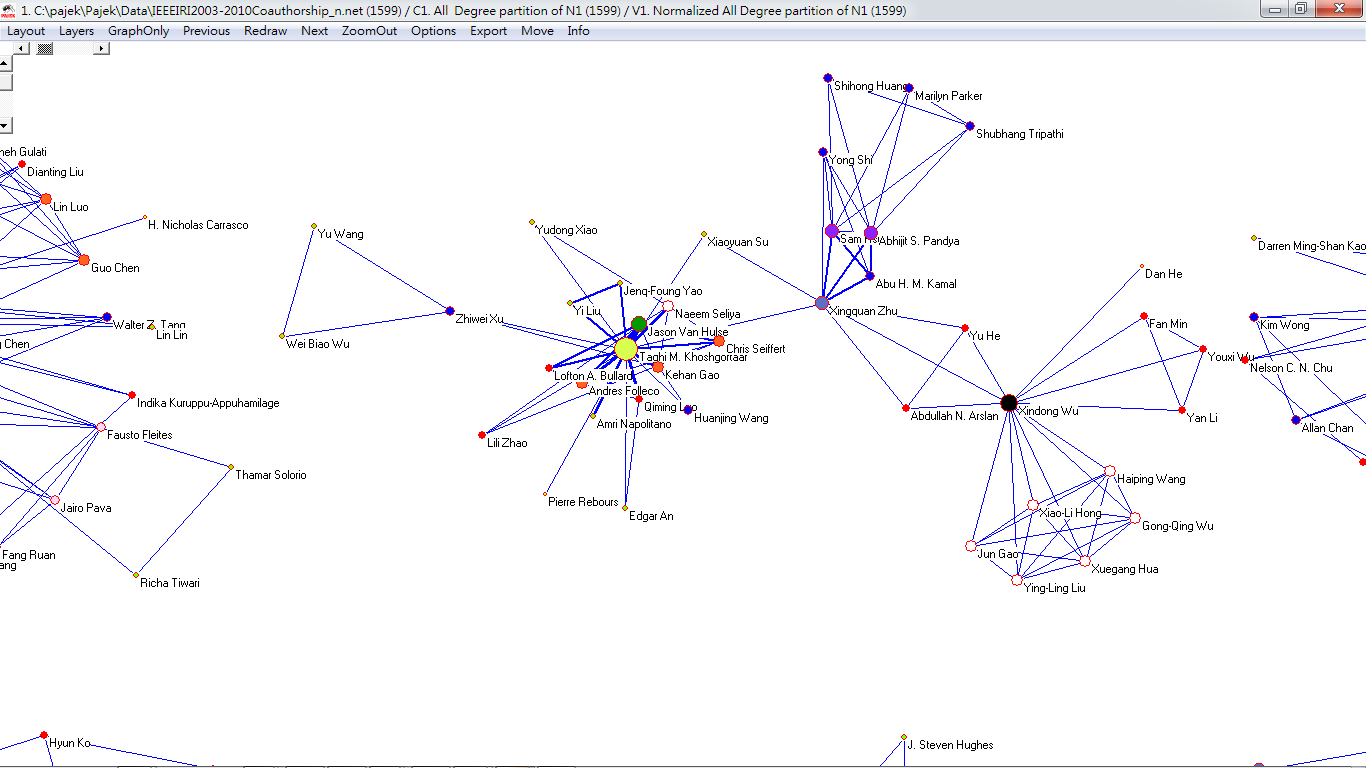 Source: Min-Yuh Day, Sheng-Pao Shih, Weide Chang (2011), "Social Network Analysis of Research Collaboration in Information Reuse and Integration"
212
Visualization of Social Network Analysis
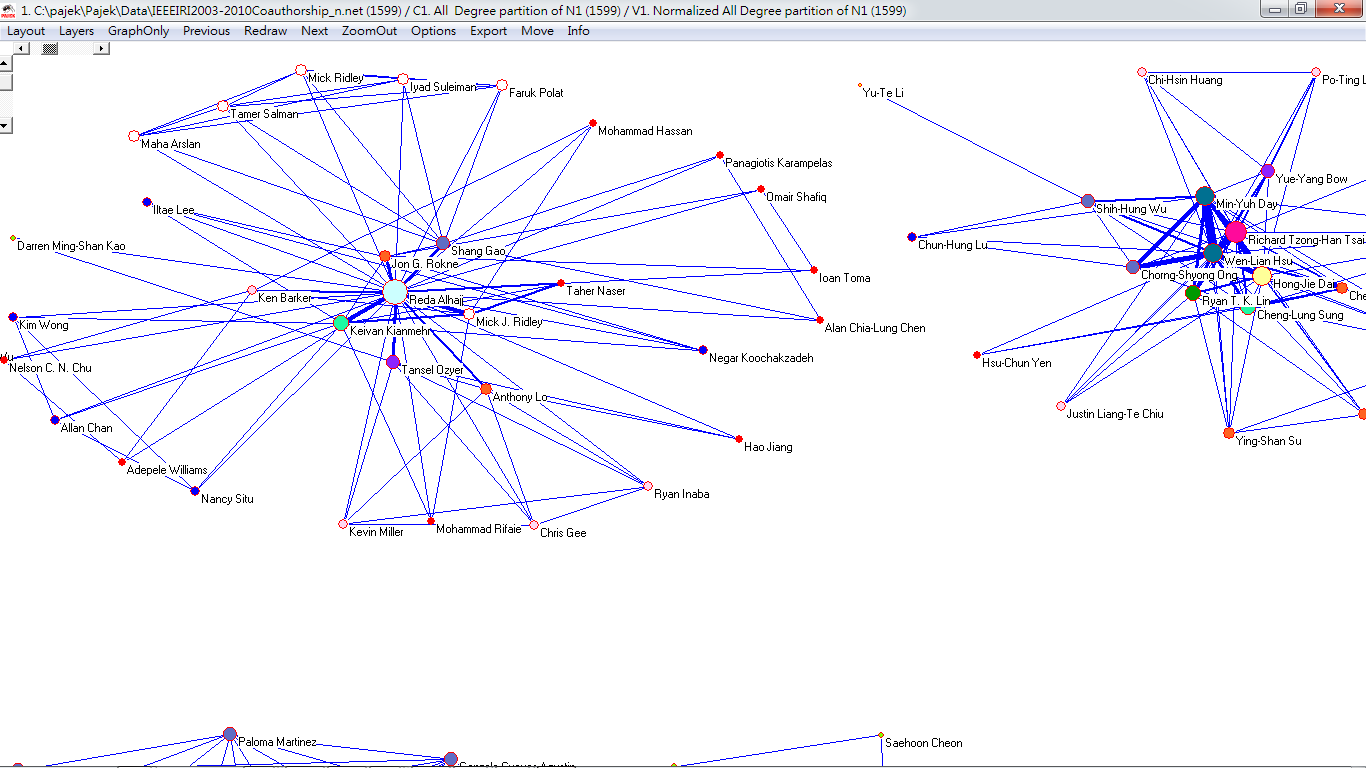 Source: Min-Yuh Day, Sheng-Pao Shih, Weide Chang (2011), "Social Network Analysis of Research Collaboration in Information Reuse and Integration"
213
Summary
Social Computing and Social Network Analysis (SNA) 
Social Network Analysis with Gephi
Applications of SNA
214
References
Jennifer Golbeck (2013), Analyzing the Social Web, Morgan Kaufmann http://analyzingthesocialweb.com/course-materials.shtml
Devangana Khokhar (2015), Gephi Cookbook, Packt Publishing
Mehmet Kaya, Jalal Kawash, Suheil Khoury, Min-Yuh Day (2018), Social Network Based Big Data Analysis and Applications, Springer
Sentinel Visualizer, http://www.fmsasg.com/SocialNetworkAnalysis/
Eduardo Z. Milian, Mauro de M. Spinola, and Marly M. de Carvalho (2019). "Fintechs: A literature review and research agenda." Electronic Commerce Research and Applications, 34, 100833.
Min-Yuh Day, Sheng-Pao Shih, Weide Chang (2011), "Social Network Analysis of Research Collaboration in Information Reuse and Integration," The First International Workshop on Issues and Challenges in Social Computing (WICSOC 2011), August 2, 2011, in Proceedings of the IEEE International Conference on Information Reuse and Integration (IEEE IRI 2011),  Las Vegas, Nevada, USA, August 3-5, 2011, pp. 551-556.
Bastian M., Heymann S., Jacomy M. (2009), “Gephi: an open source software for exploring and manipulating networks”, International AAAI Conference on Weblogs and Social Media.
Agrawal, H., Thakur, A., Slathia, R., & Sumangali, K. (2015). A Comparative Analysis of Social Networking Analysis Tools. J Inform Tech Softw Eng, 5(157), 2.
Naheed Akhtar (2014), "Social network analysis tools." In 2014 Fourth International Conference on Communication Systems and Network Technologies (CSNT)
Maivizhi, R., S. Sendhilkumar, G. S. Mahalakshmi (2016), "A Survey of Tools for Community Detection and Mining in Social Networks." In Proceedings of the International Conference on Informatics and Analytics, p. 71. ACM, 2016.
215